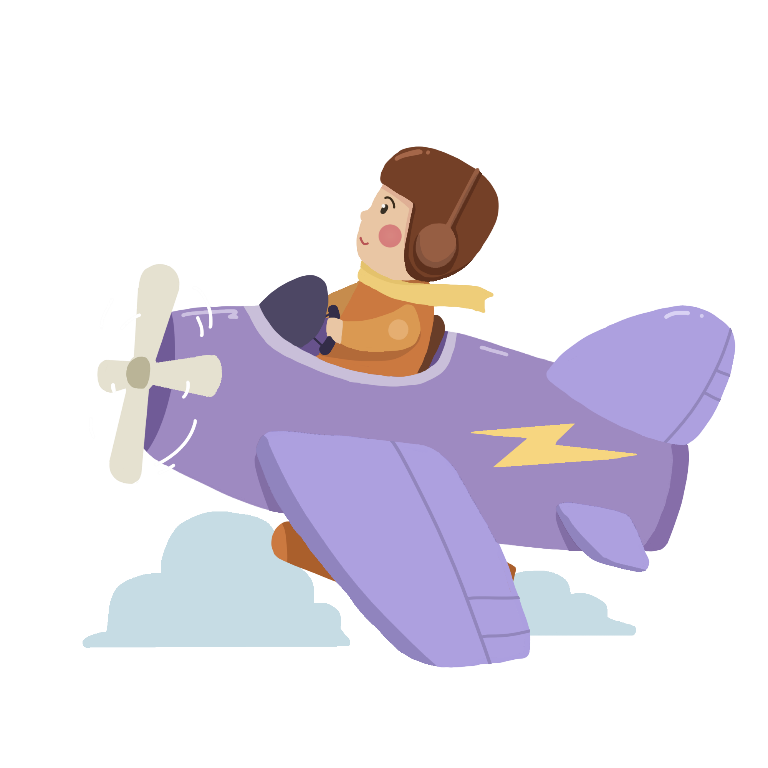 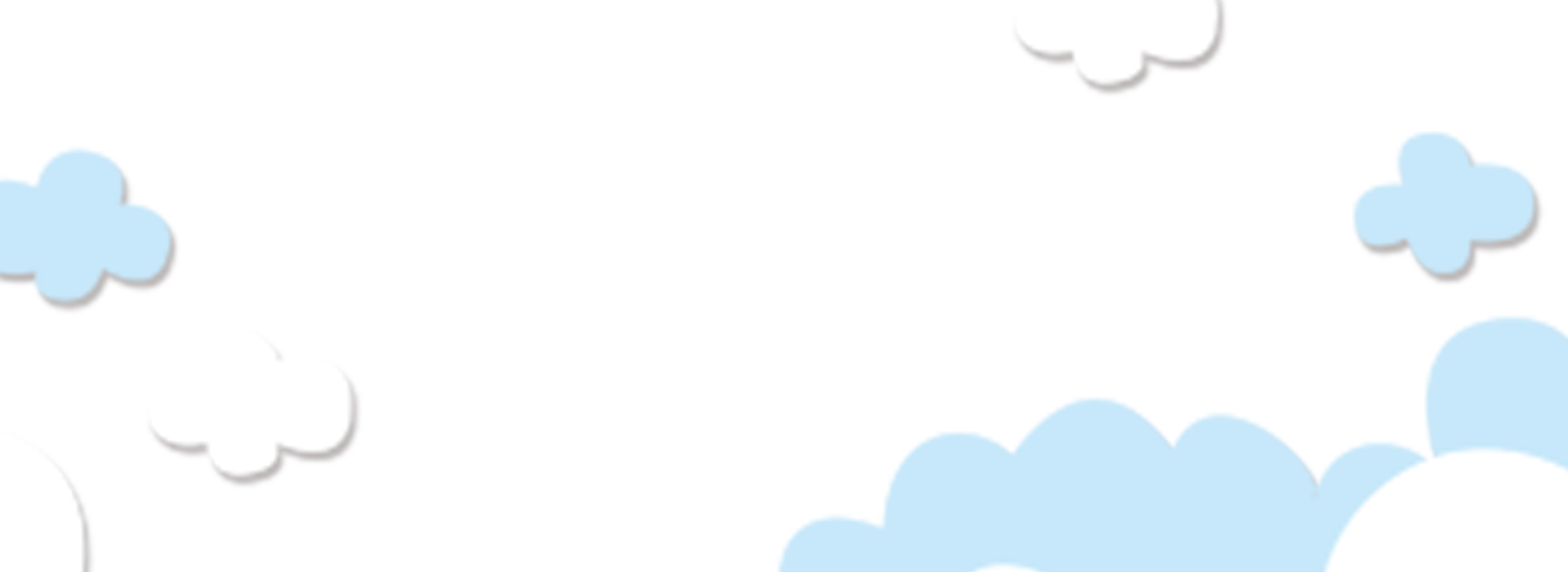 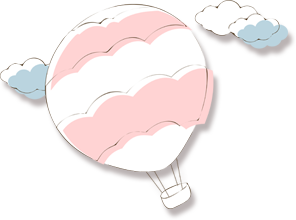 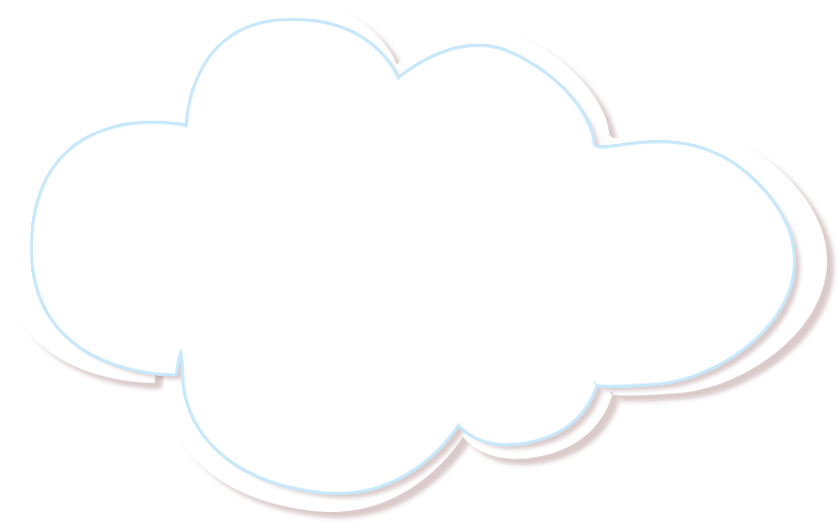 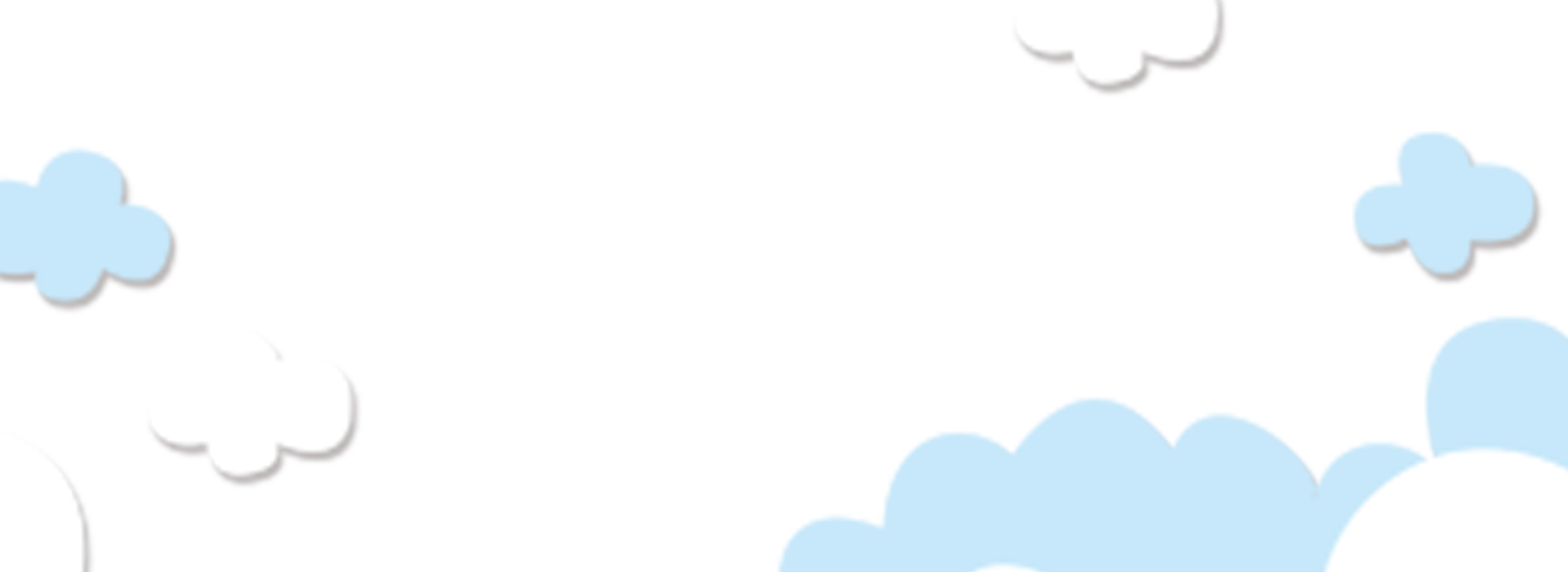 ĐỊA LÍ
GIAO THÔNG VẬN TẢI
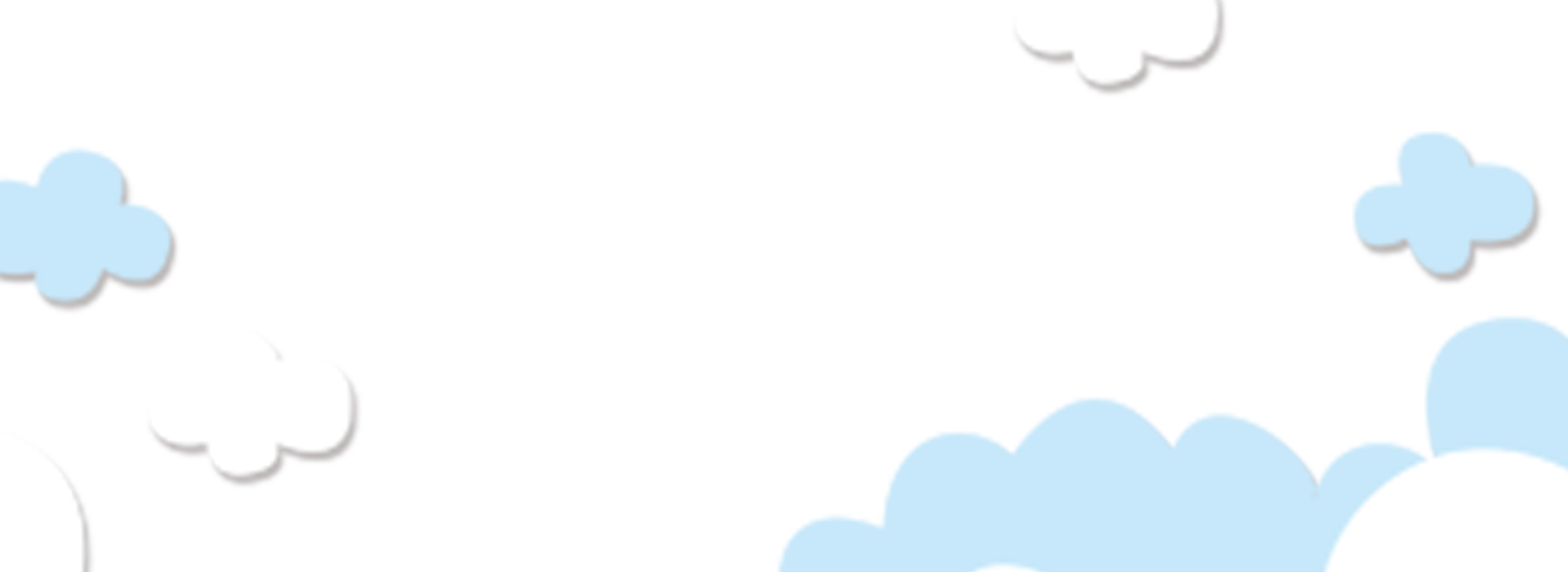 Trang 96
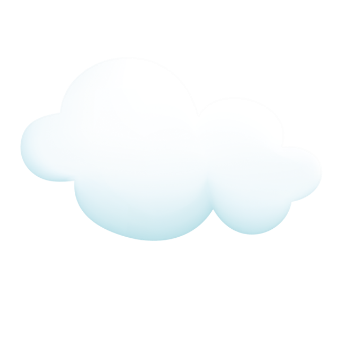 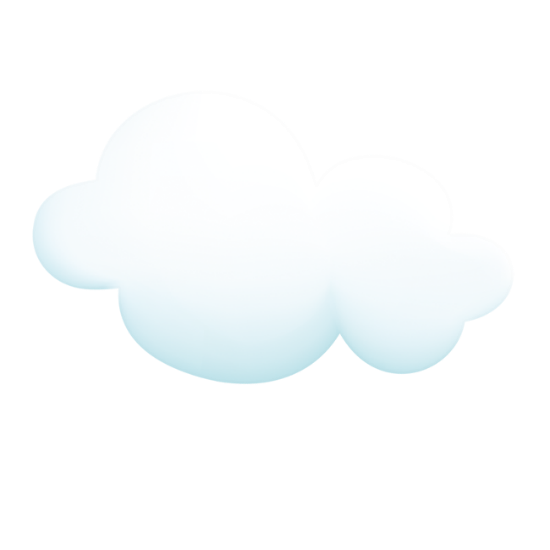 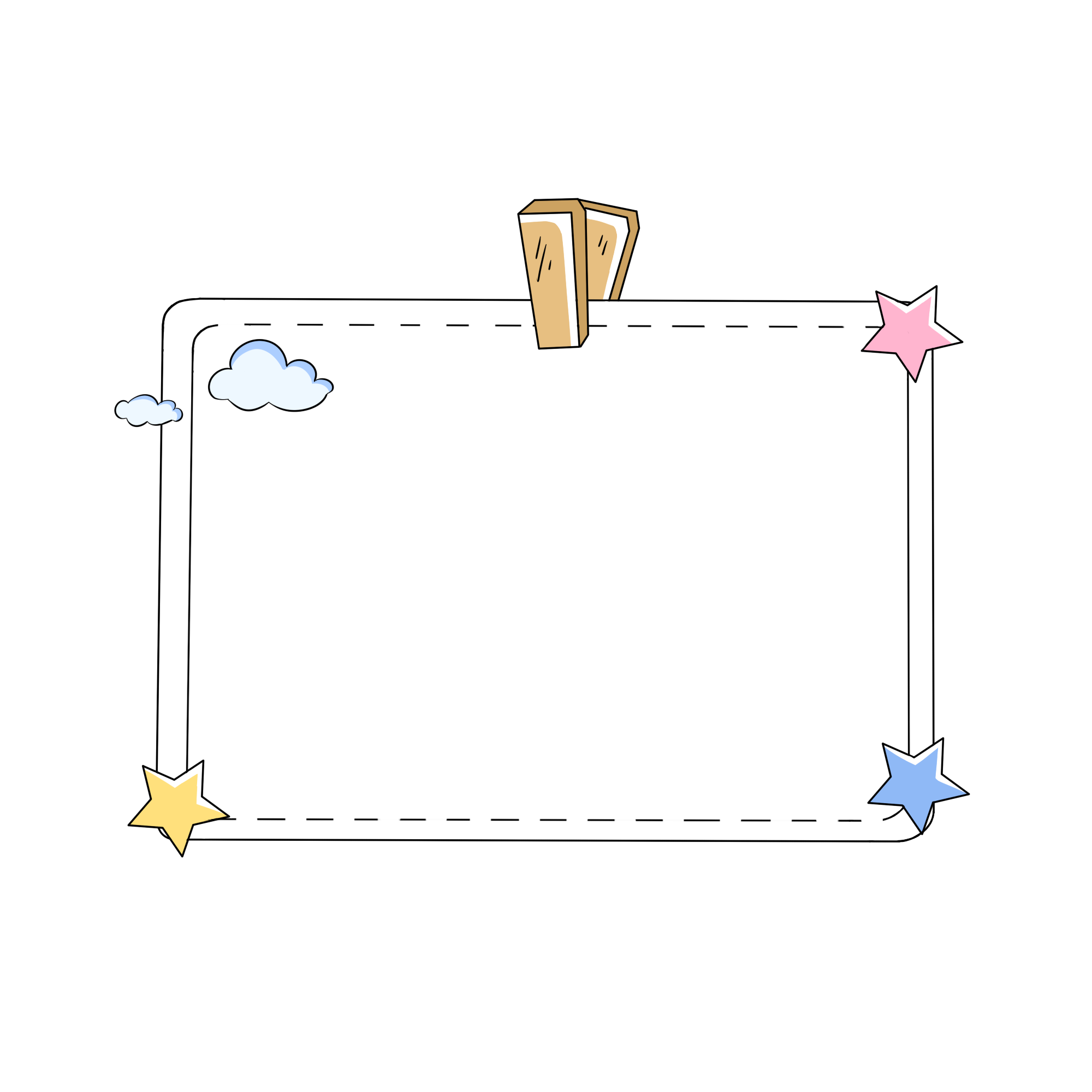 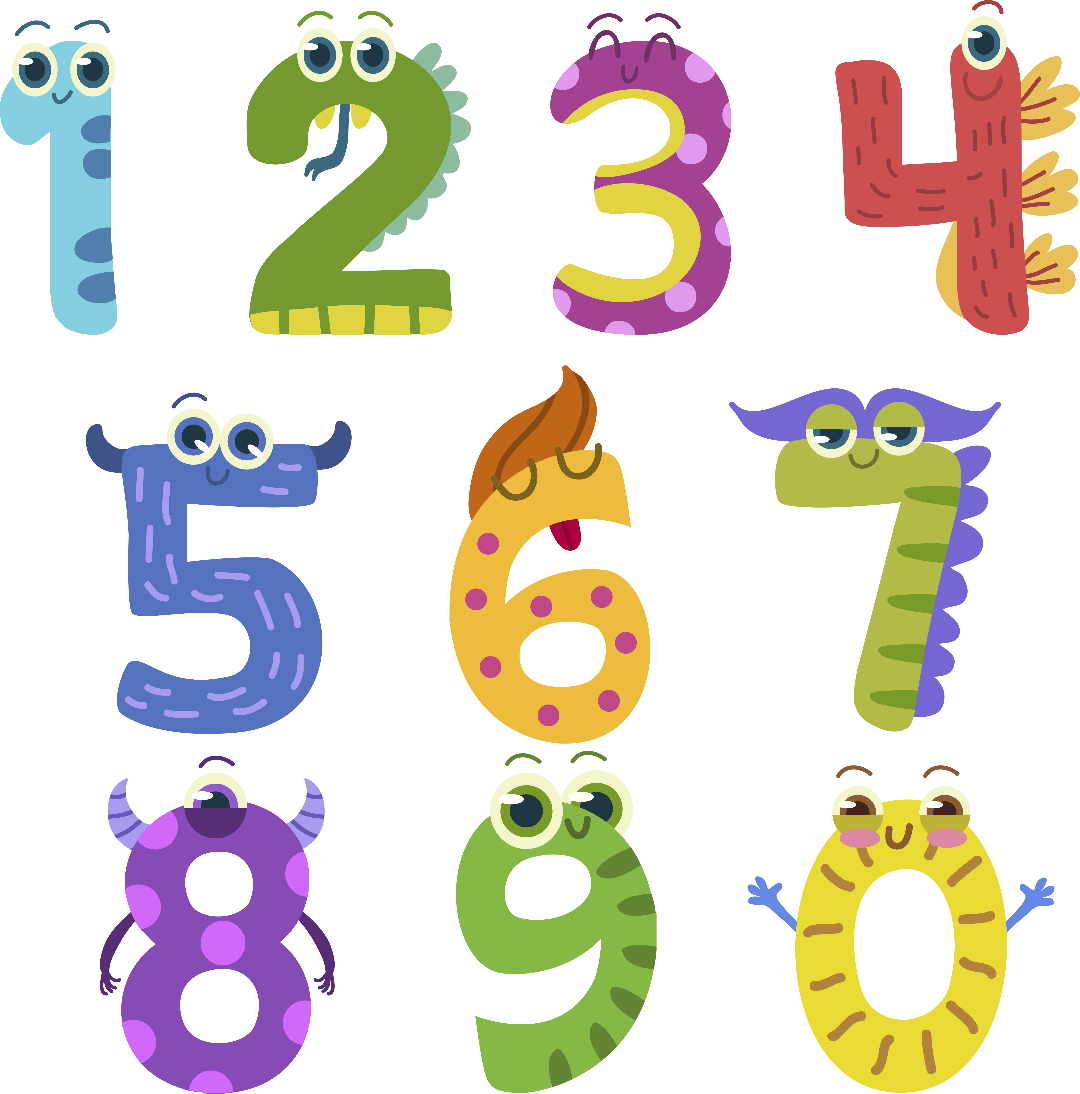 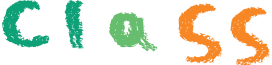 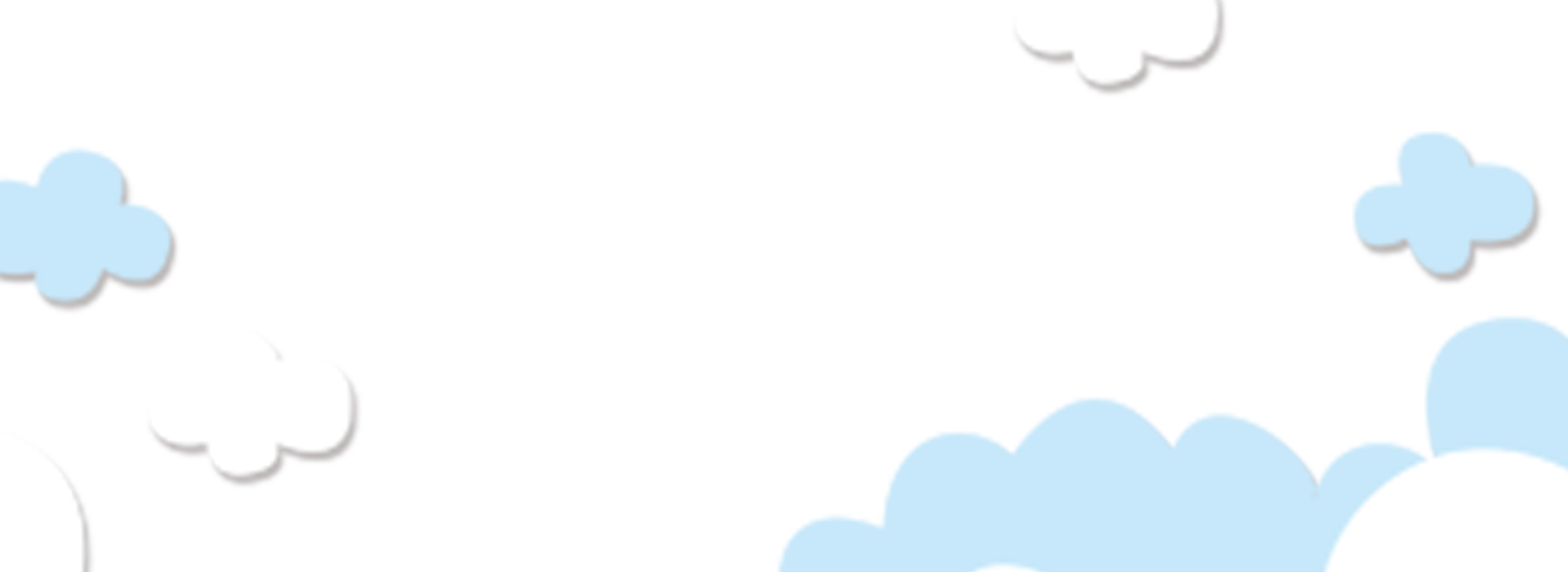 KHỞI ĐỘNG
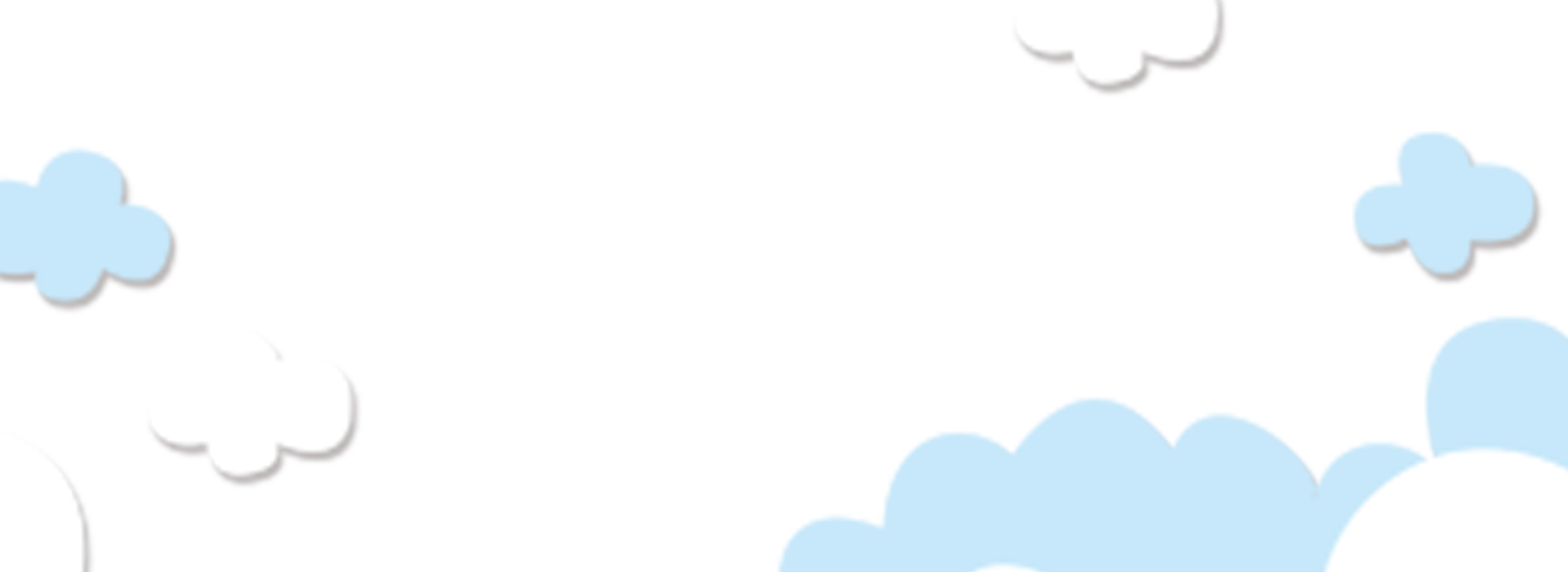 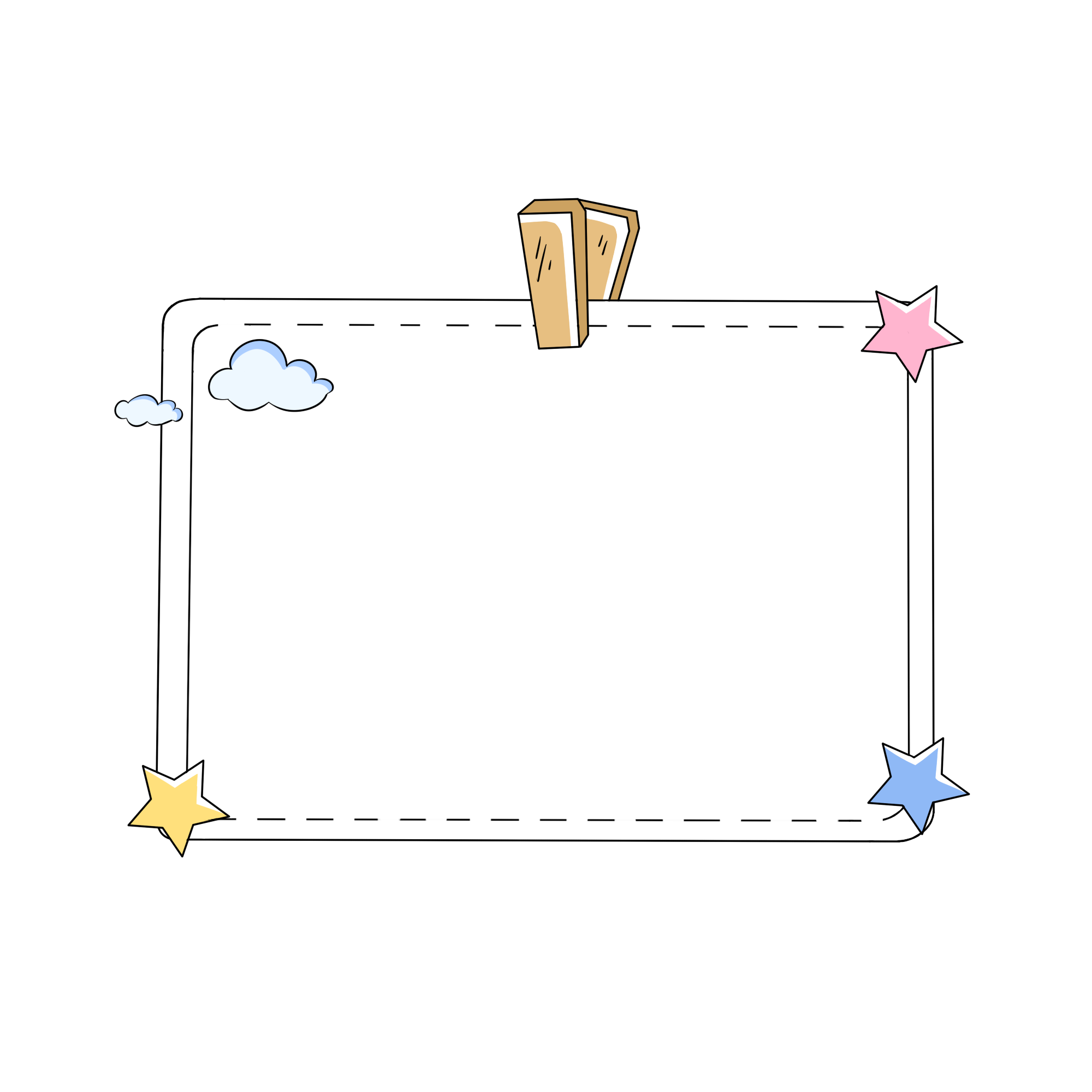 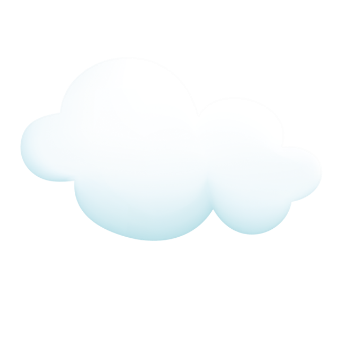 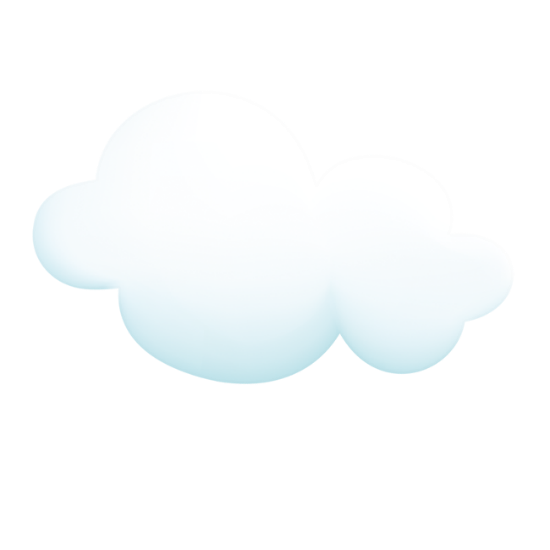 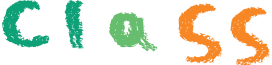 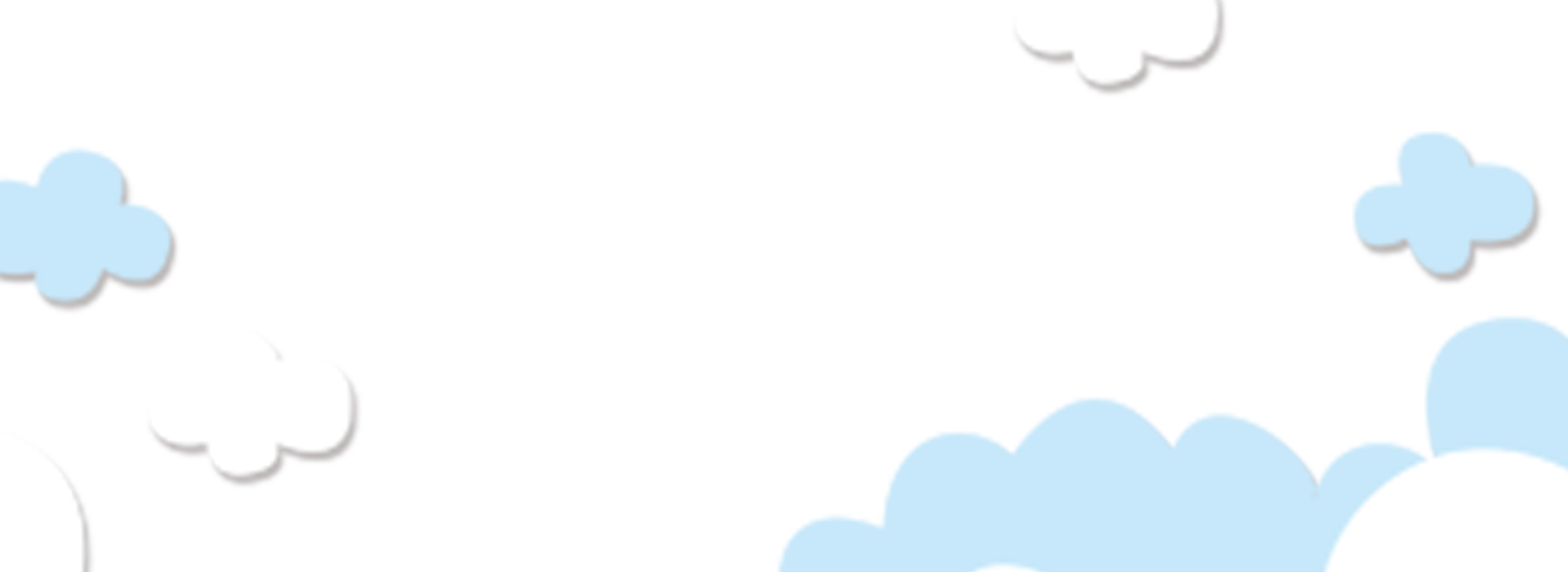 Kể tên những loại phương tiện giao thông được nhắc đến trong video sau?
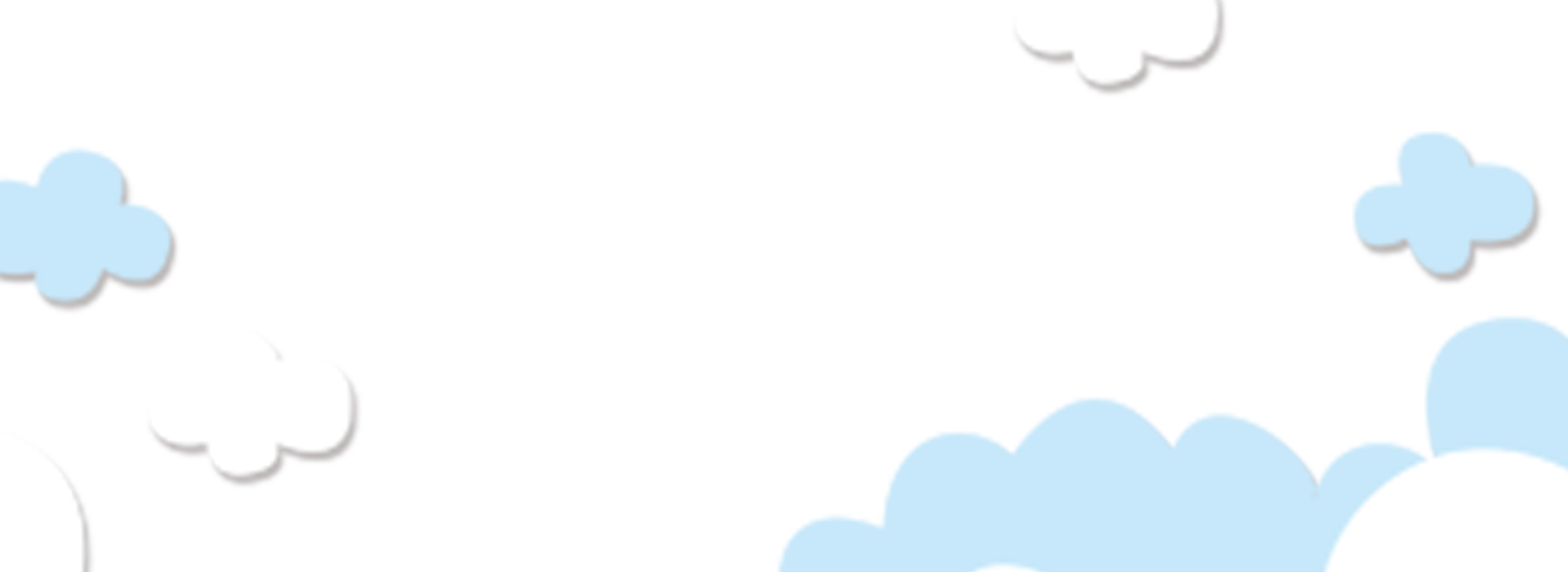 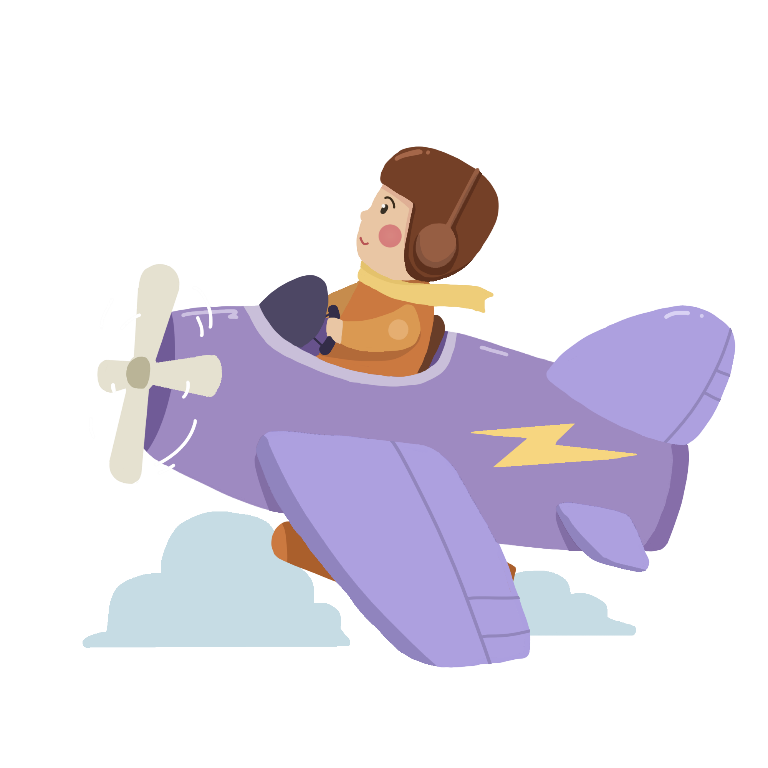 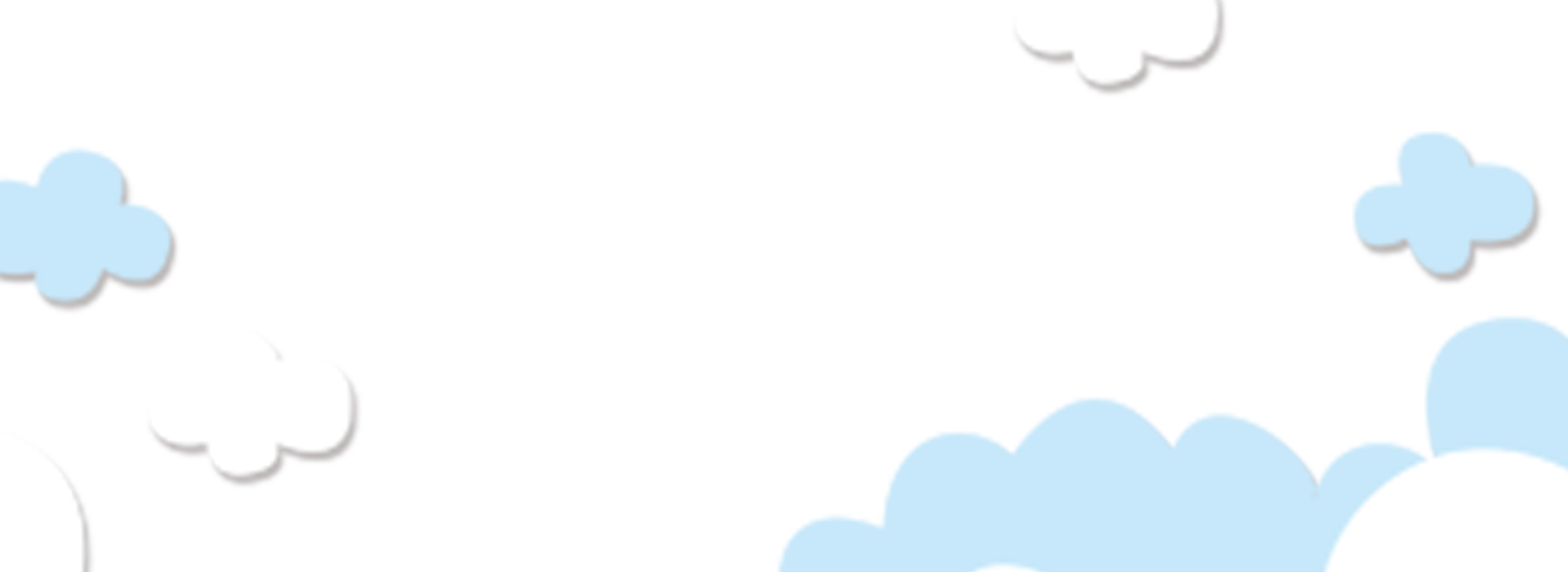 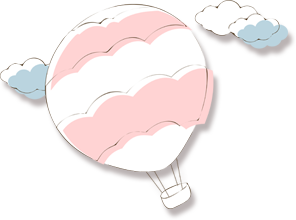 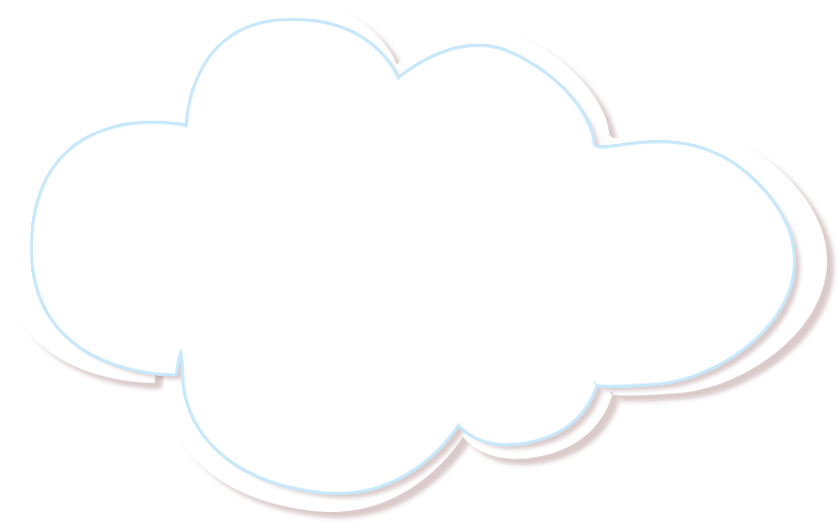 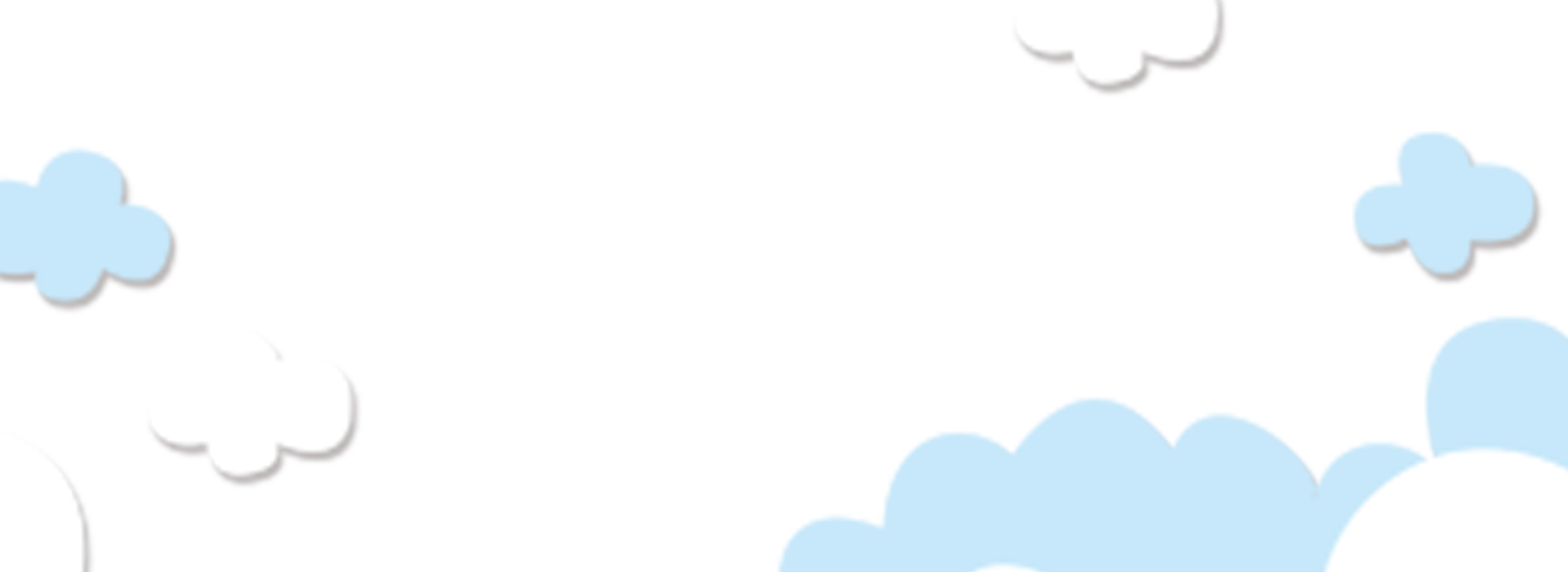 ĐỊA LÍ
GIAO THÔNG VẬN TẢI
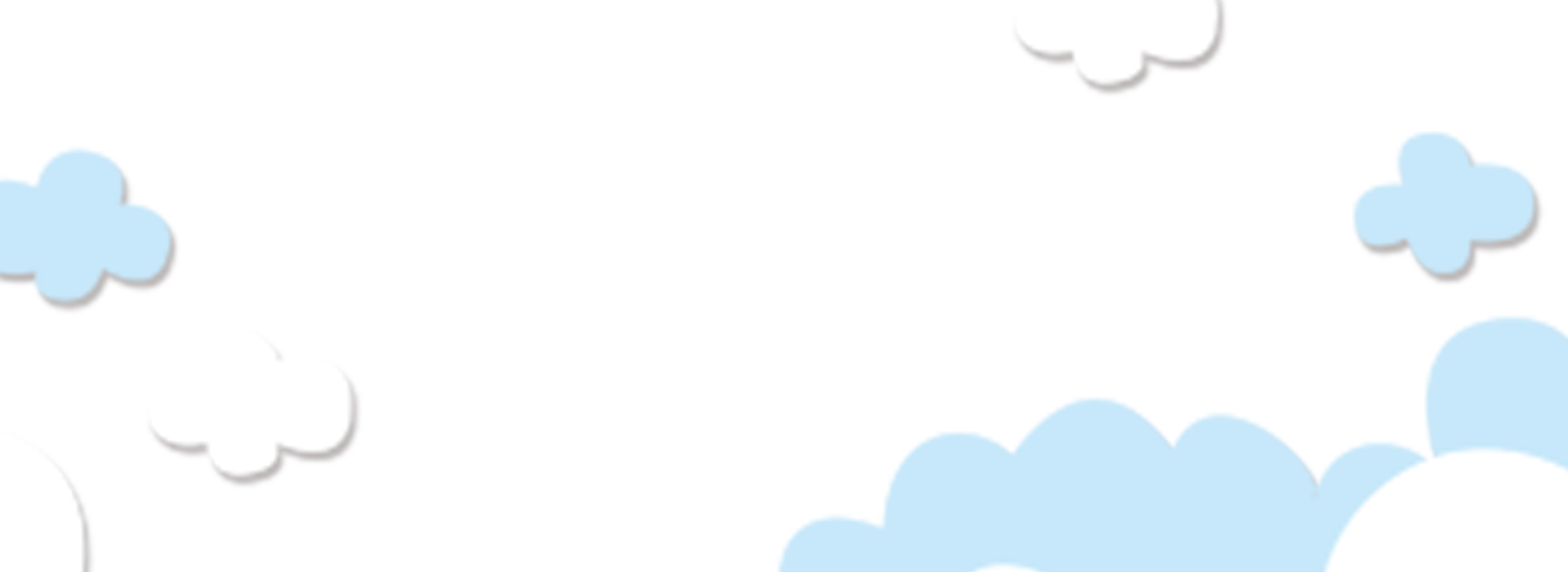 Trang 96
NỘI DUNG
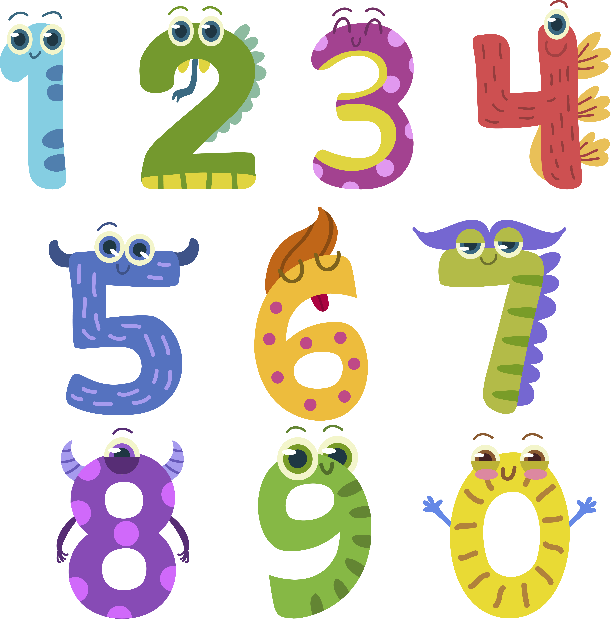 Tình hình vận chuyển của các loại hình giao thông
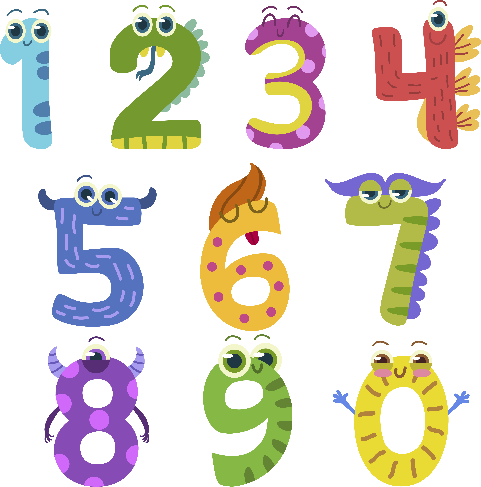 Các loại hình giao thông vận tải
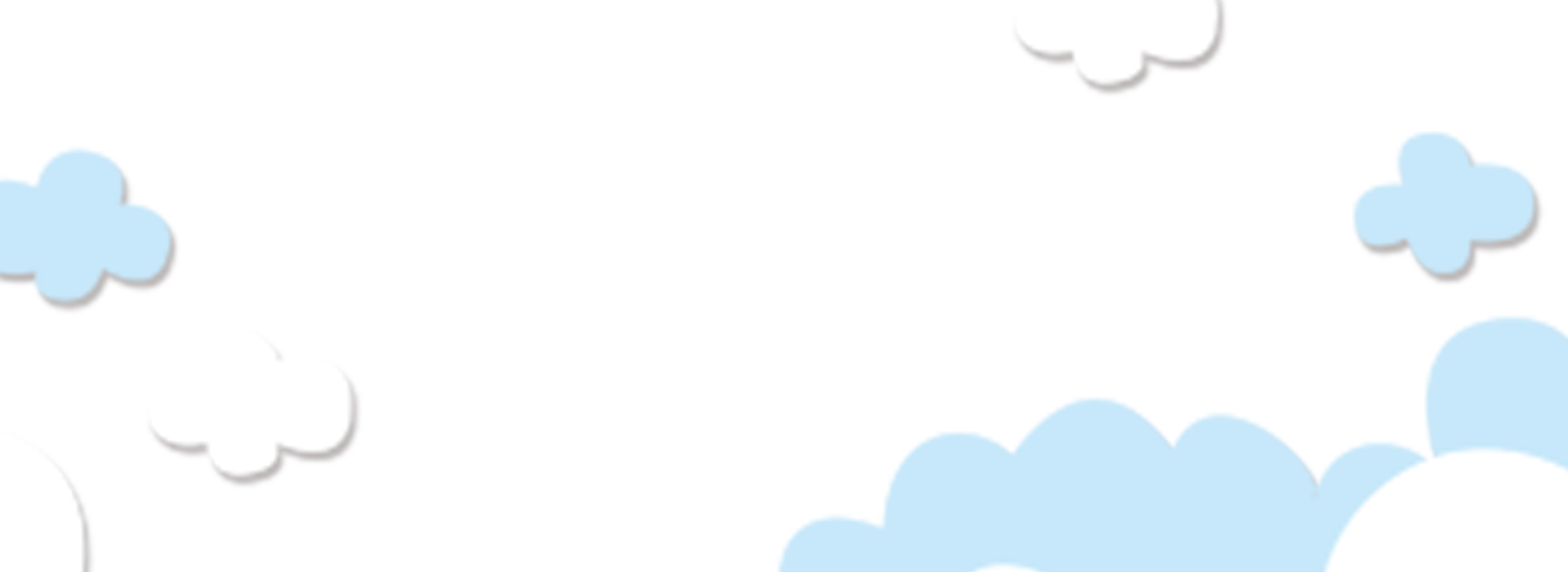 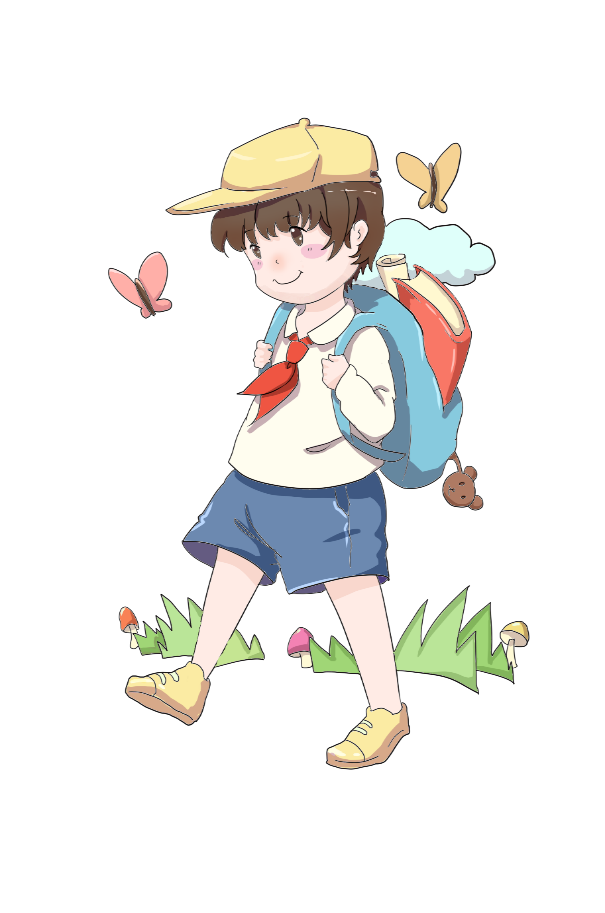 Phân bố một số loại hình giao thông vận tải
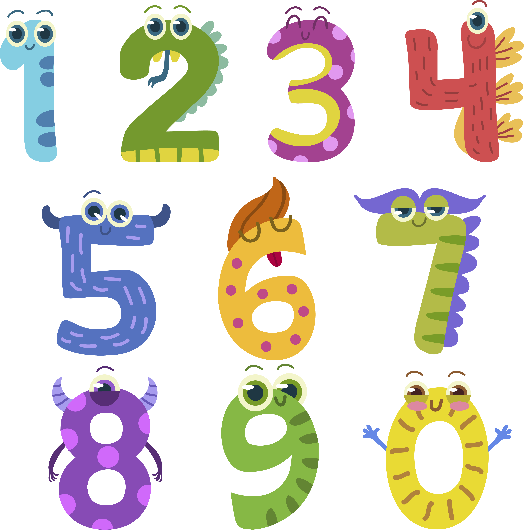 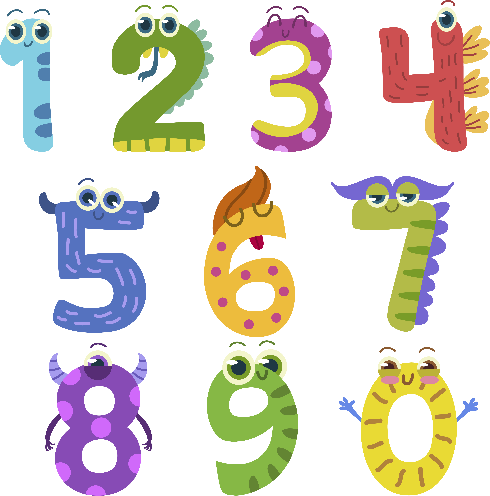 Vận dụng
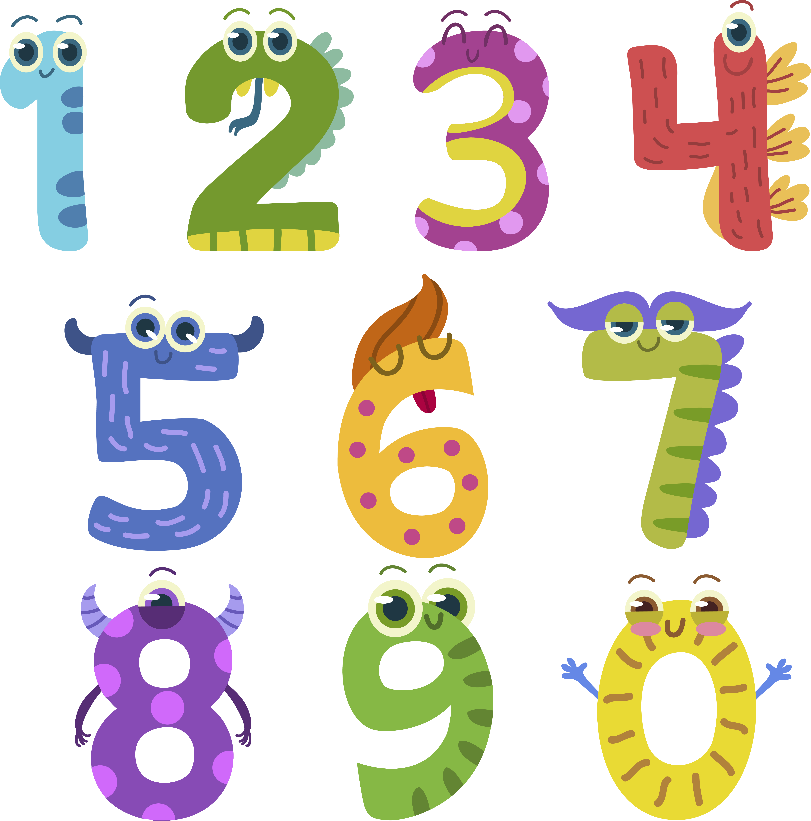 Quan sát các hình ảnh sau và cho biết trên đất nước ta có những loại hình giao thông vận tải nào?
Các loại hình giao thông vận tải
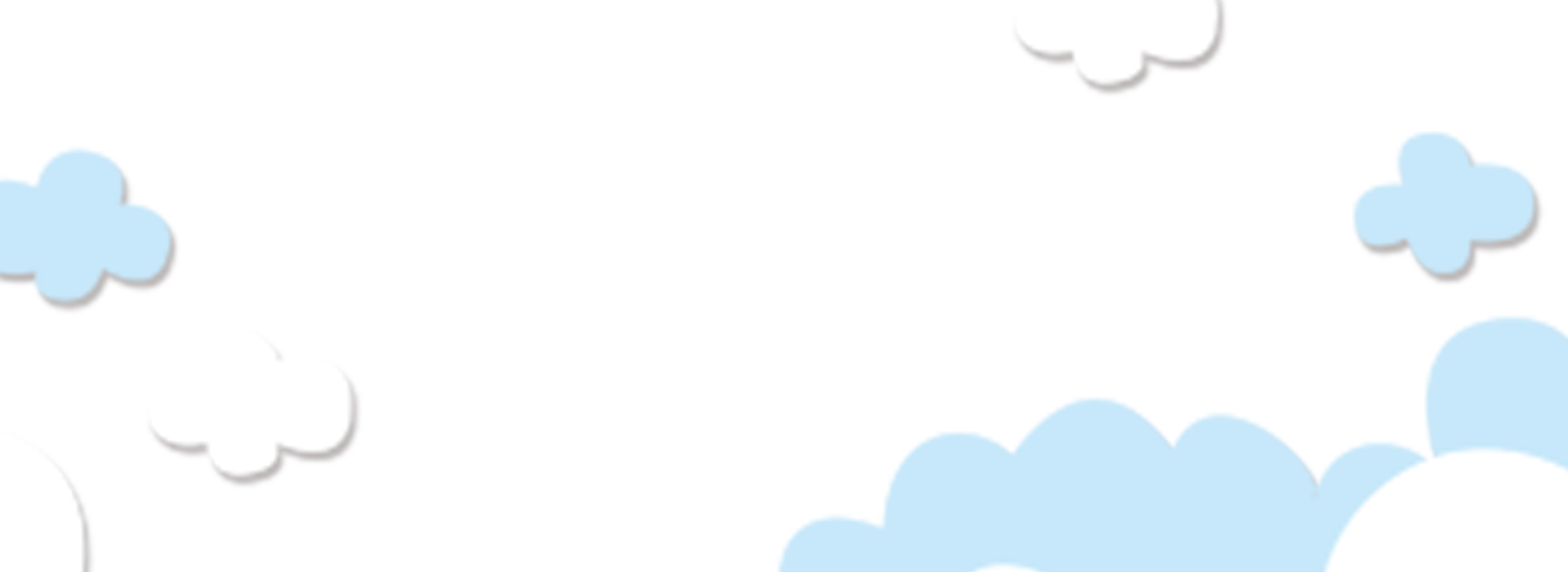 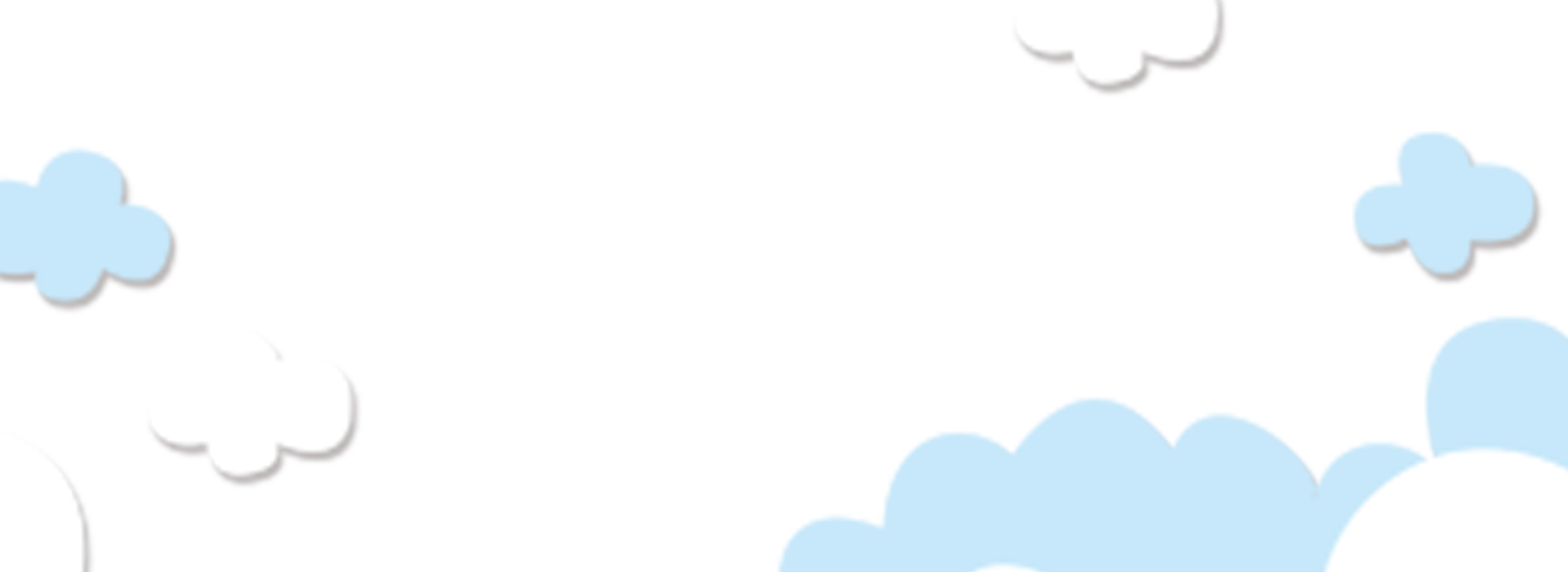 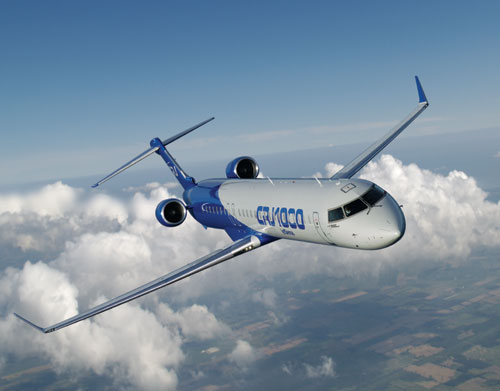 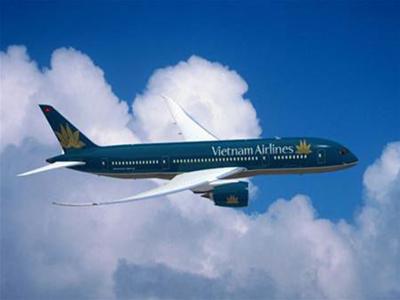 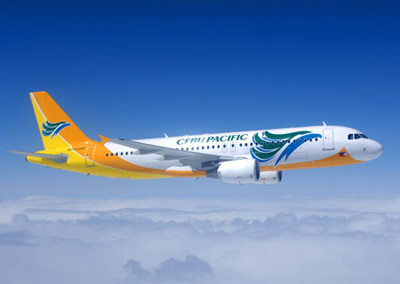 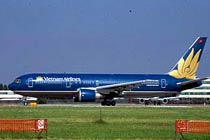 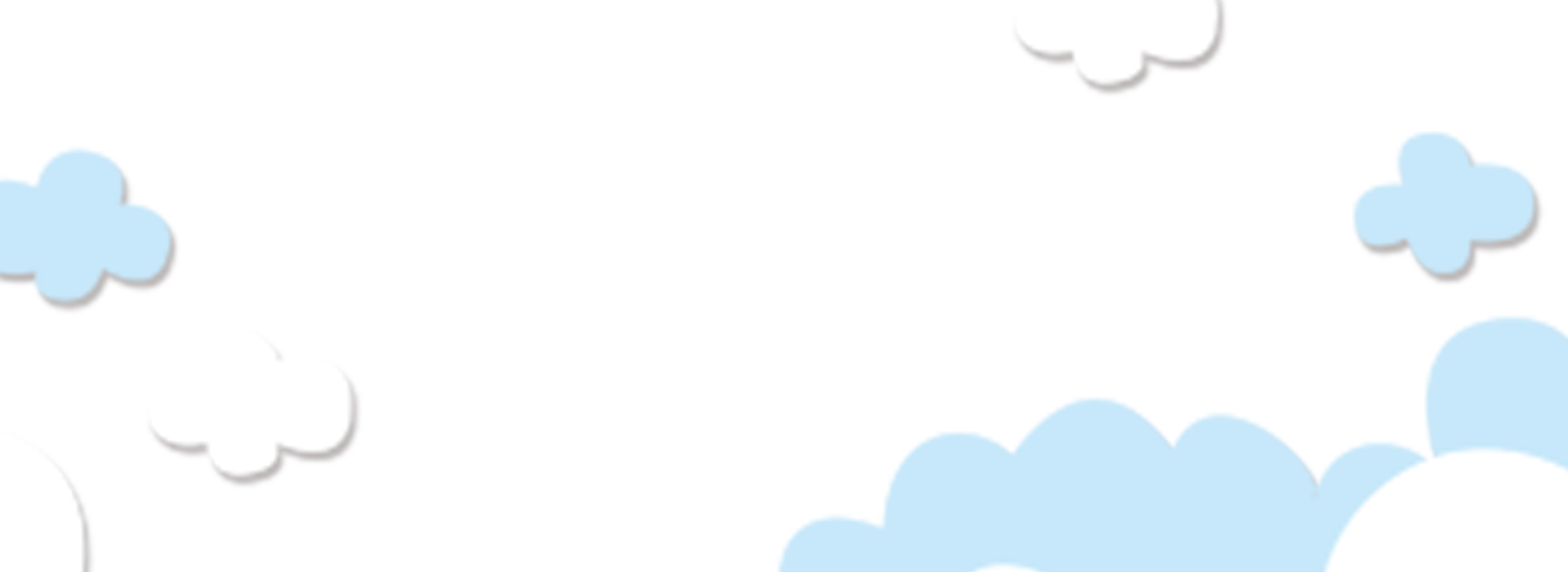 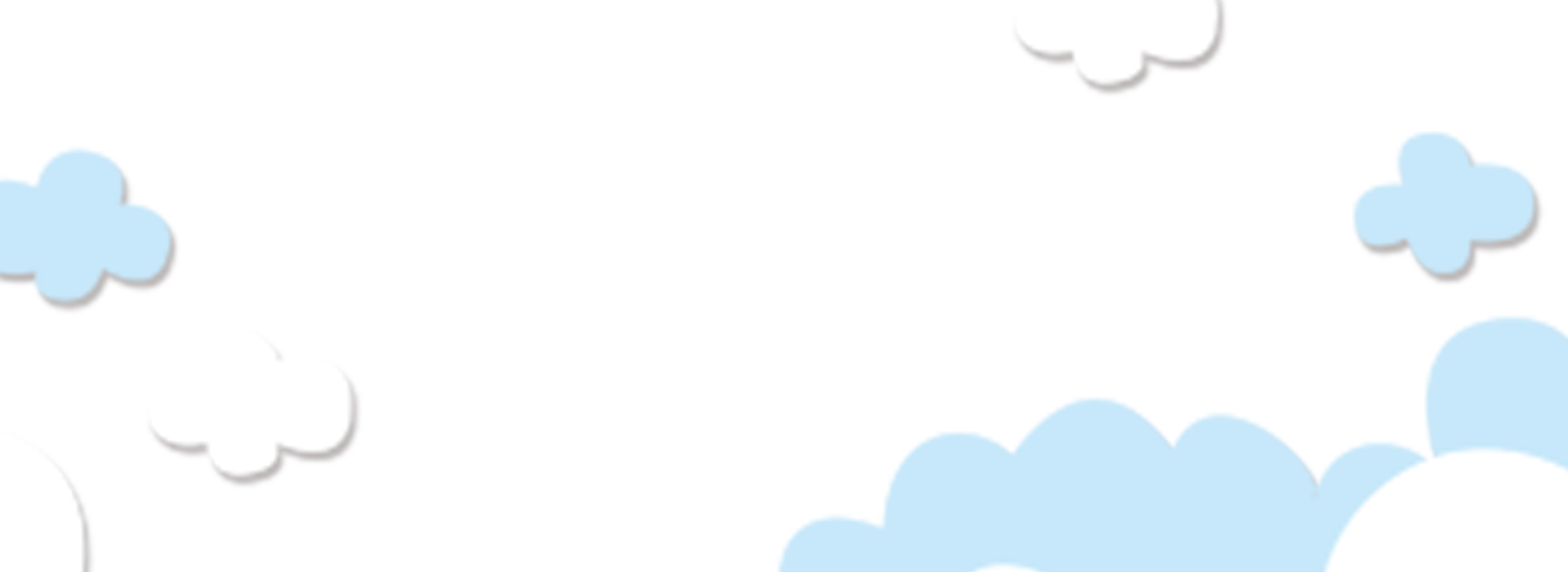 Giao thông đường hàng không: máy bay.
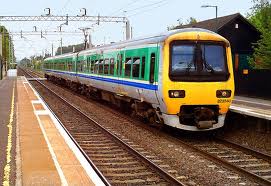 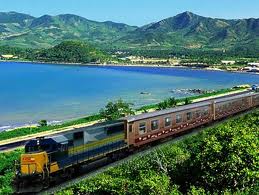 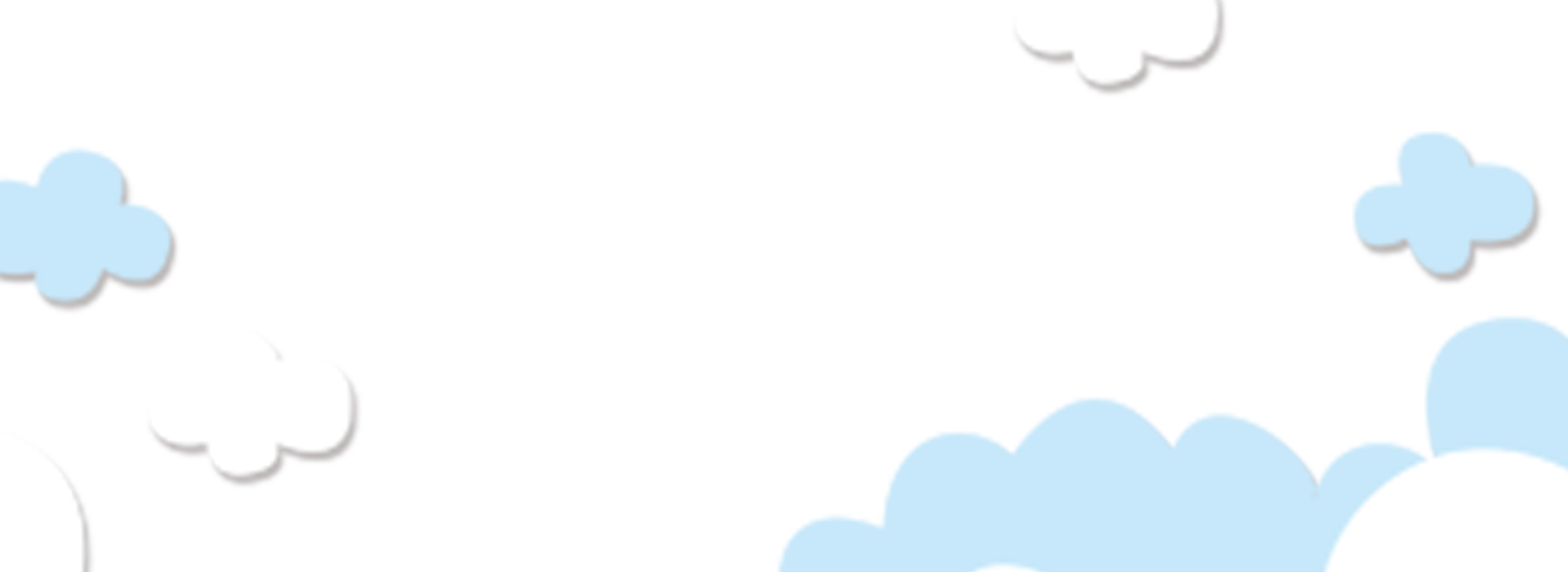 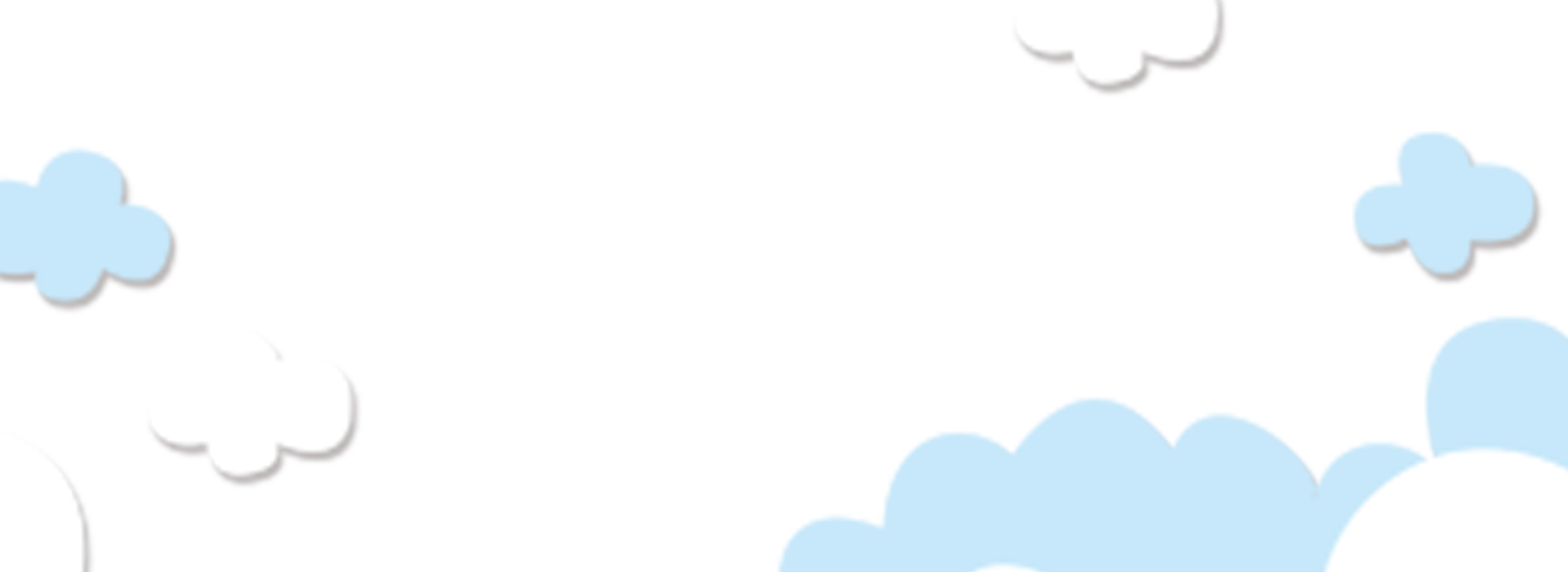 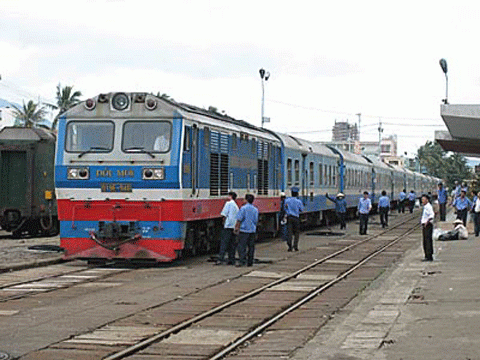 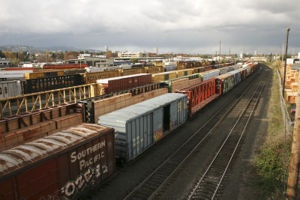 Giao thông đường sắt : tàu hỏa.
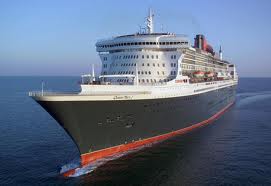 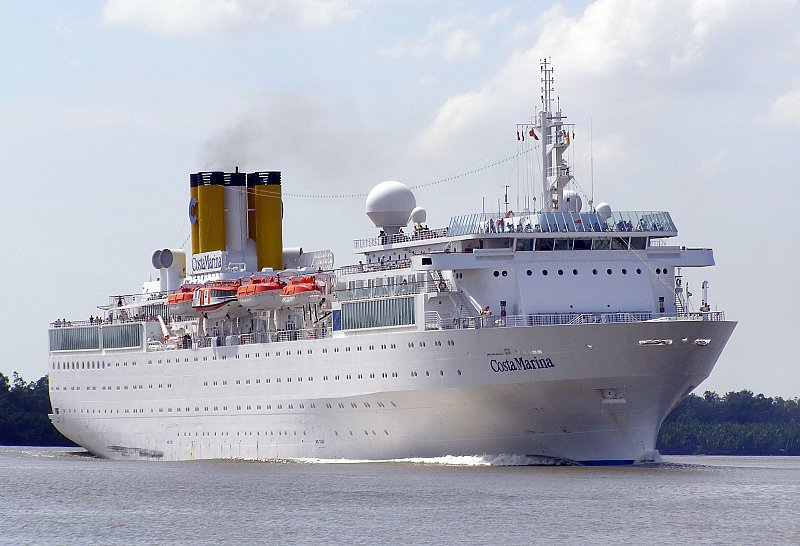 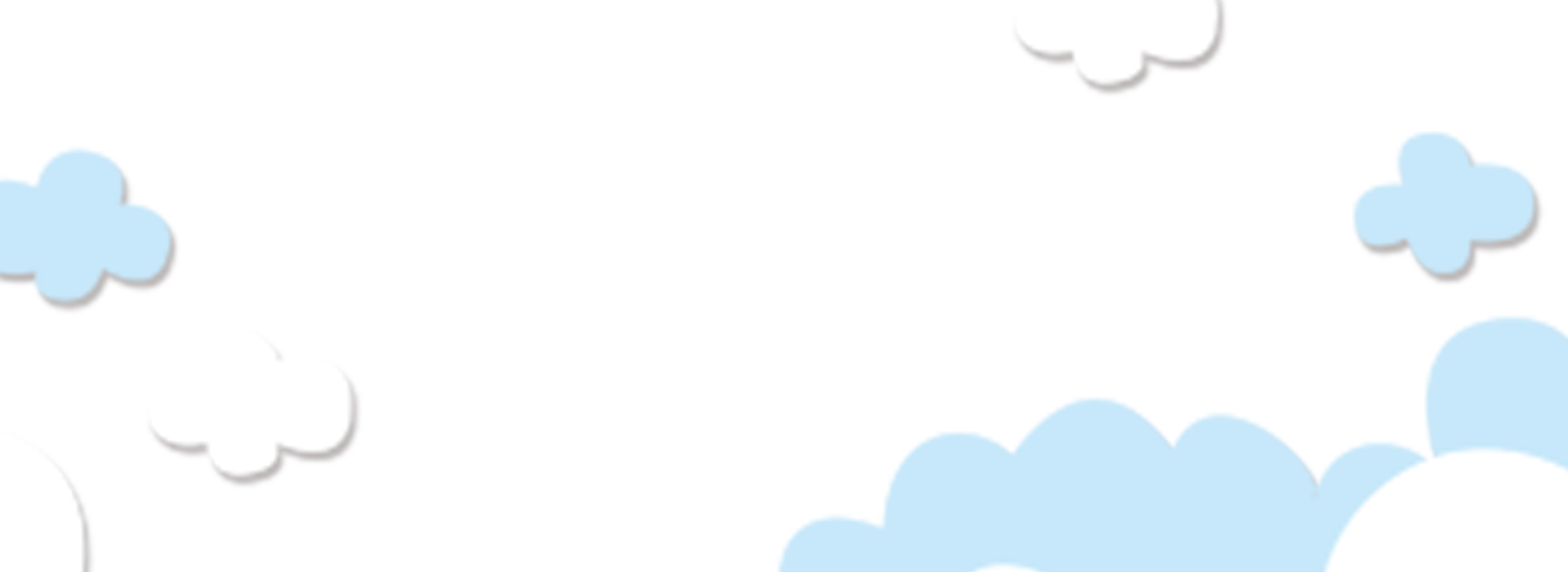 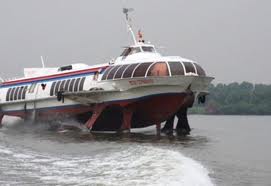 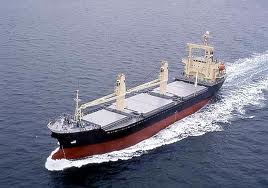 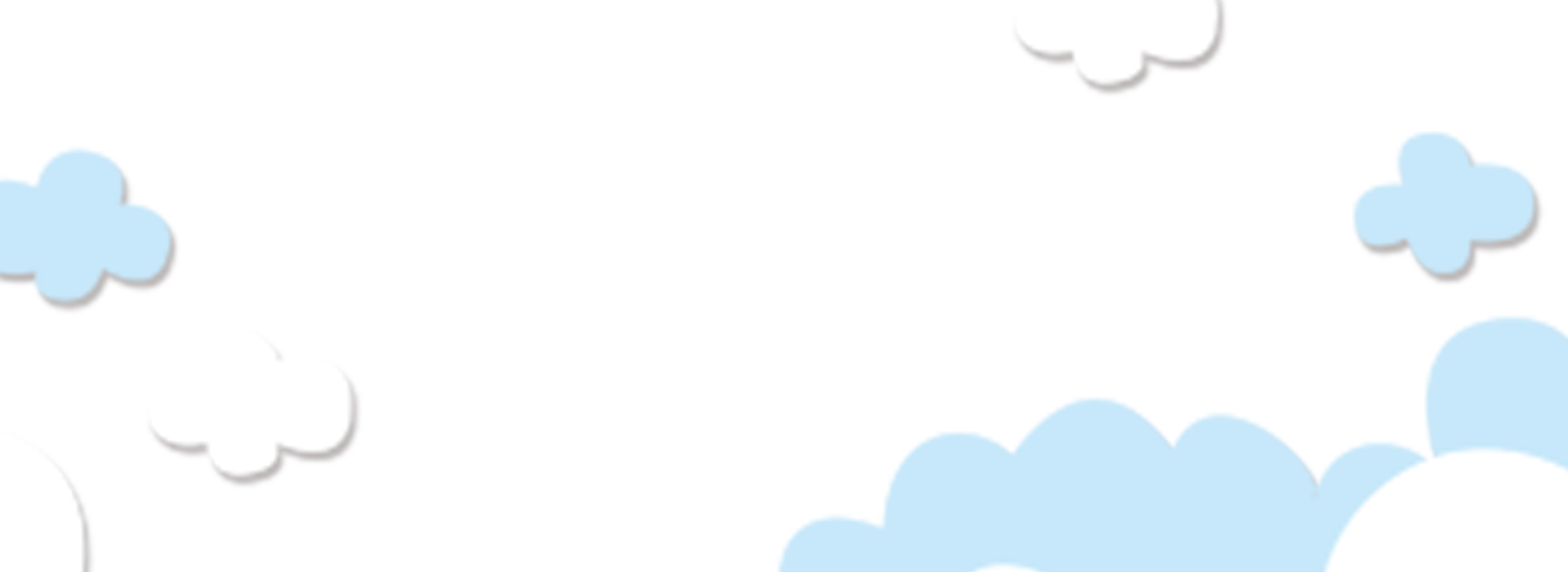 Giao thông đường biển: Tàu biển
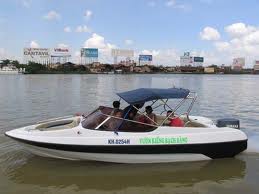 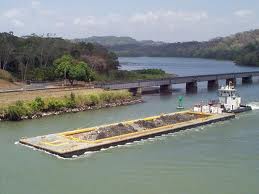 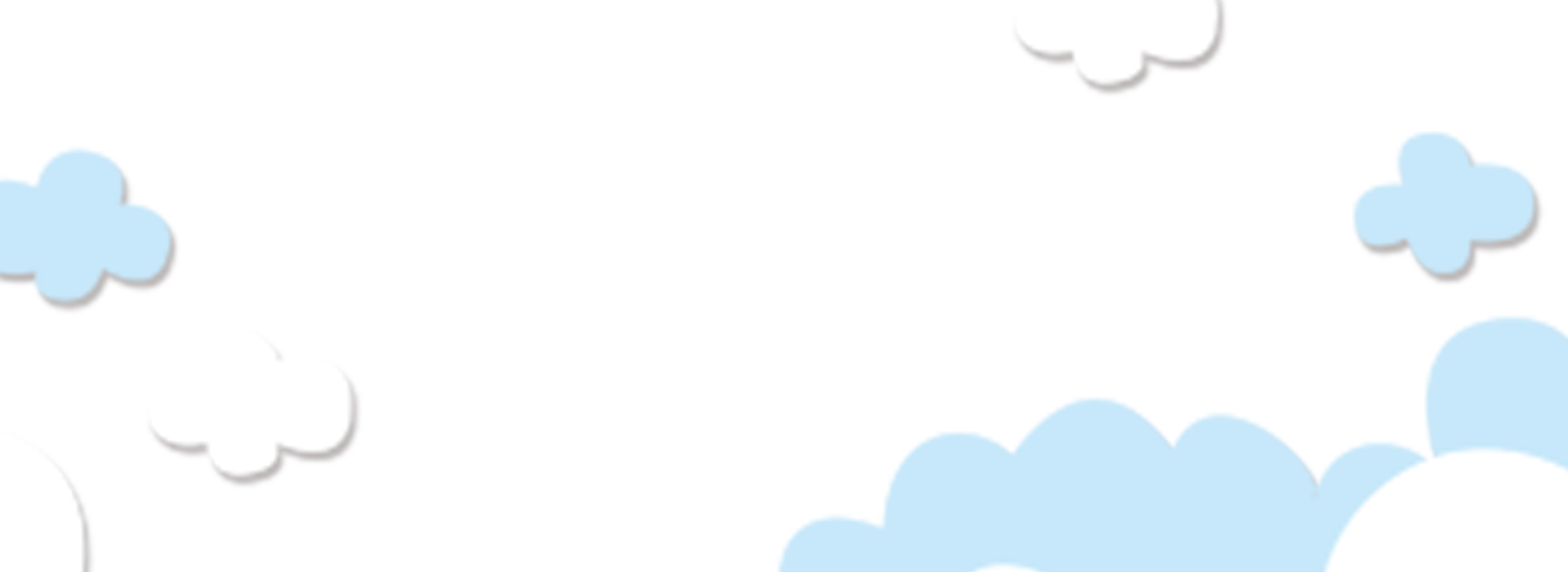 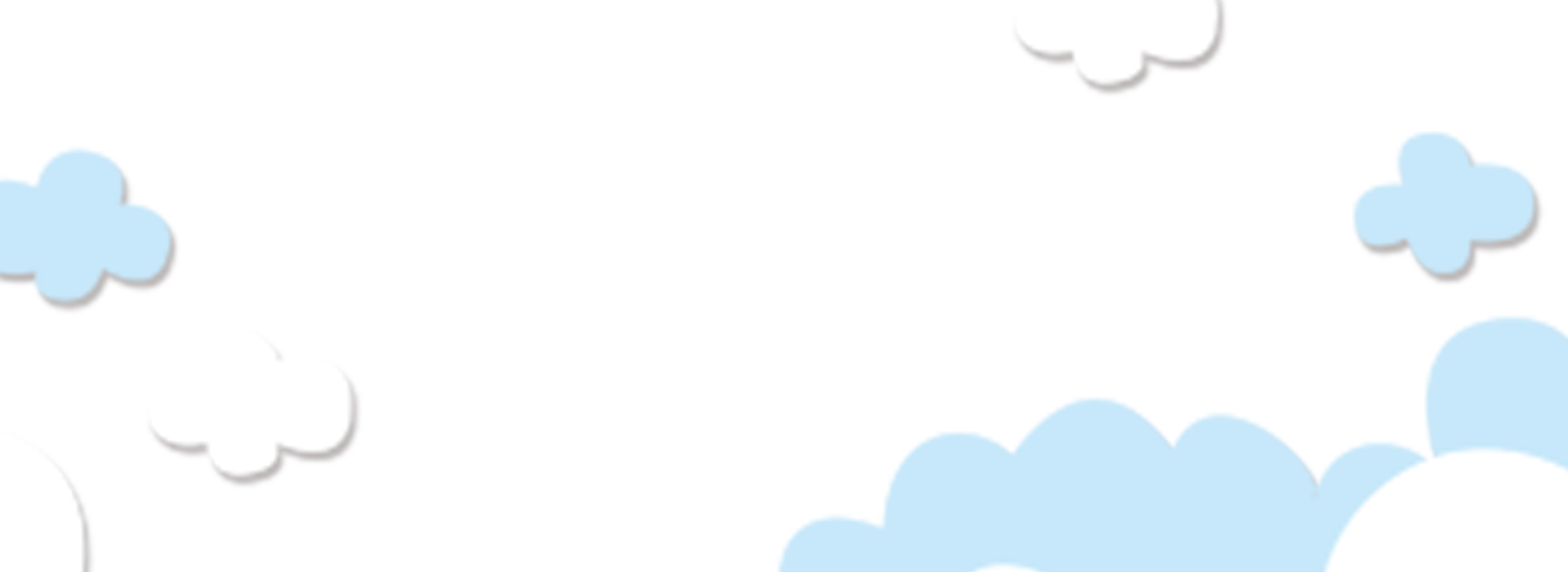 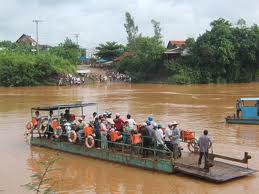 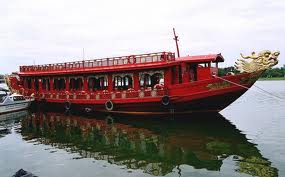 Giao thông đường sông: sà lan, ca nô, thuyền, phà…
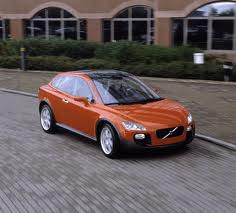 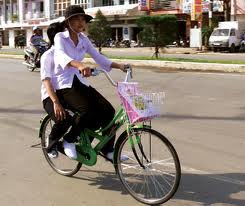 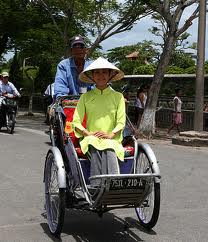 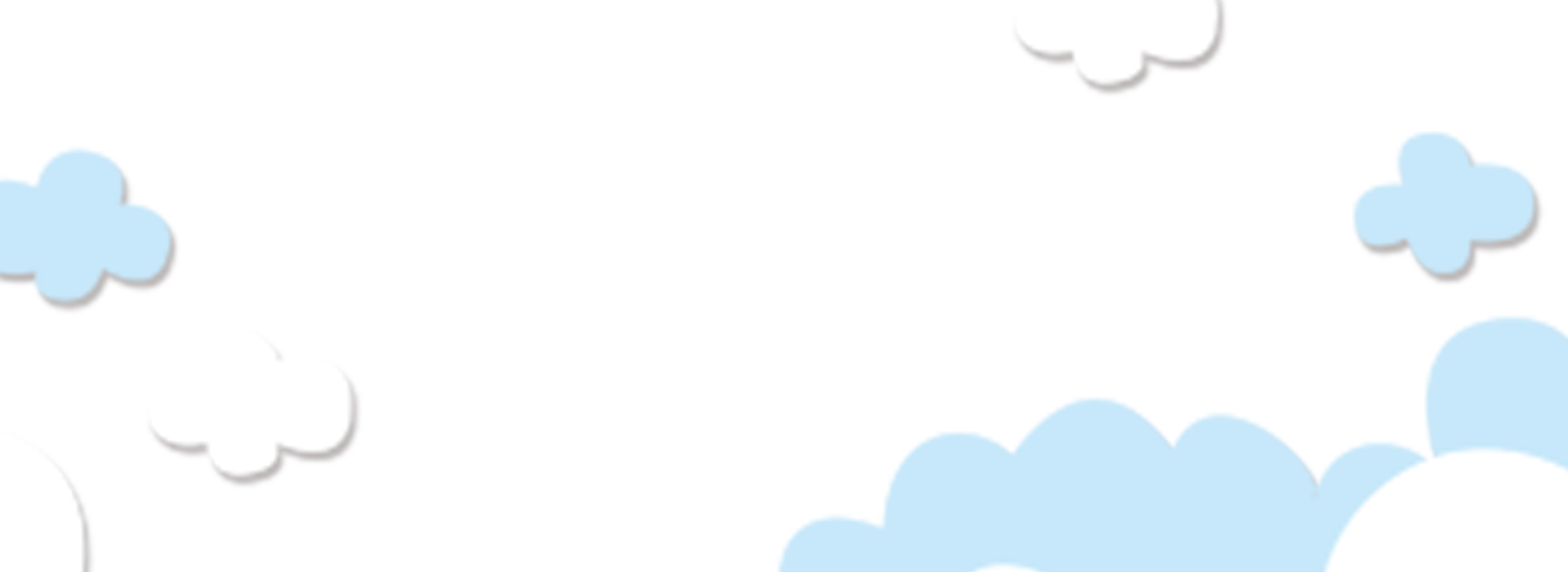 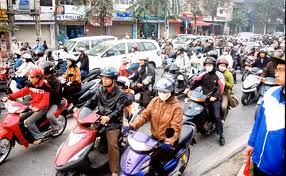 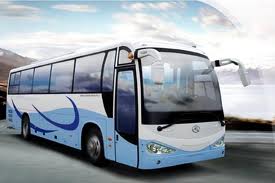 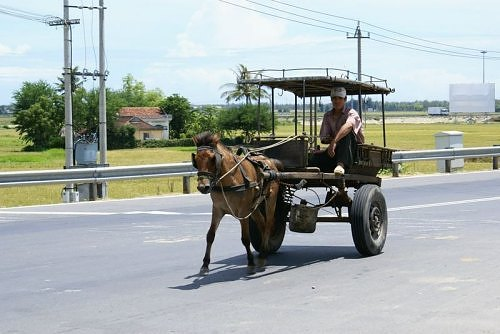 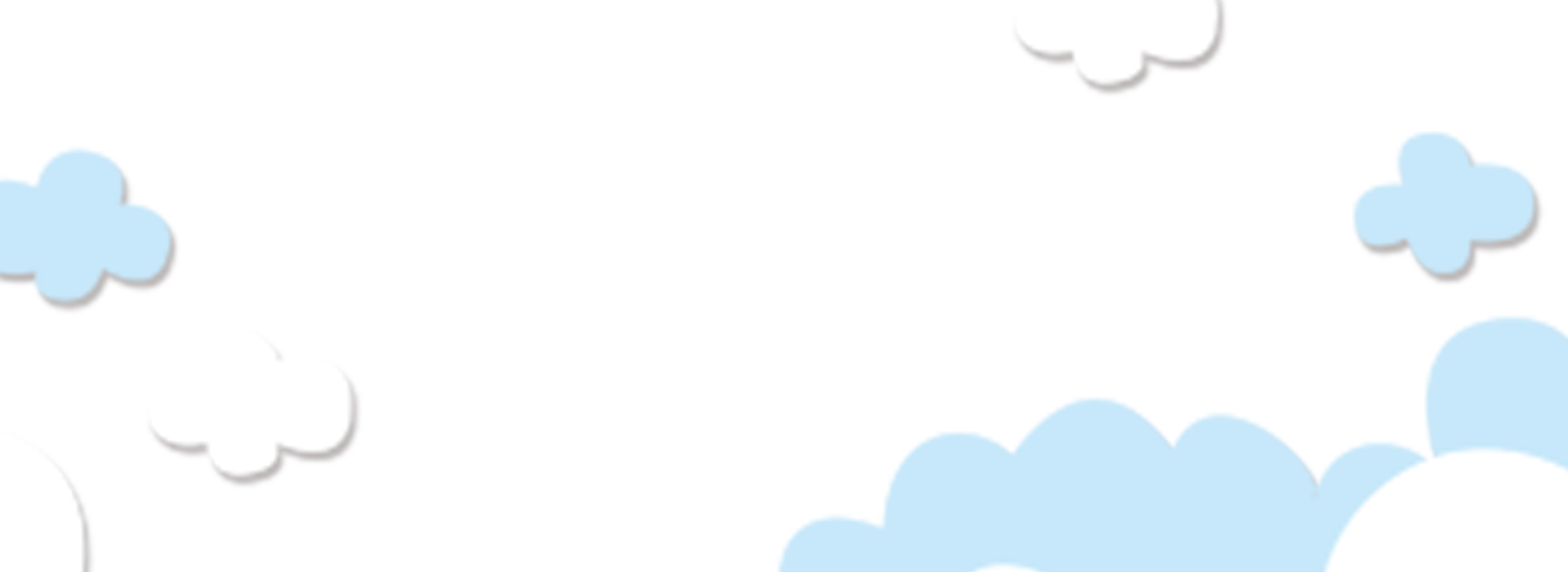 Giao thông đường bộ: xe đạp, ô tô, xe máy,…
Đường 
bộ
Đường
sắt
GIAO
THÔNG
VẬN
TẢI
Đường
thủy
Đường
hàng không
Đường
sông
Đường
biển
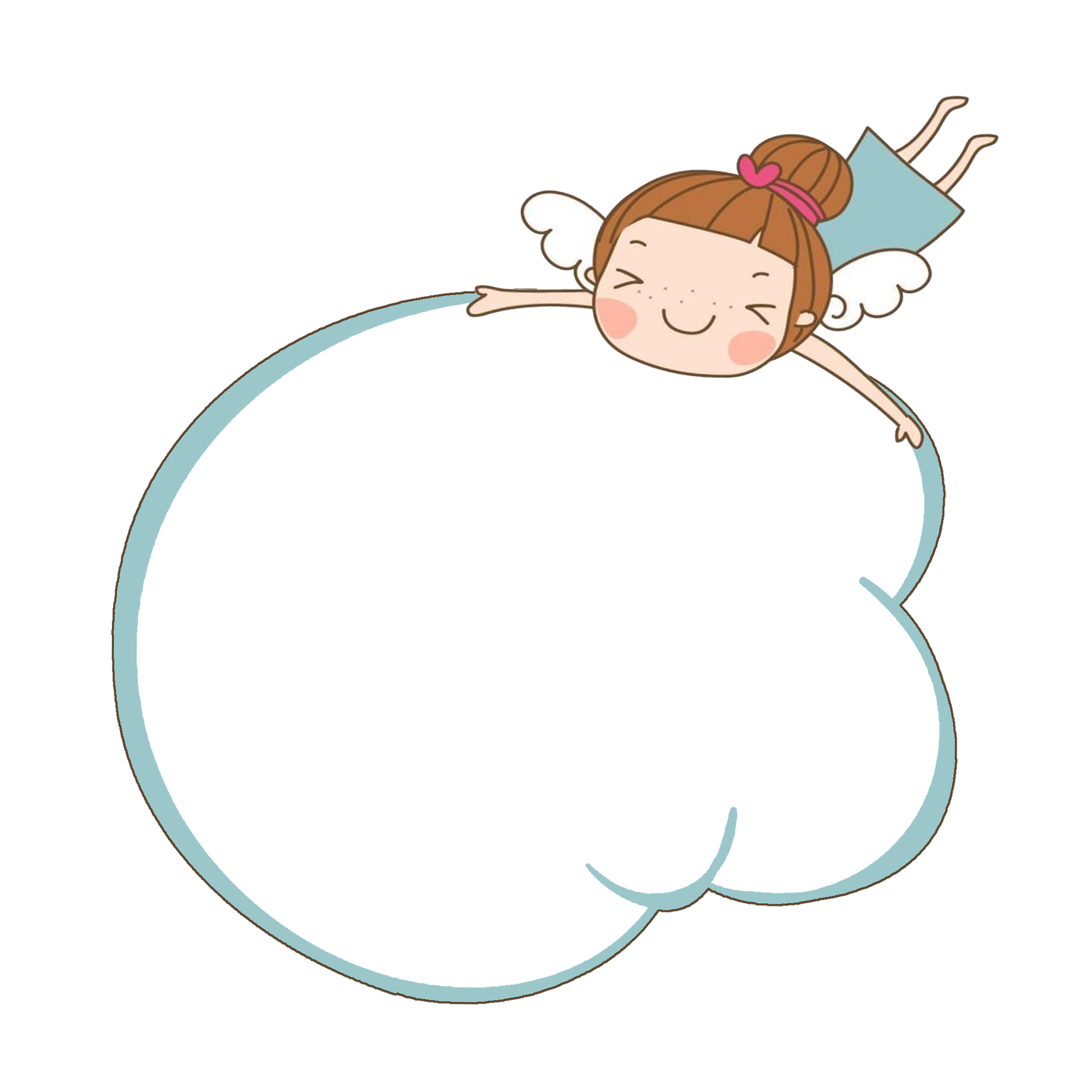 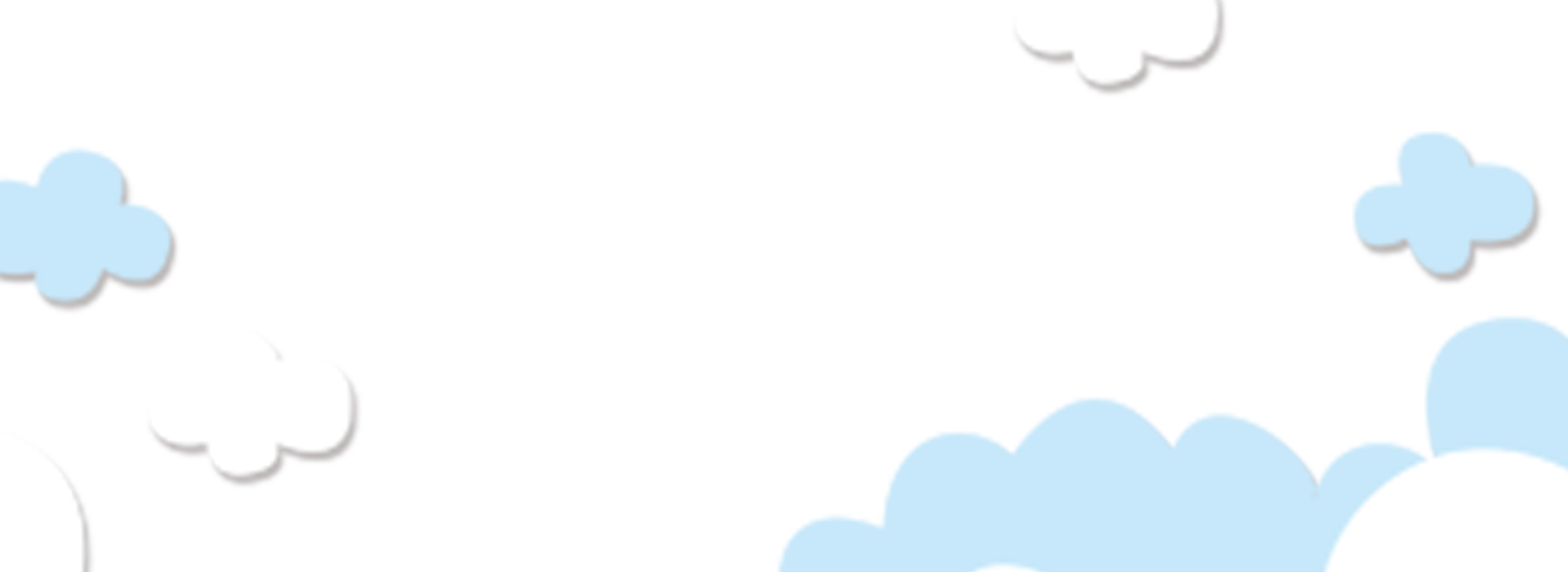 Kể tên các phương tiện 
giao thông vận tải 
lưu thông trên mỗi loại hình?
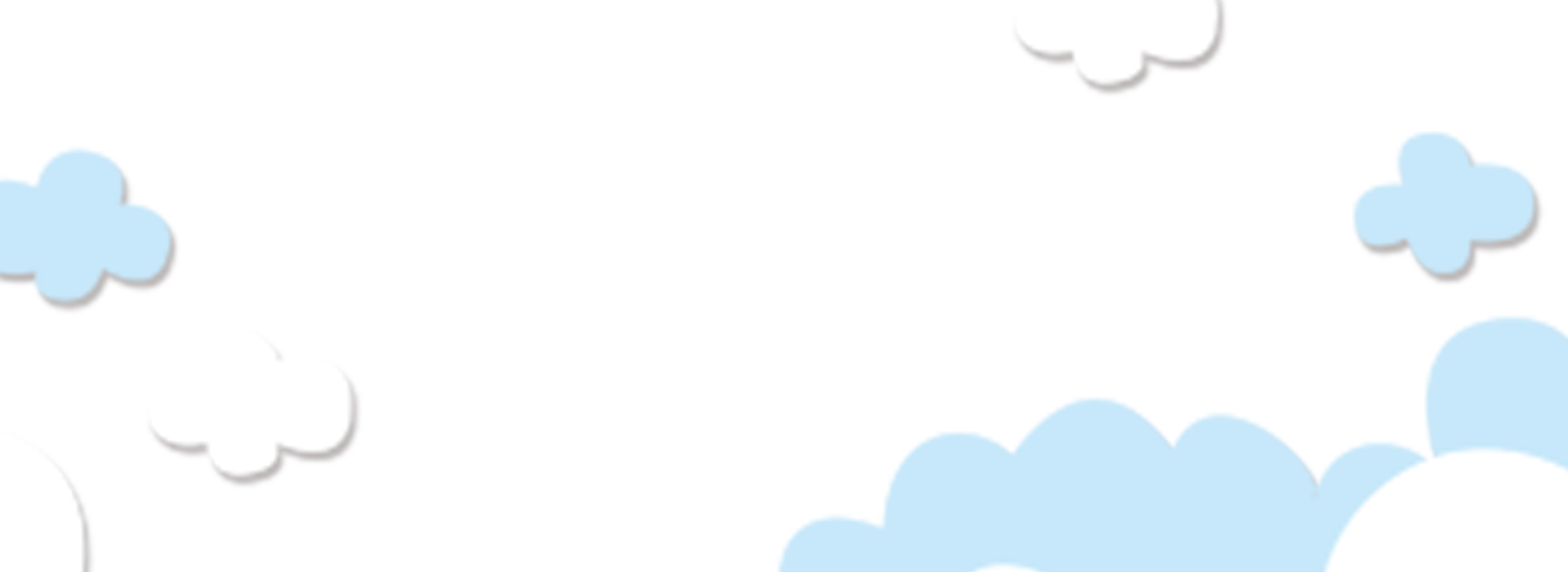 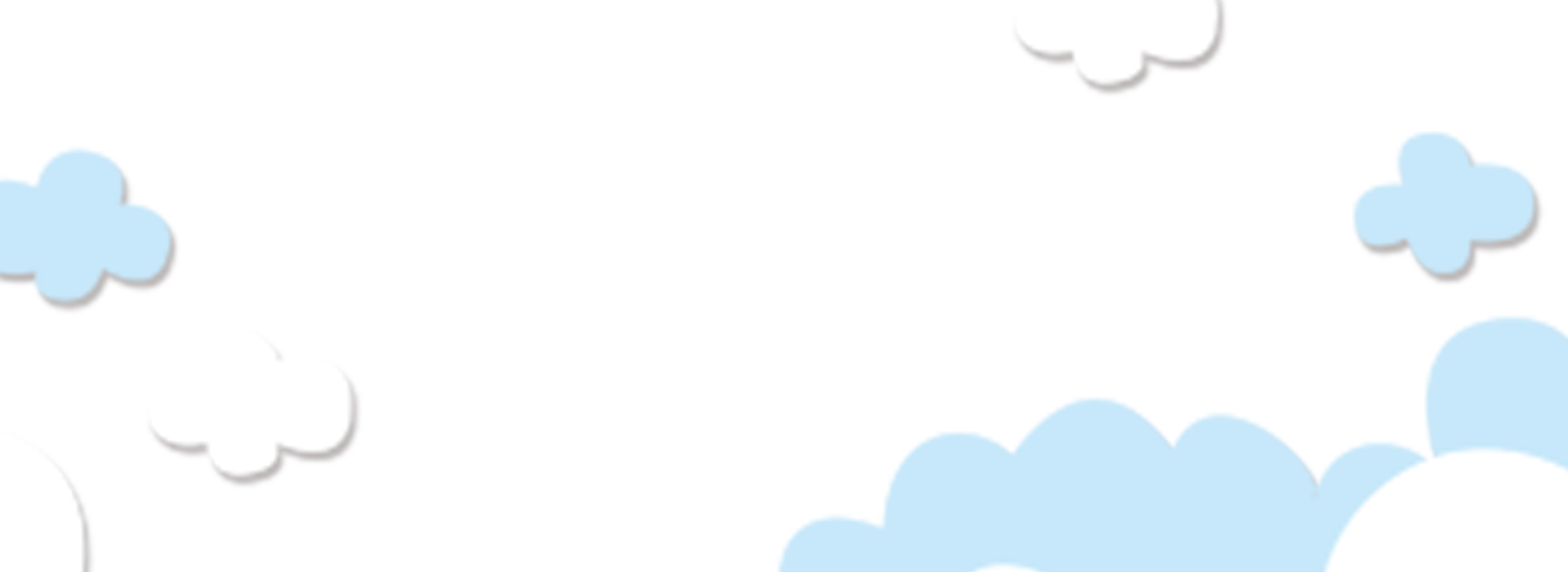 Loại hình
Phương tiện
ô tô, xe đạp, xe máy, xe ba gác,.....
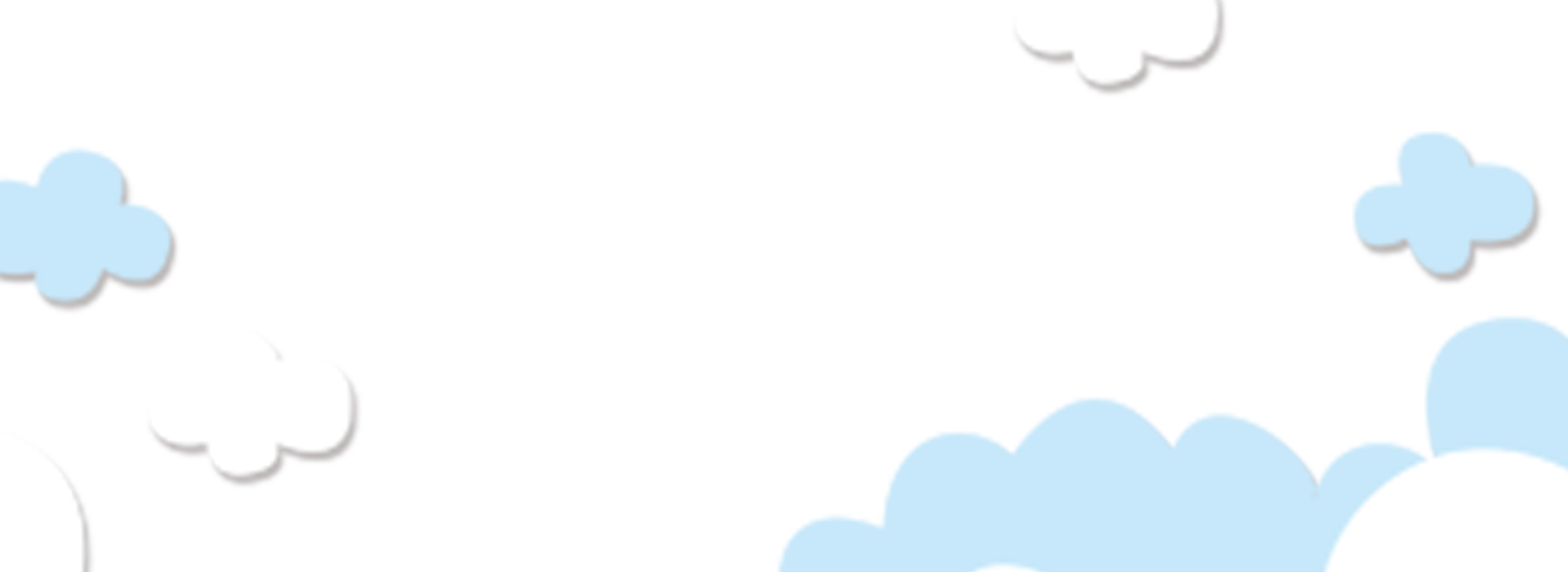 Đường bộ
tàu thuỷ, ca nô, thuyền, bè,...
Đường sông
tàu biển, tàu thuỷ
Đường biển
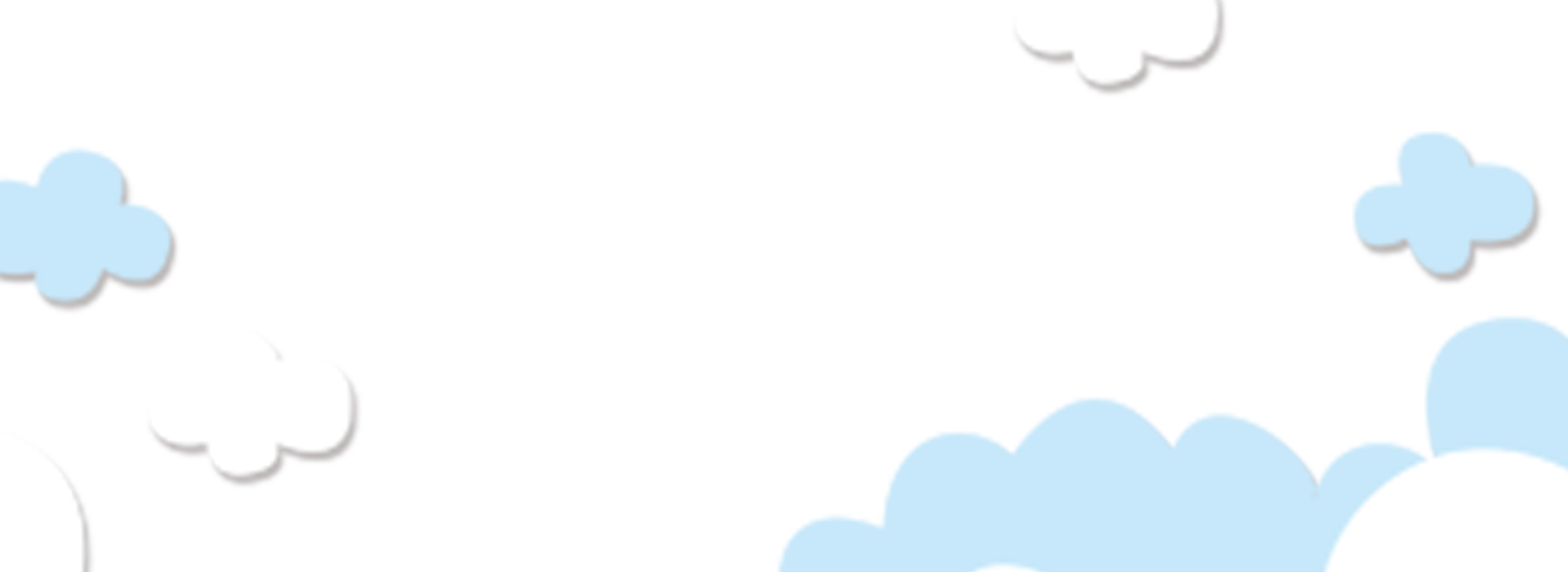 Đường sắt
tàu hoả
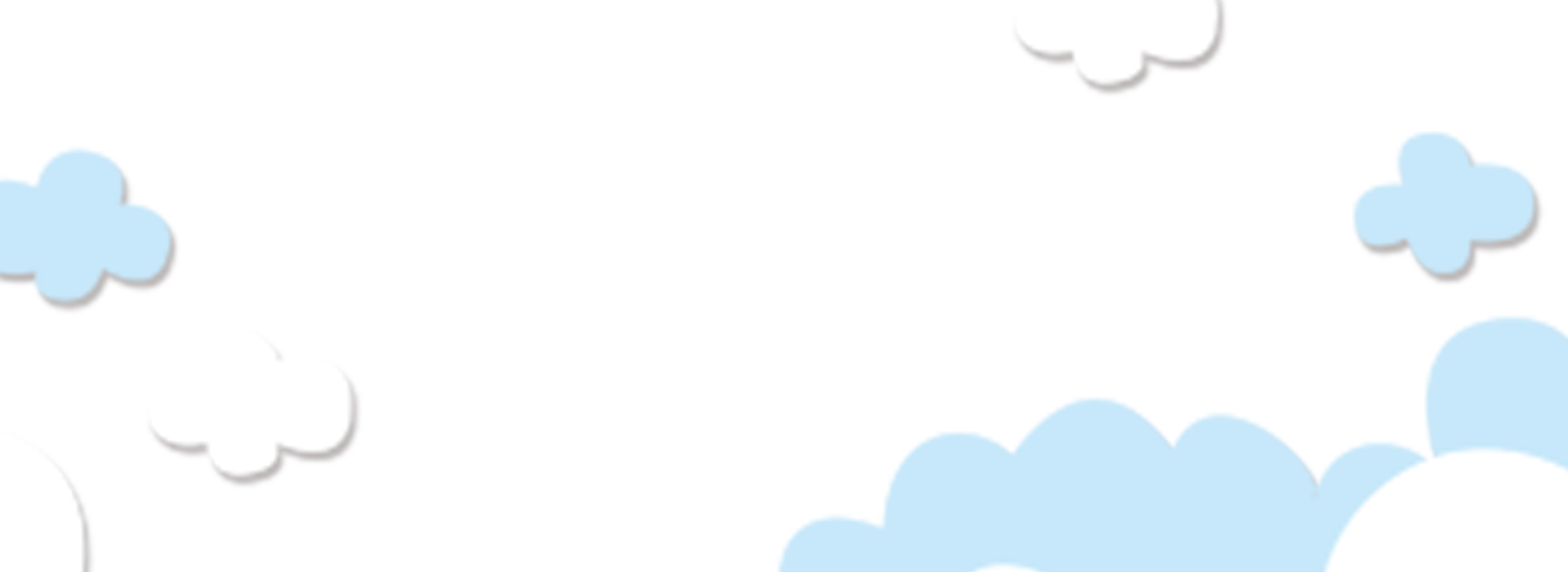 Đường hàng không
máy bay
Triệu tấn
200
 150
 100
  50
Biểu đồ khối lượng hang hoá vận chuyển phân theo loại hình vận tải năm 2003
175,9
55,3
21,8
8,4
0
Đ.sắt
Đ.sông
Đ.ô tô
Đ.biển
Quan sát biểu đồ, cho biết loại hình vận tải nào có vai trò quan trọng nhất?
Đường ô tô có vai trò quan trọng nhất trong việc chuyên chở hàng hóa và hành khách.
Vì sao đường ô tô lại vận chuyển được nhiều hàng hóa?
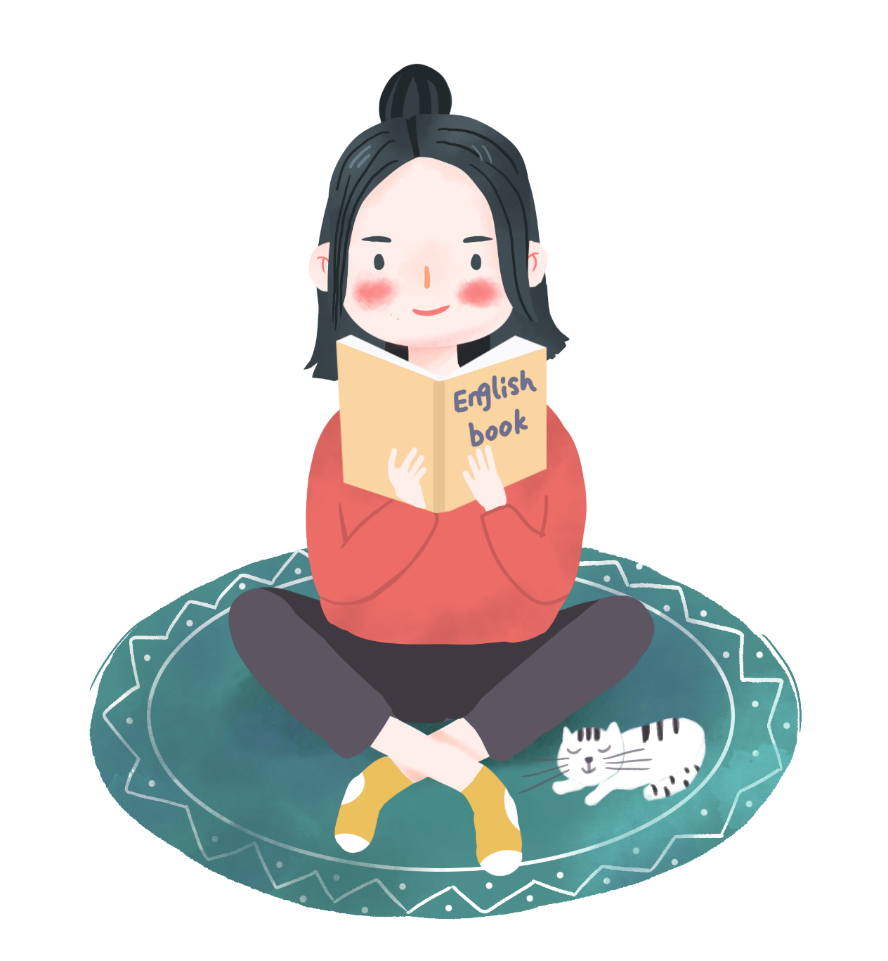 Vì ô tô có thể đi trên mọi địa hình, đến mọi địa điểm để giao nhận hàng nên nó chở được nhiều hàng nhất.
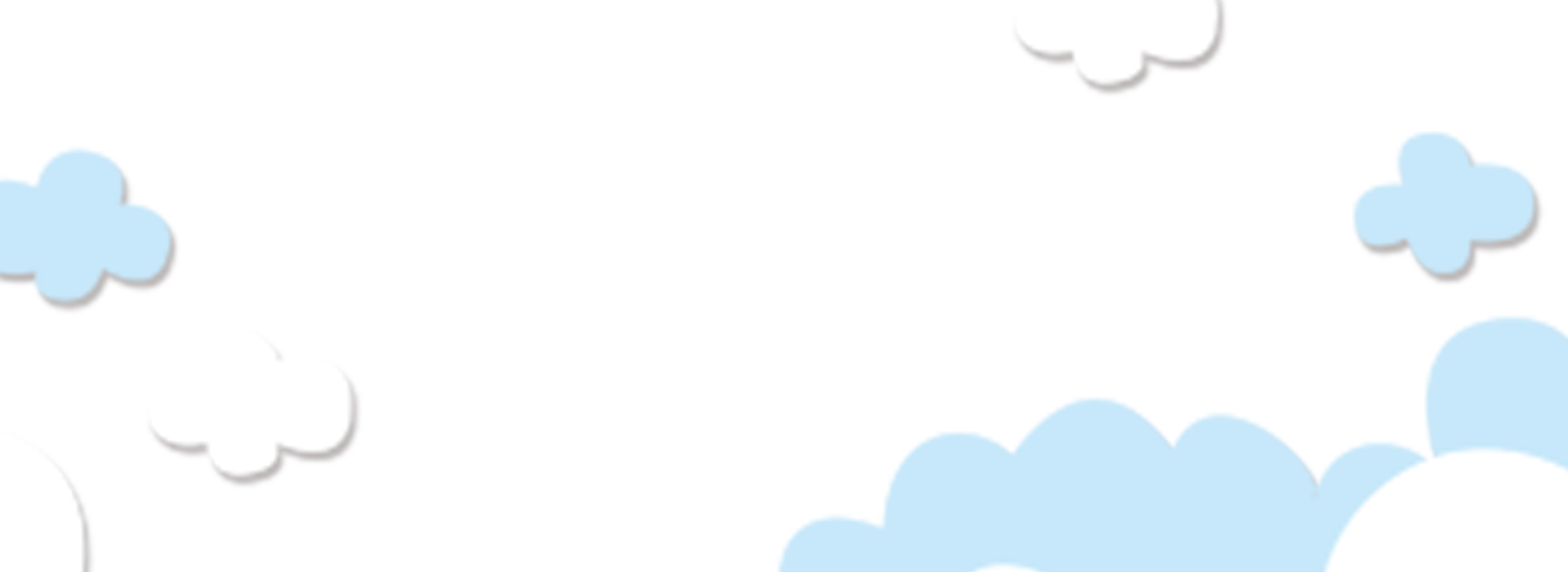 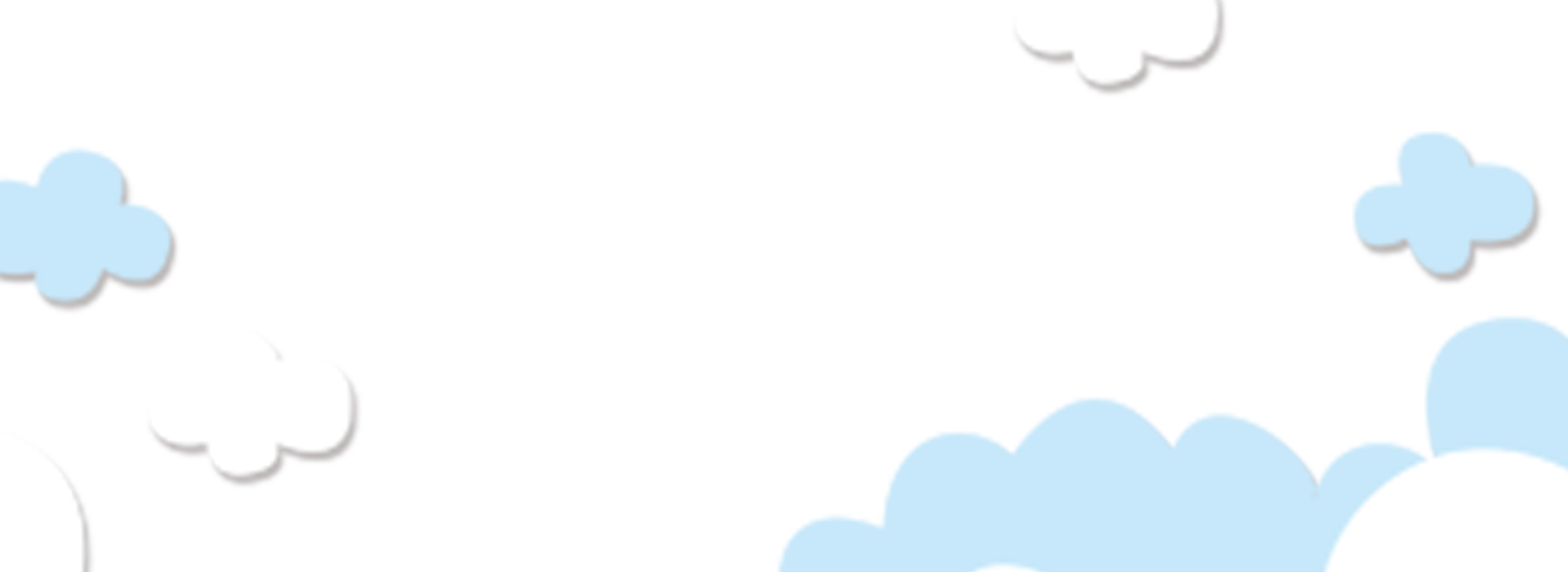 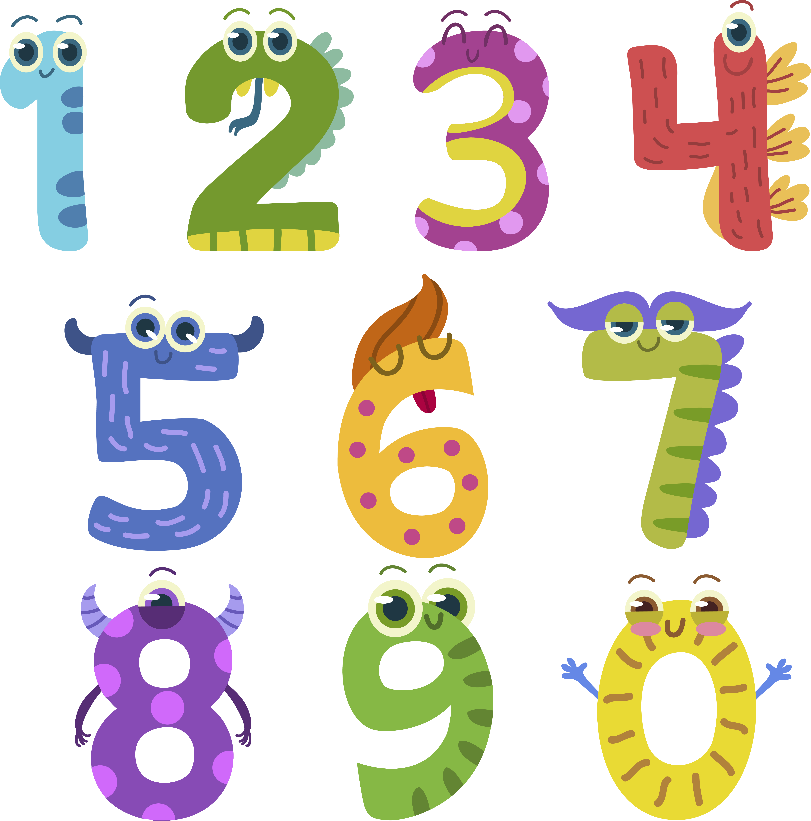 Kết luận: Nước ta có nhiều loại hình giao thông vận tải. Đường ô tô có vai trò quan trọng nhất trong việc chuyên chở hàng hóa và hành khách.
Các loại hình giao thông vận tải
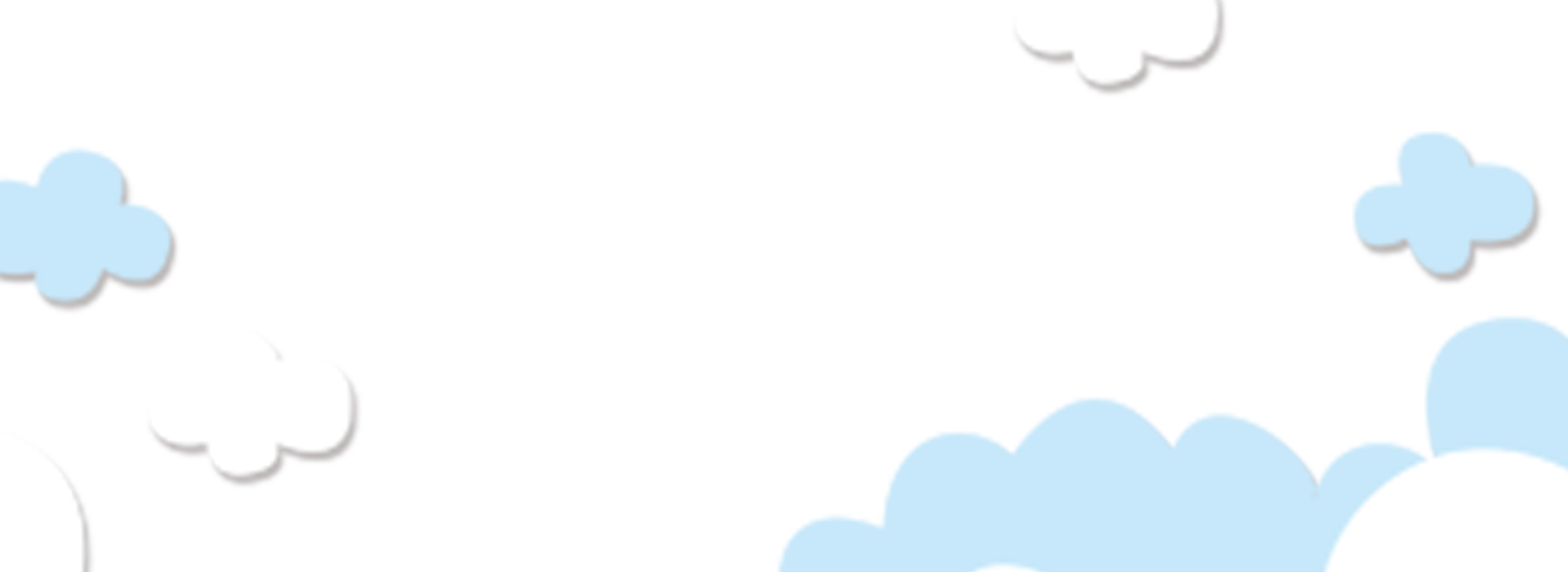 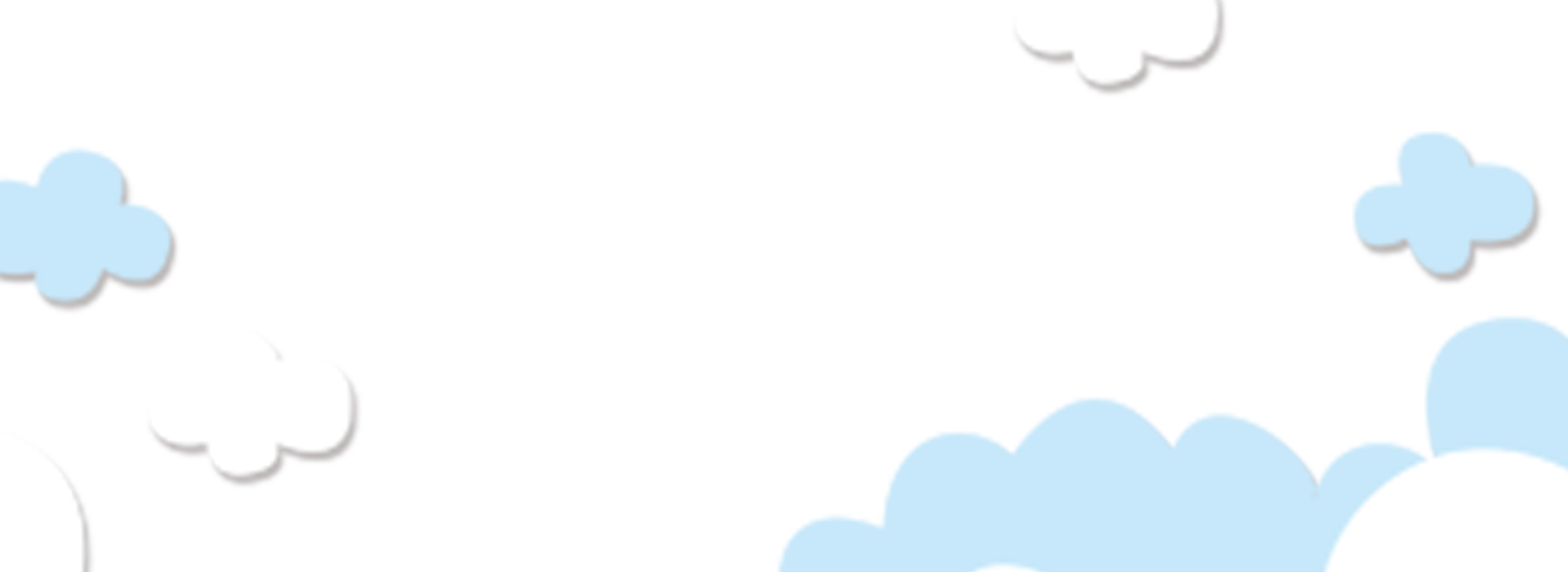 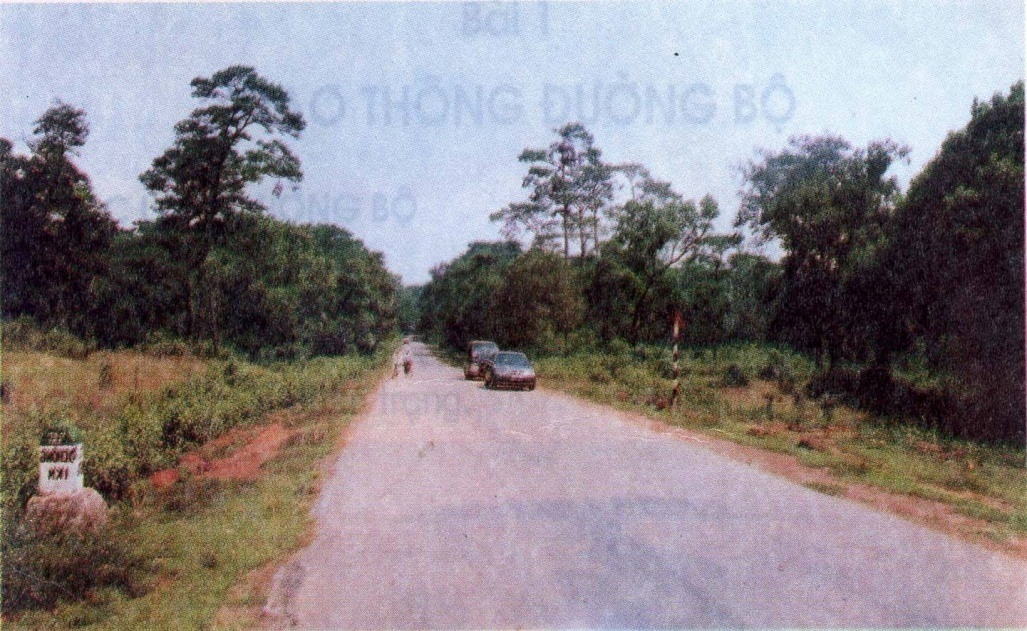 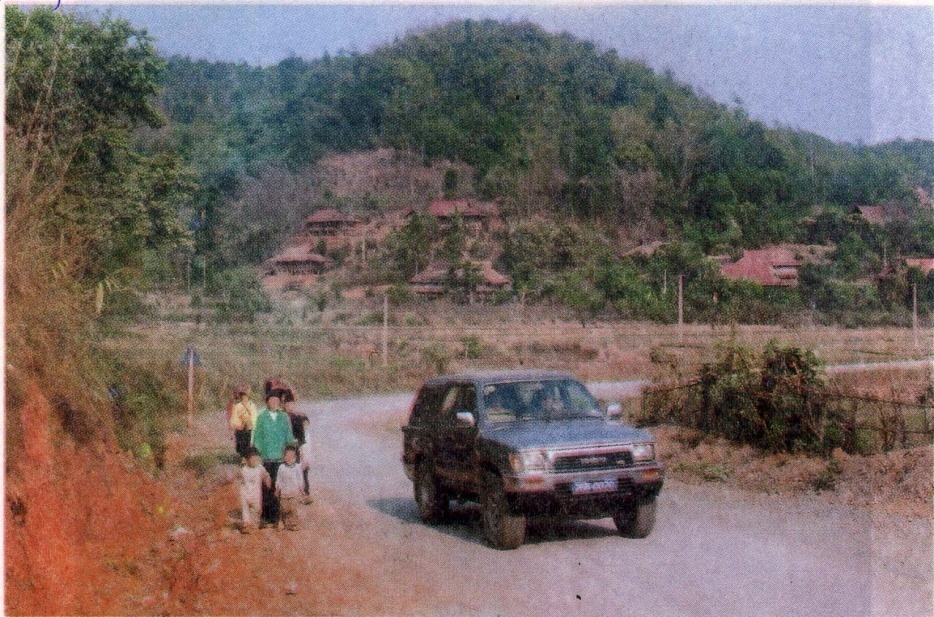 Đường không có biển báo hiệu
Đường hẹp quanh co
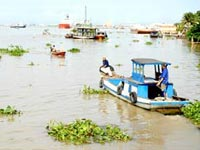 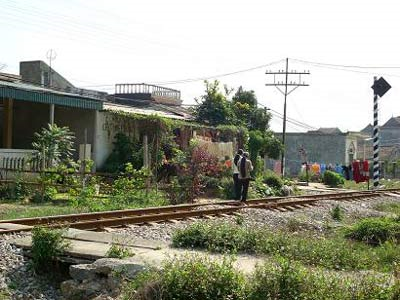 Nhiều đường ngang qua đường sắt
Rác thải trên sông
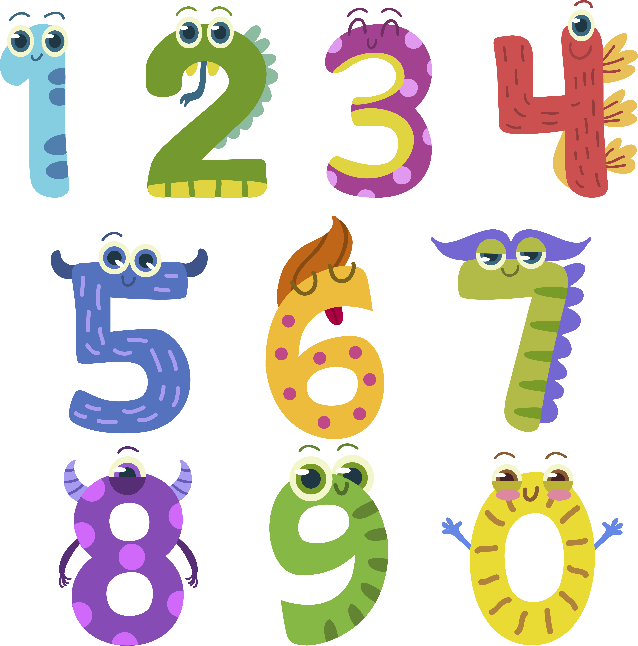 Tình hình giao thông vận tải Việt Nam hiện nay.
Chất lượng phương tiện còn thấp
Đường xuống cấp, ý thức tham gia giao thông chưa cao.
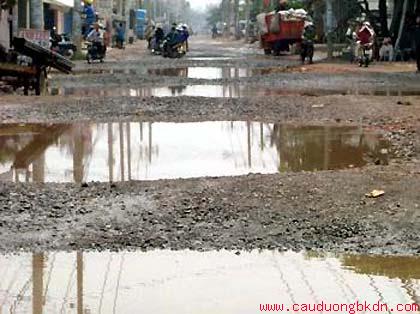 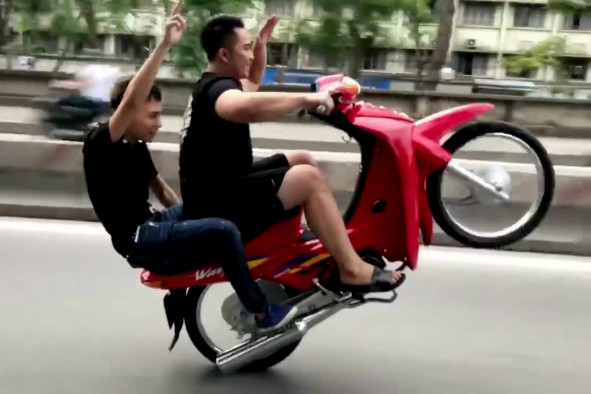 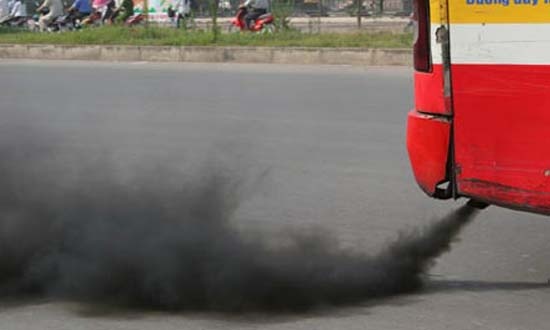 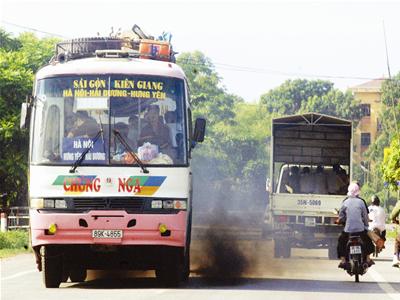 Tai nạn giao thông
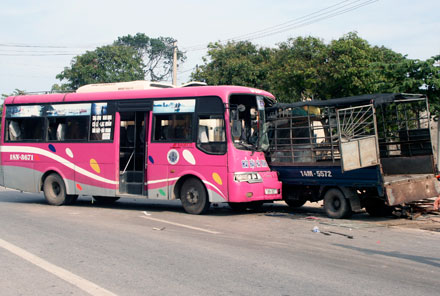 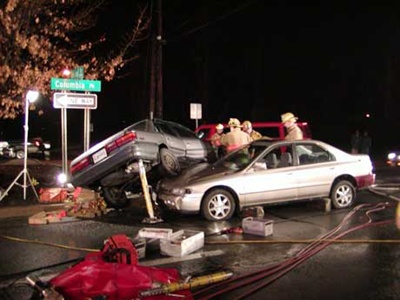 Tuy nhiên, hiện nay nhà nước đã quan tâm sửa chữa, nâng cấp và xây dựng đường giao thông, các phương tiện được cải thiện.
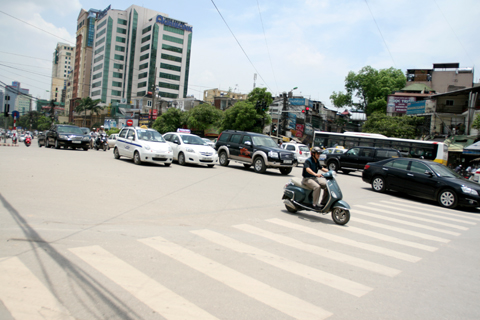 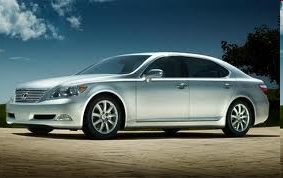 Phương tiện giao được cải thiện
Nâng cấp đường
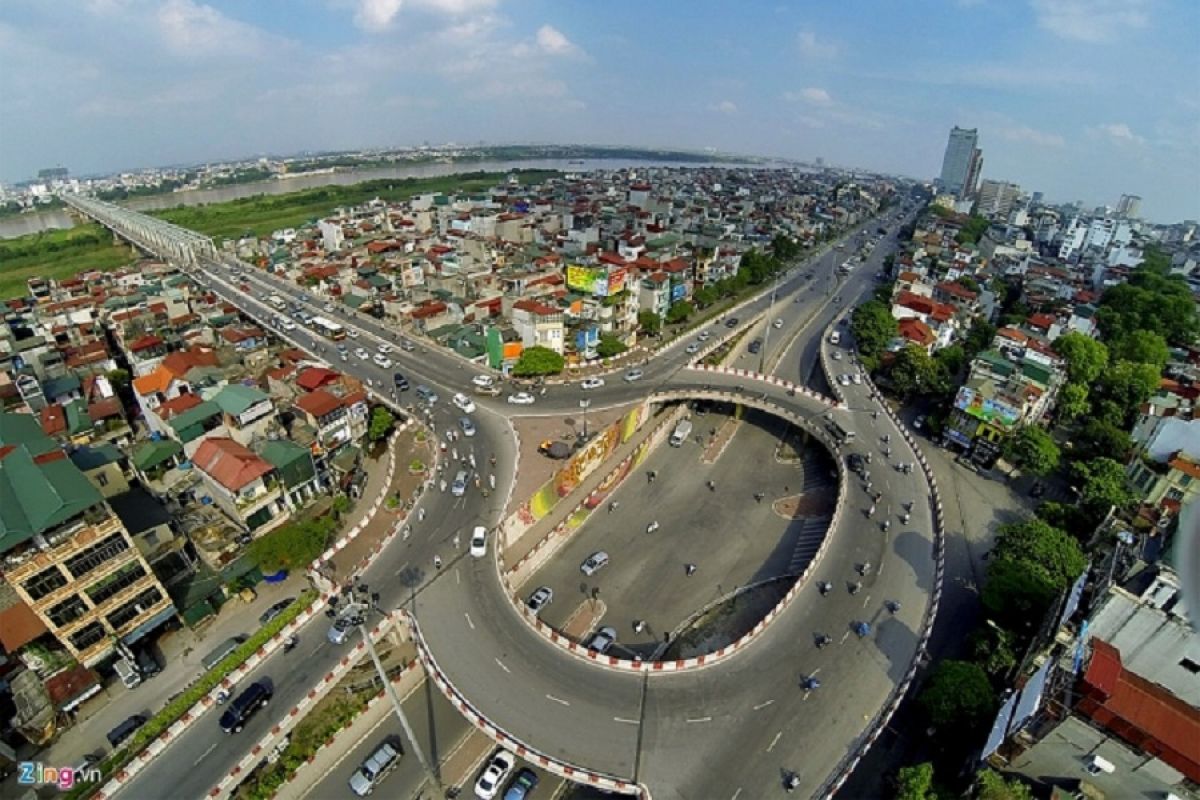 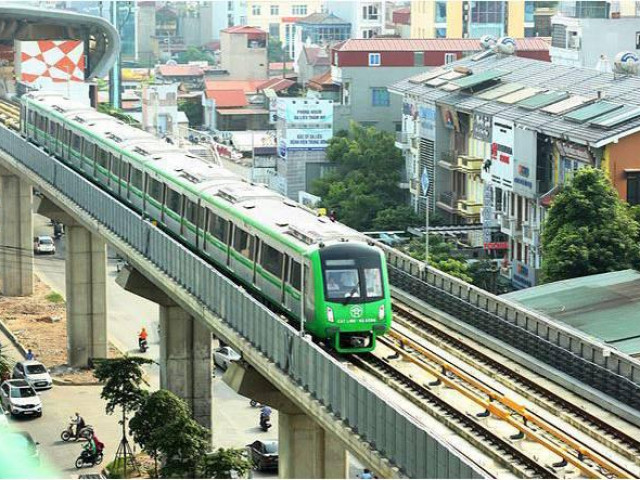 đường sắt trên cao
THẢO LUẬN NHÓM
 Quan sát lược đồ và xác định:
- Đường Quốc lộ 1A, đường sắt Bắc- Nam
Các sân bay quốc tế: 
Nội Bài (HN), Tân Sơn Nhất (TP.HCM), Đà Nẵng
Các cảng biển : 
Hải Phòng, Đà Nẵng, TP Hồ Chí Minh
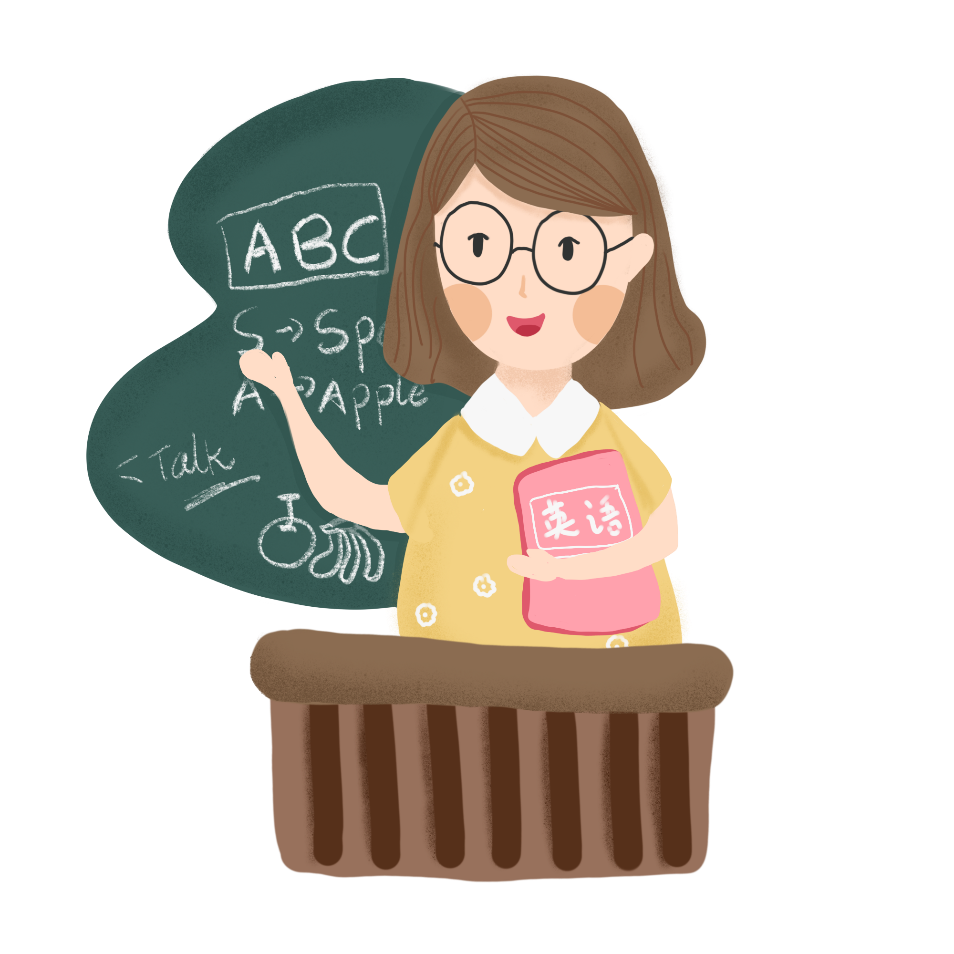 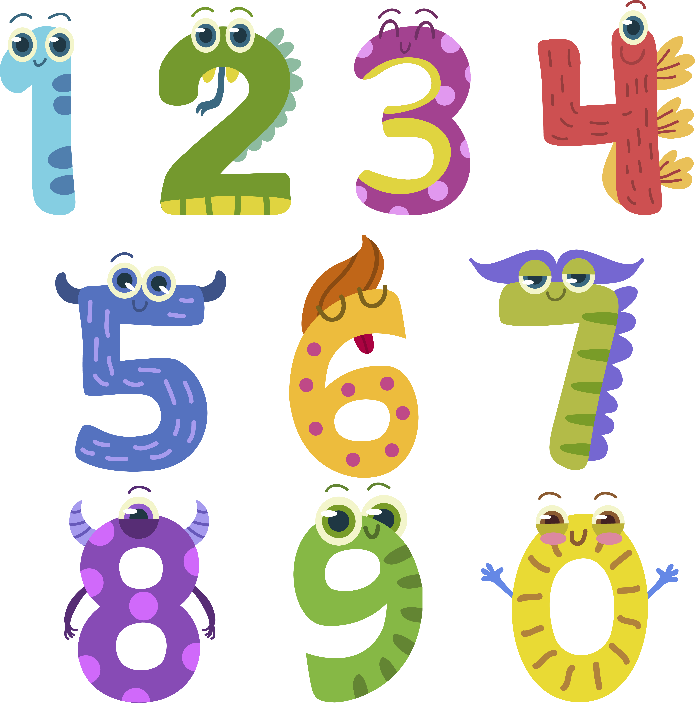 Phân bố một số loại hình giao thông ở nước ta
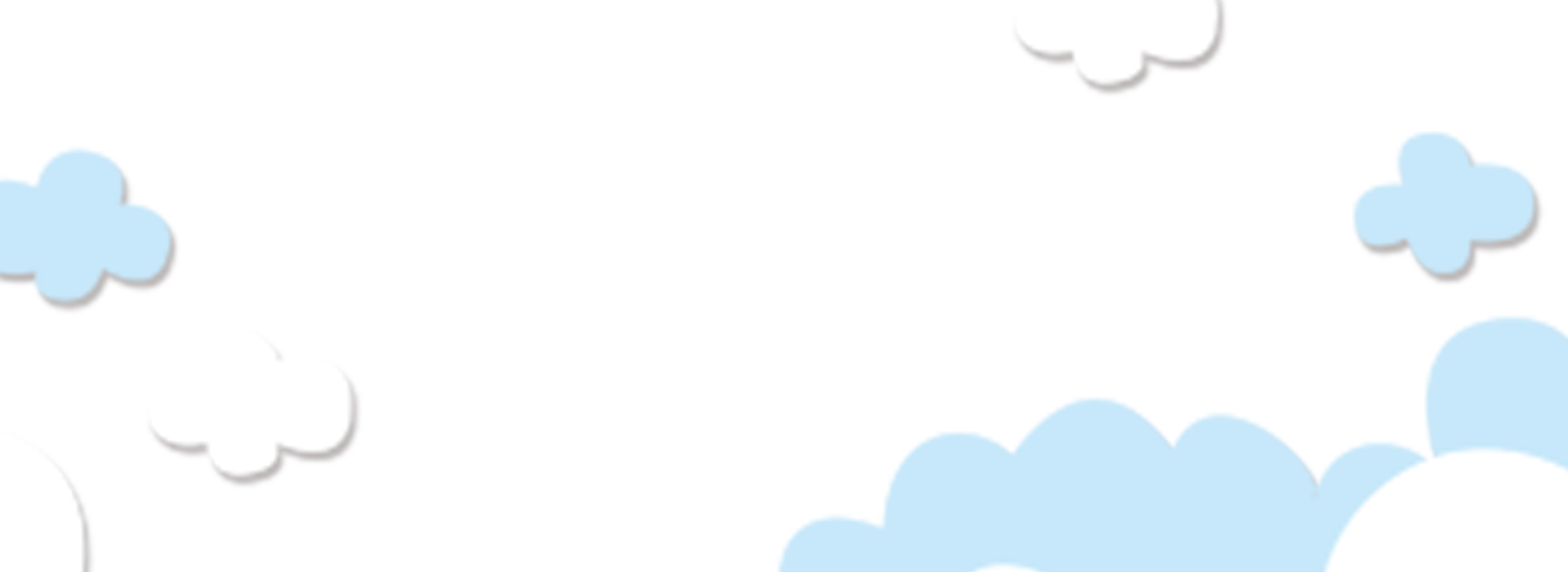 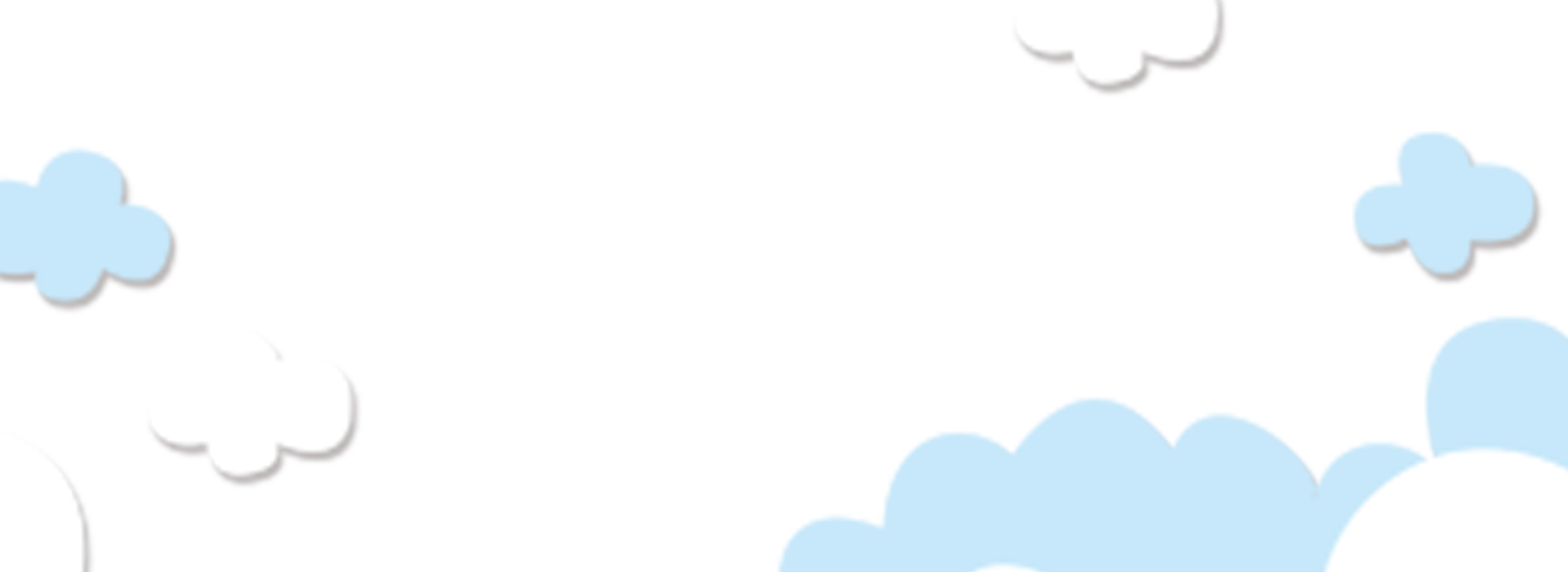 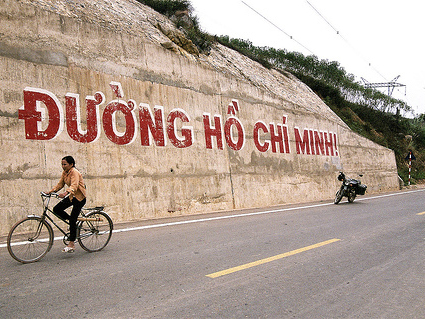 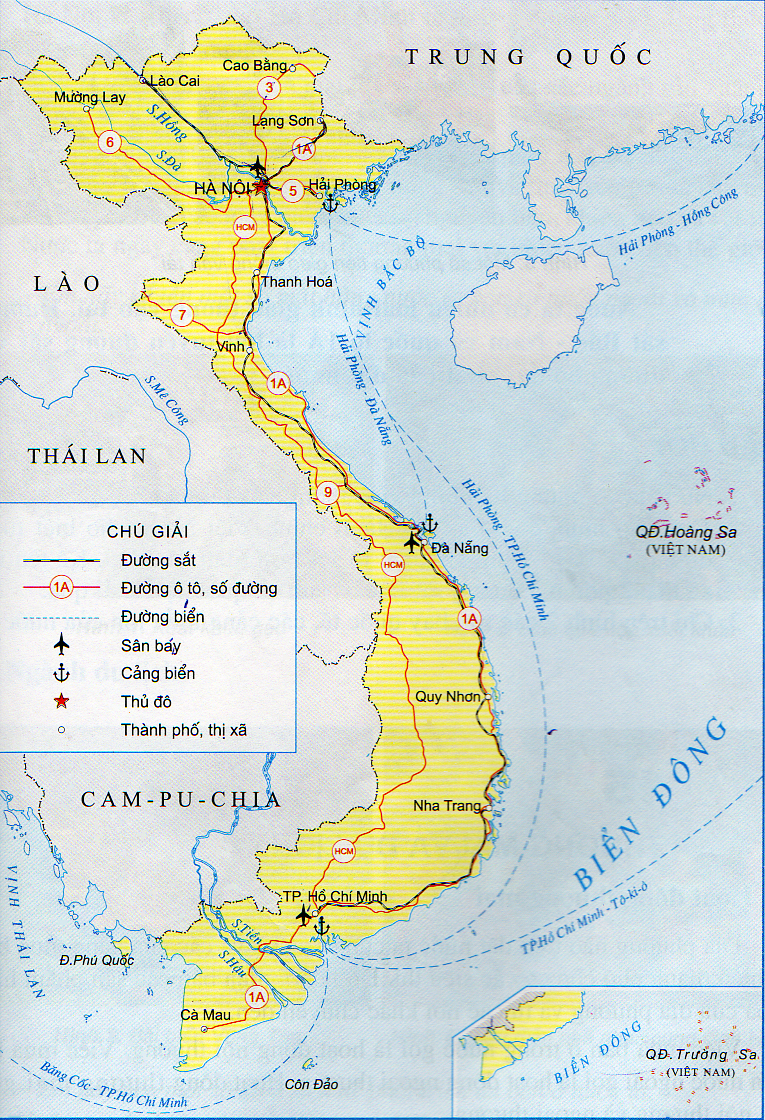 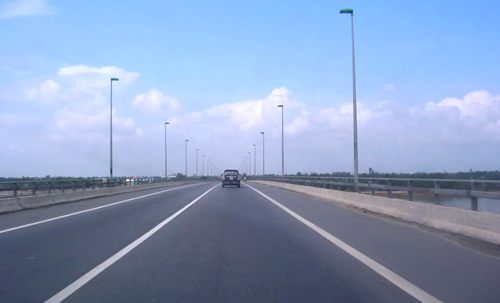 QUỐC LỘ 1A
Lạng Sơn
HÀ NỘI
LƯỢC ĐỒ GIAO THÔNG VẬN TẢI
Thanh Hóa
Vinh
Đ à  Nẵng
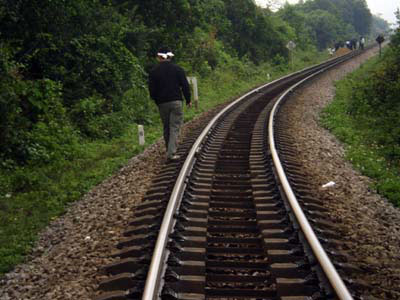 Nha Trang
TP. HỒ CHÍ MINH
ĐƯỜNG SẮT
 BẮC NAM
Cà Mau
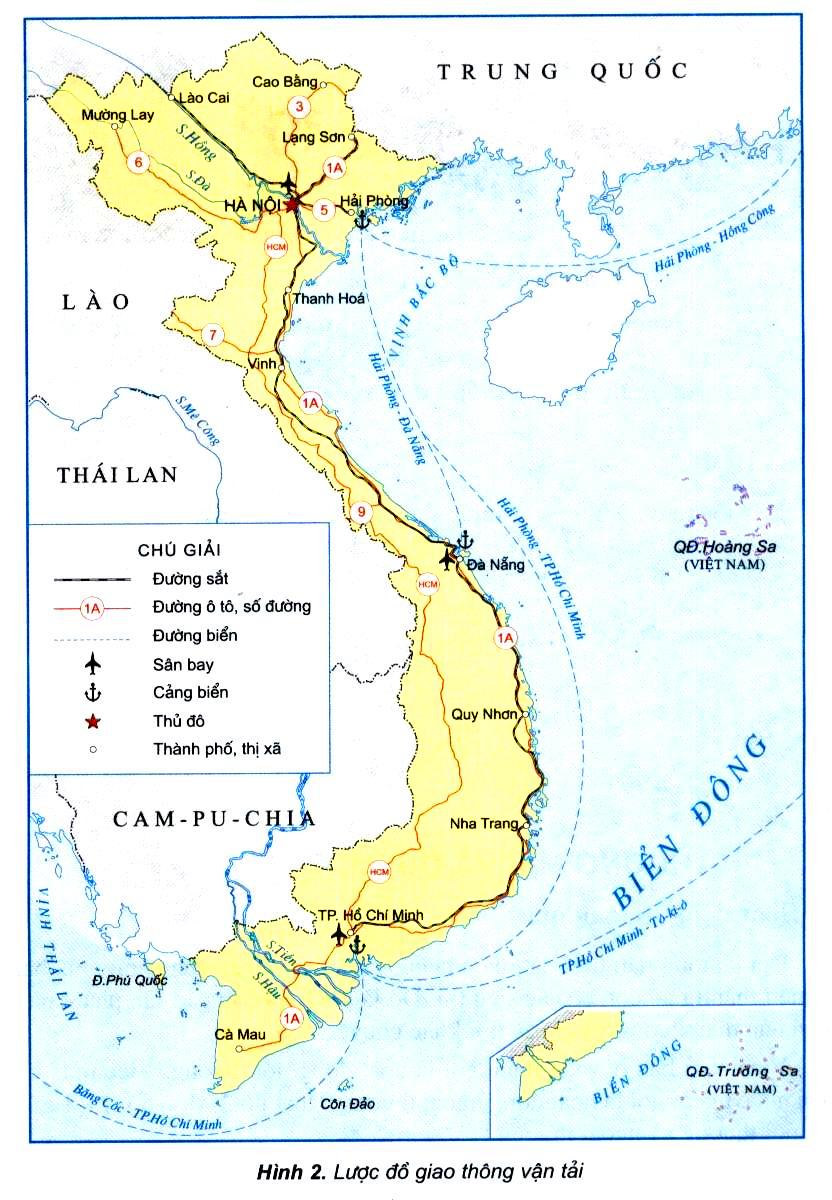 SÂN BAY NỘI BÀI (HÀ NỘI)
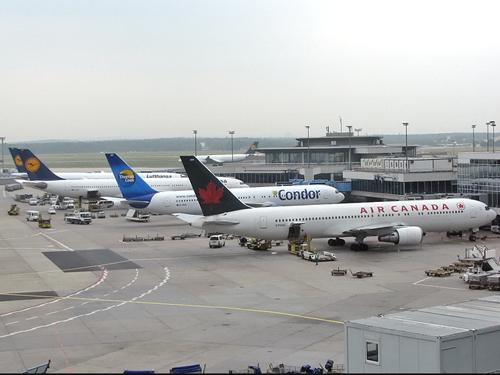 
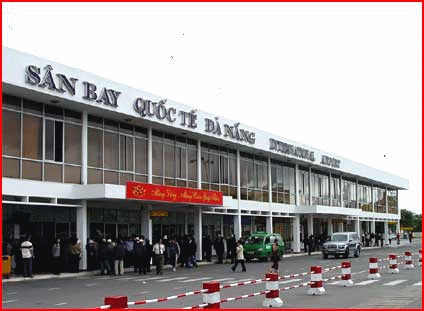 SÂN BAY QUỐC TẾ ĐÀ NẴNG

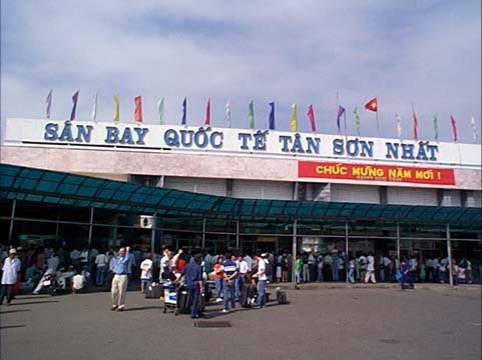 SÂN BAY QUỐC TẾ TÂN SƠN NHẤT

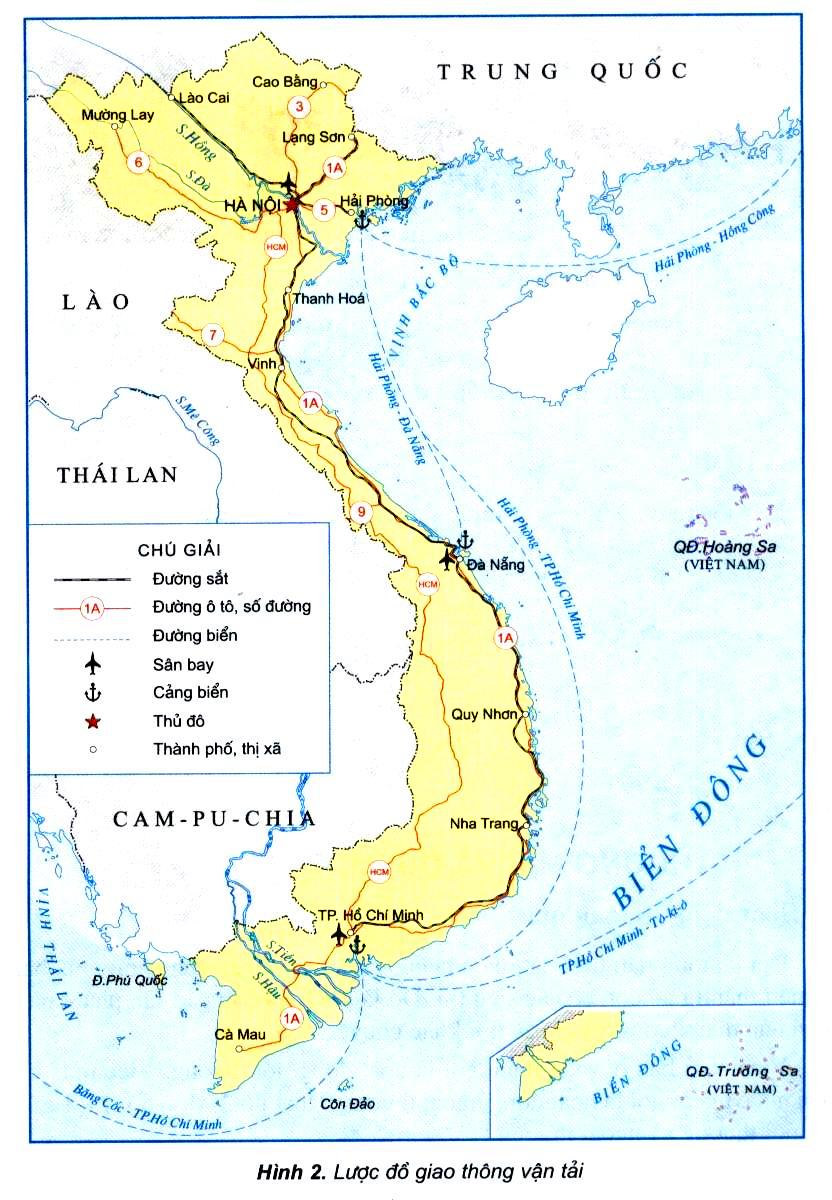 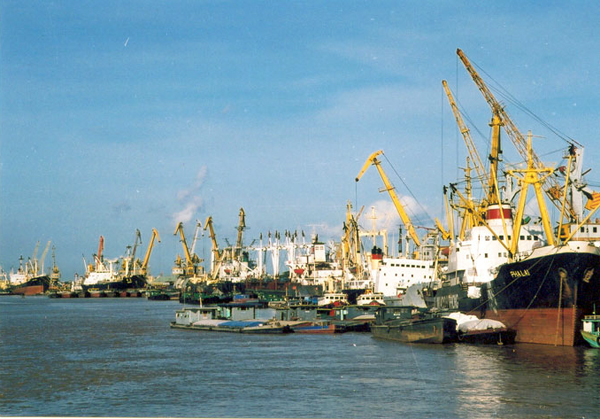 Cảng Hải Phòng
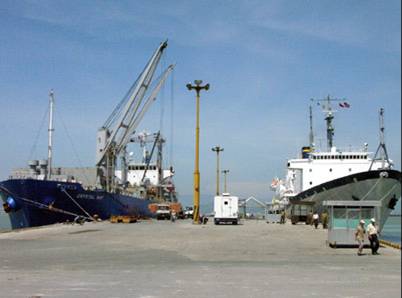 Cảng Đà Nẵng
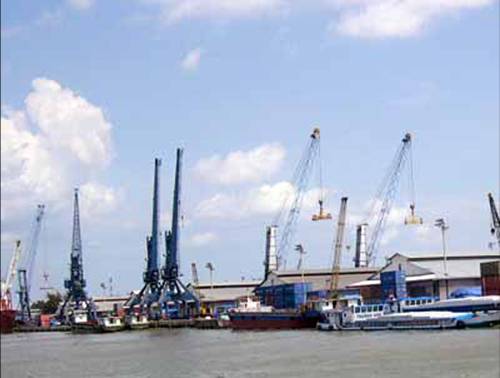 Cảng TP Hồ Chí Minh
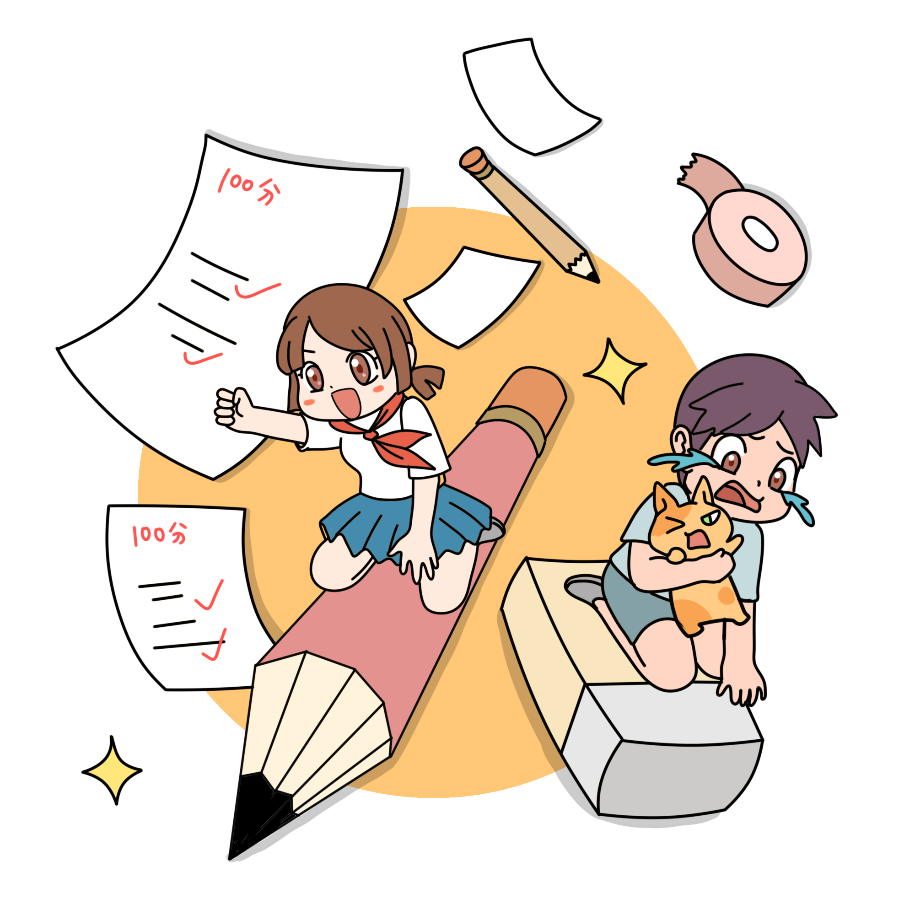 Nước ta có nhiều loại hình giao thông vận tải. Đường sắt Bắc - Nam và quốc lộ 1A là hai tuyến đường sắt và đường bộ dài nhất của đất nước.
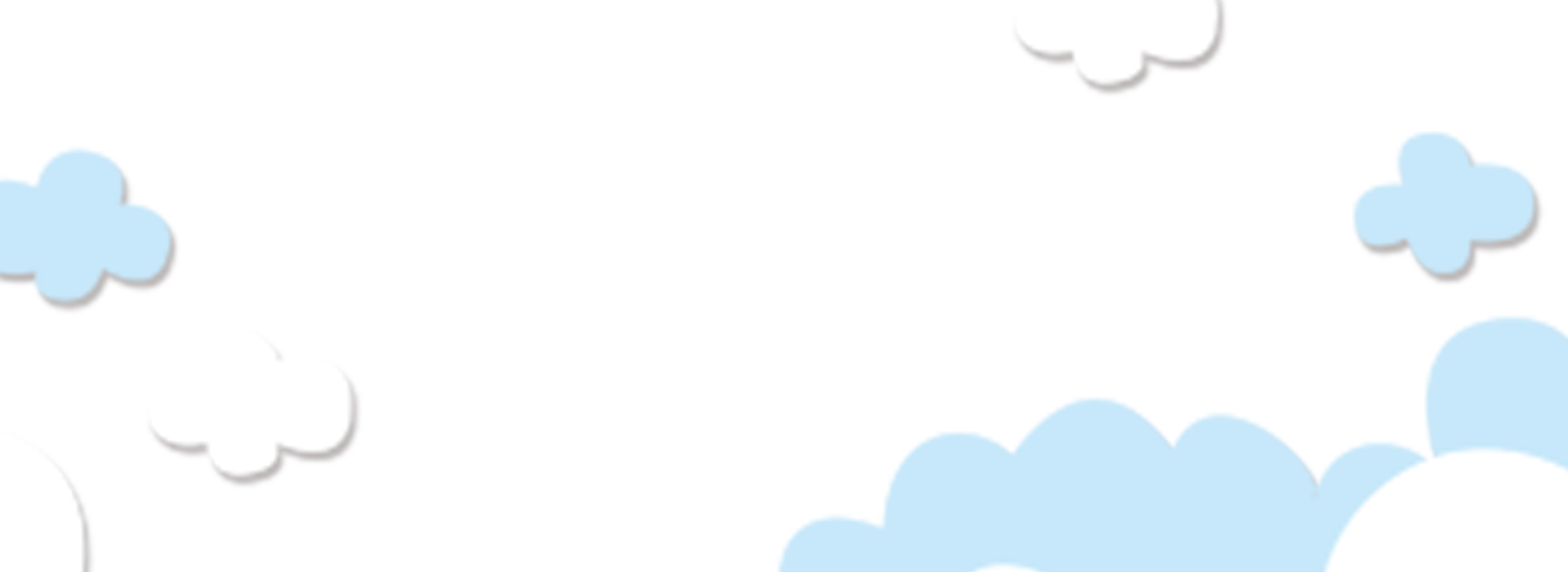 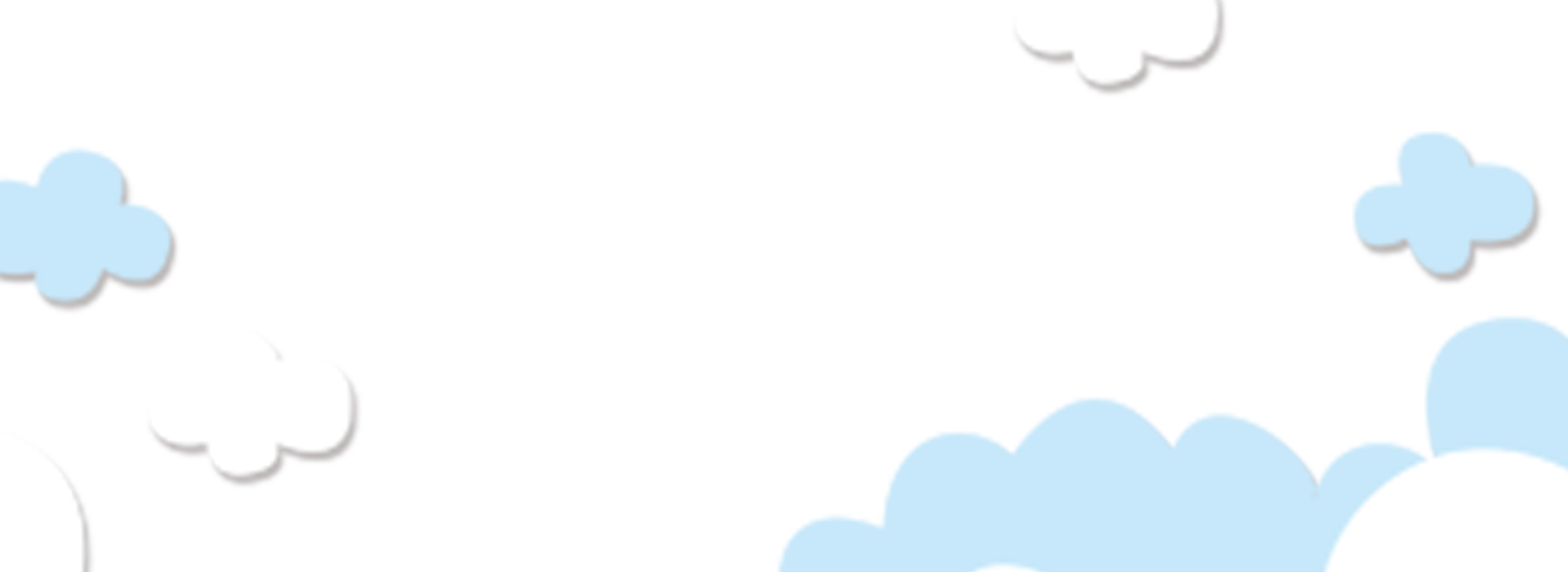 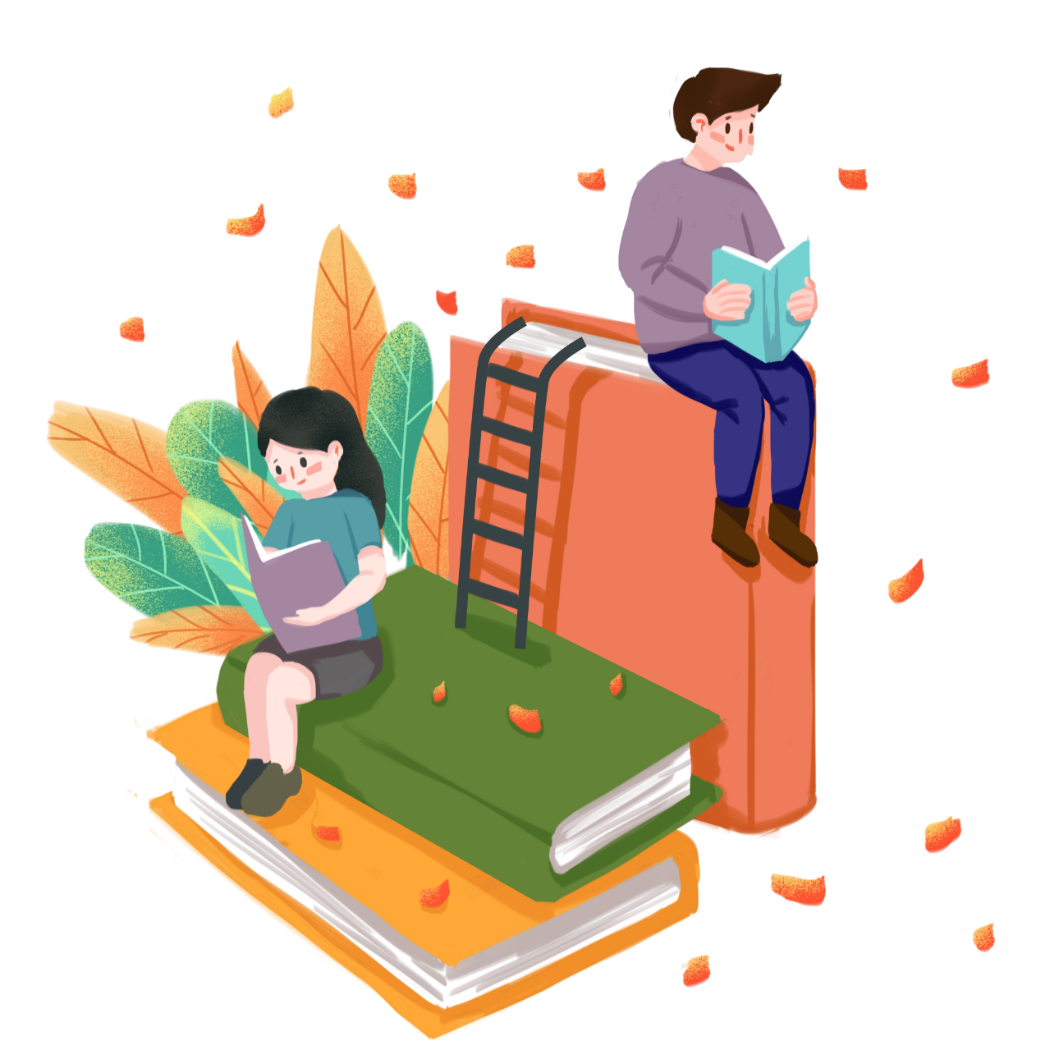 VẬN DỤNG
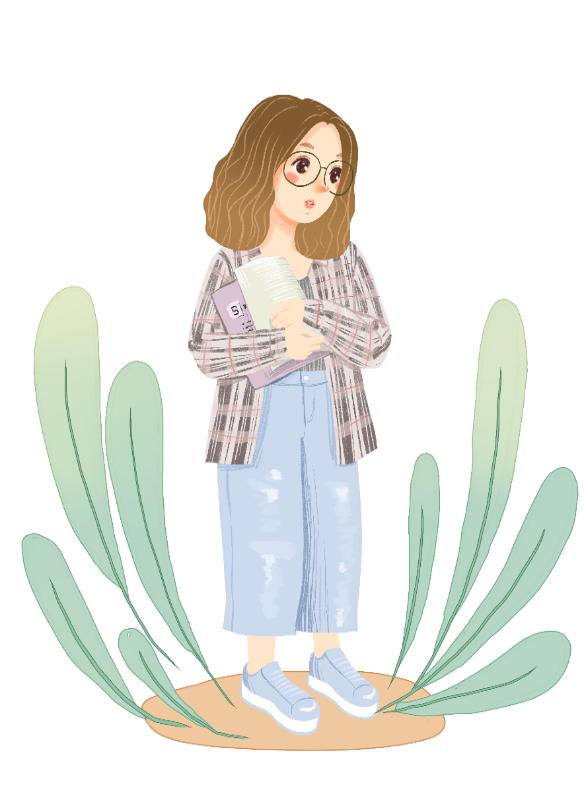 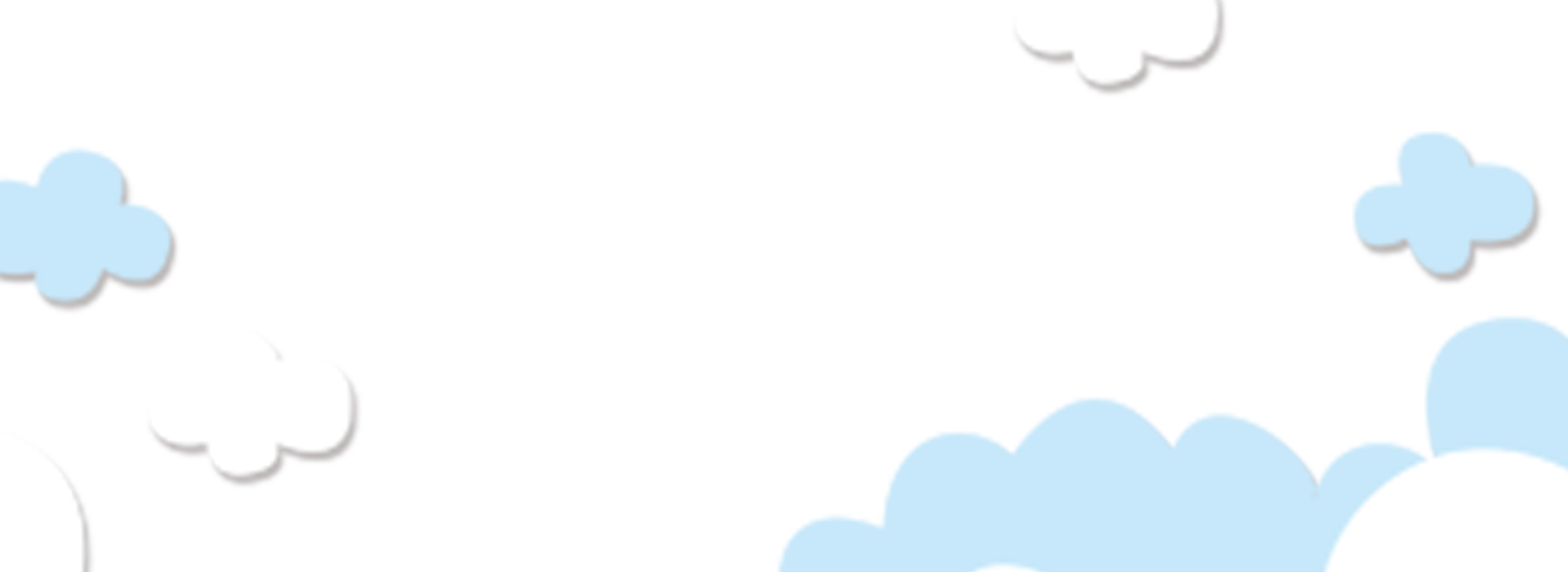 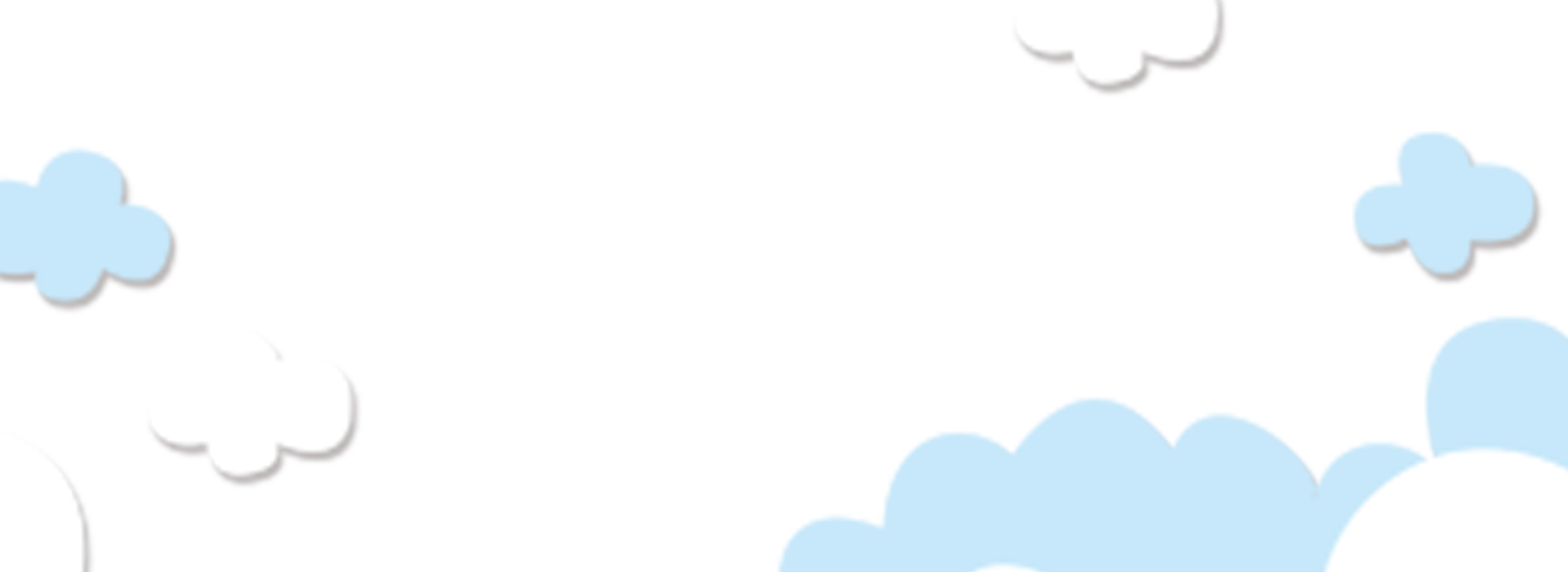 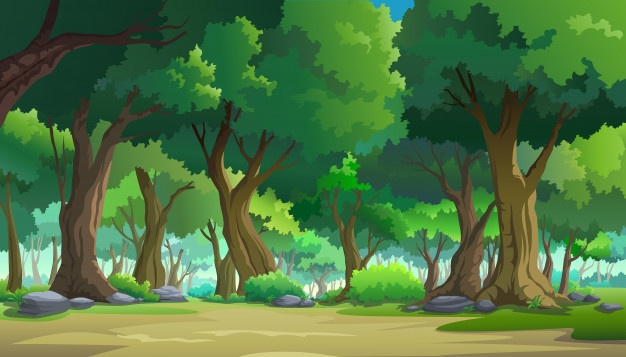 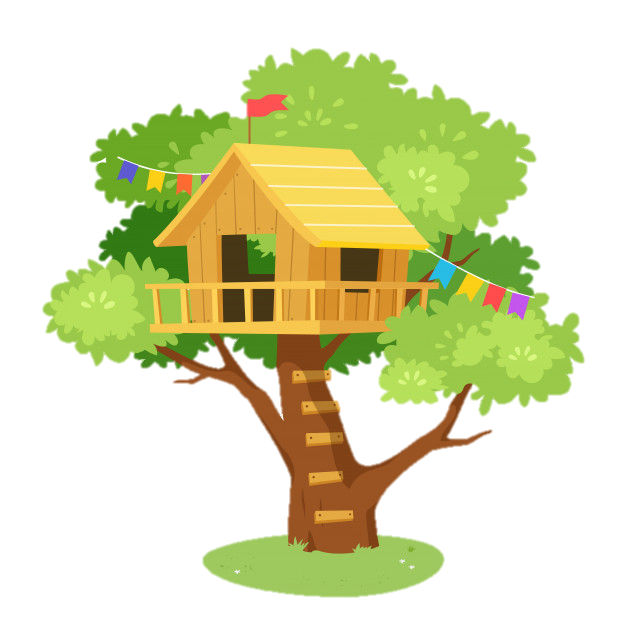 SÓC NHẶT HẠT DẺ
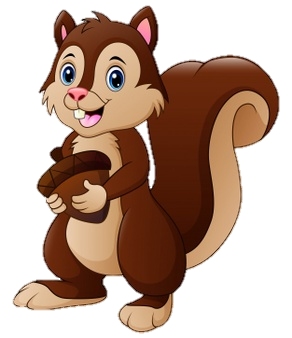 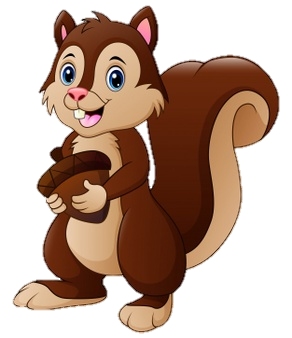 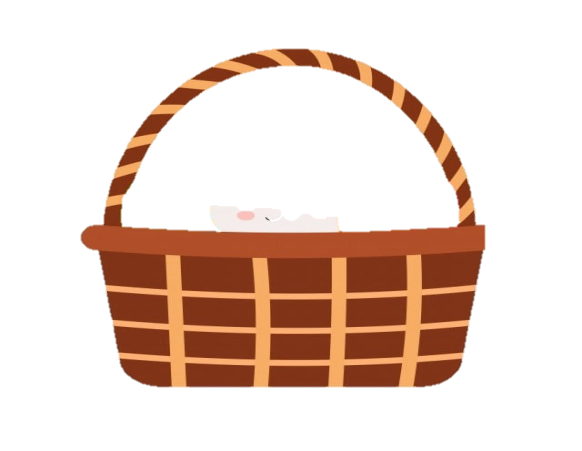 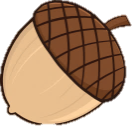 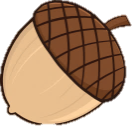 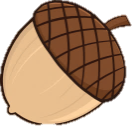 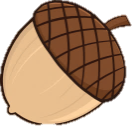 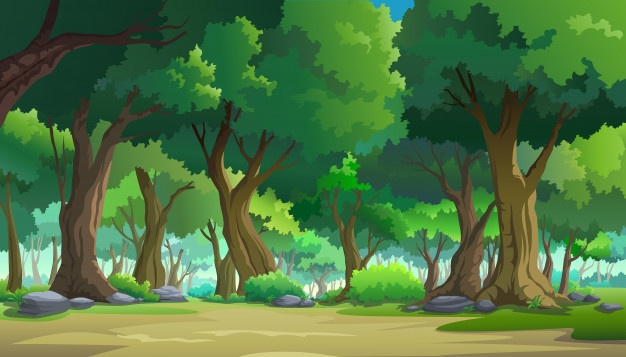 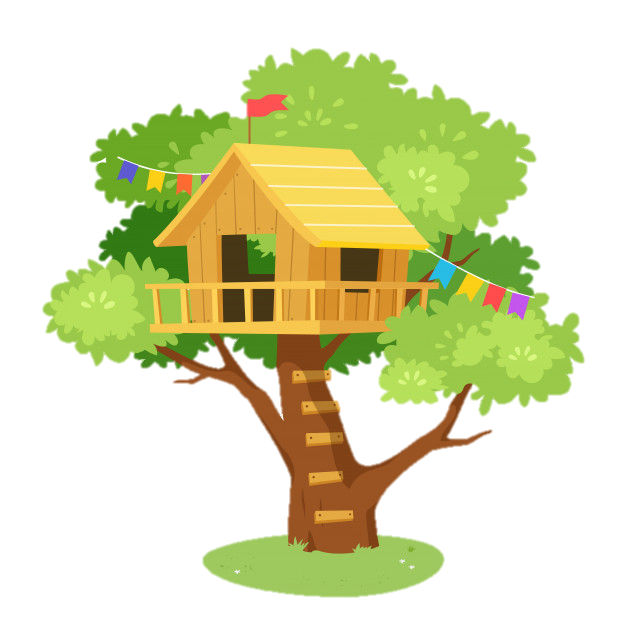 Trời bắt đầu trở lạnh, mẹ nghĩ chúng ta nên vào rừng nhặt một ít hạt dẻ để trữ cho mùa đông!
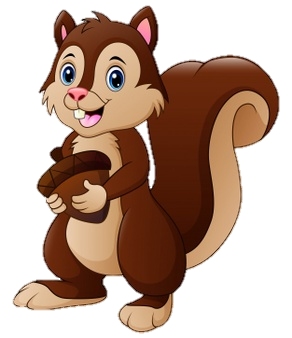 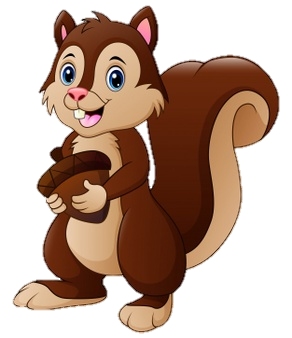 Vâng ạ! Bây giờ chúng ta hãy đi ngay thôi mẹ!
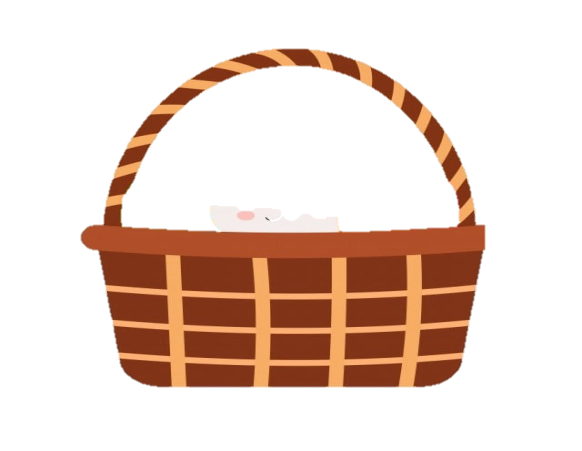 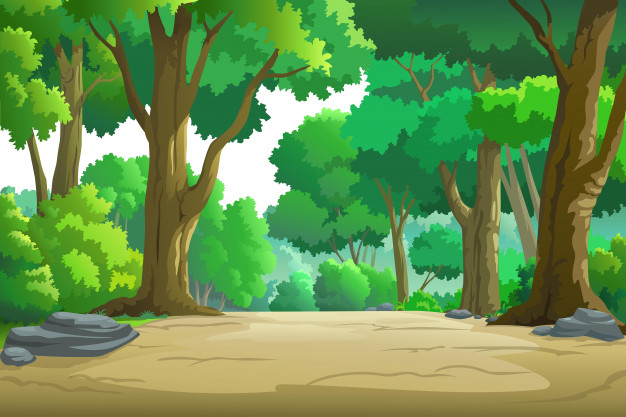 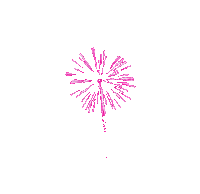 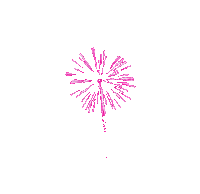 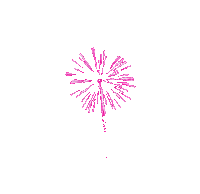 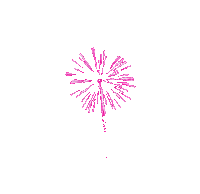 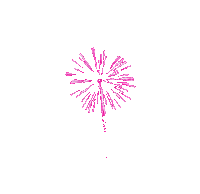 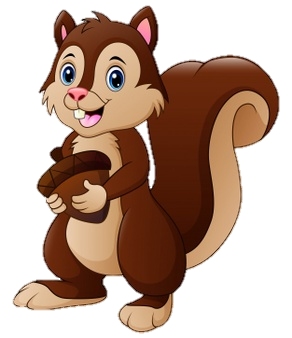 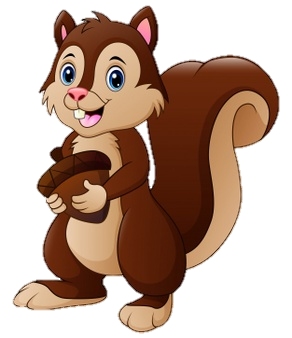 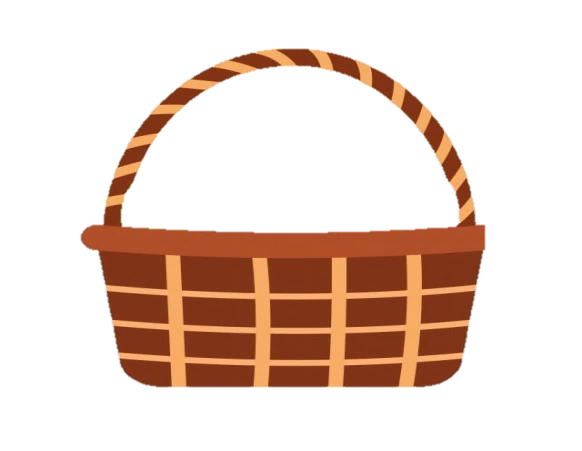 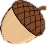 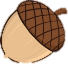 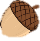 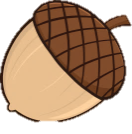 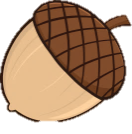 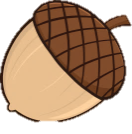 3
2
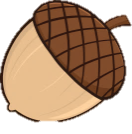 1
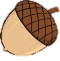 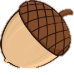 4
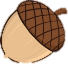 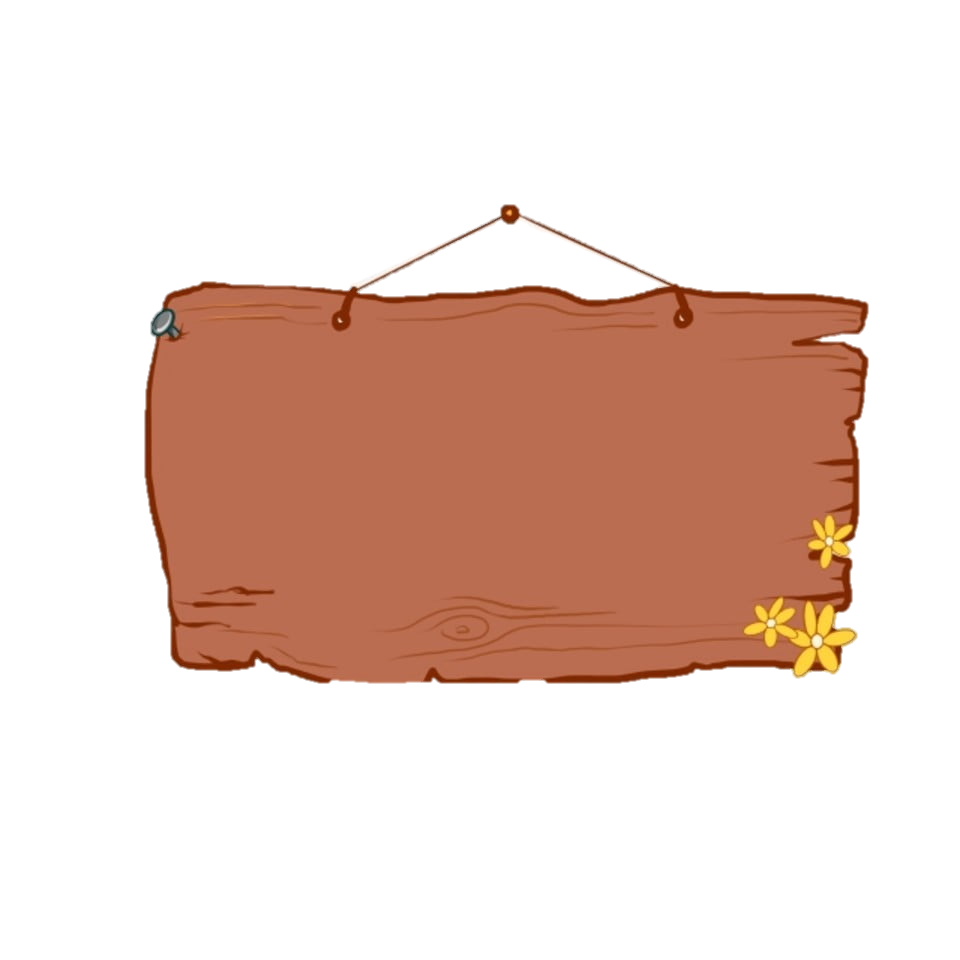 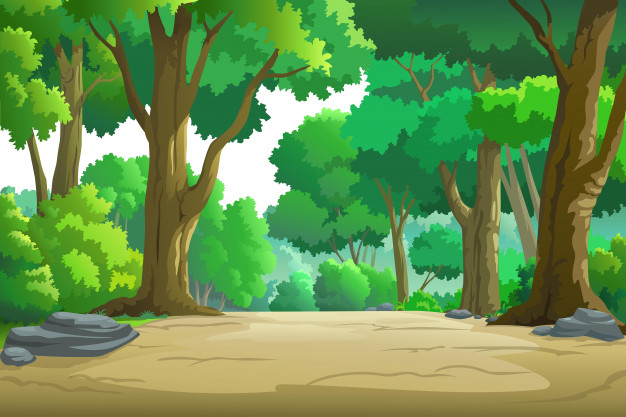 Xe gì hai bánh
Đạp chạy bon bon
Chuông kêu kính coong
Đứng yên thì đổ.
Đố bạn biết là xe gì?
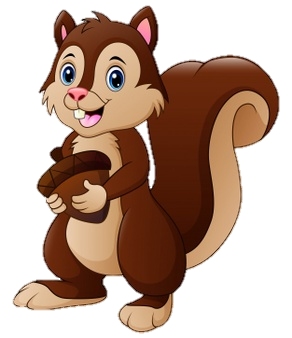 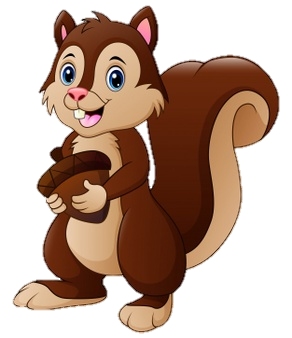 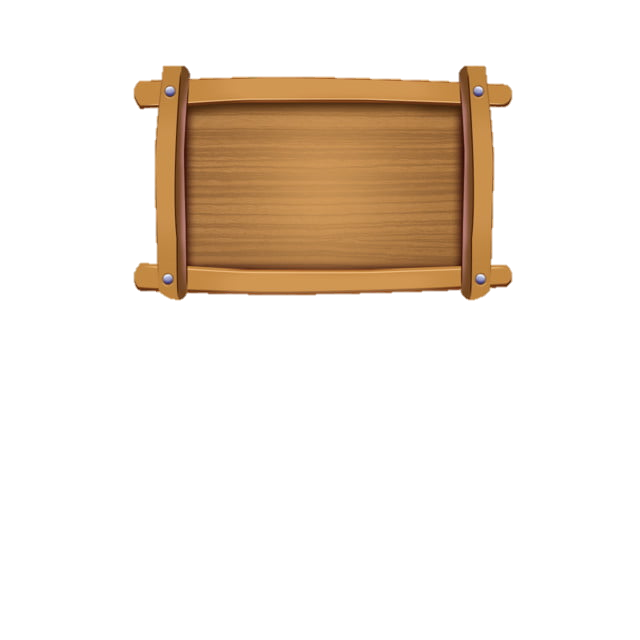 Xe đạp
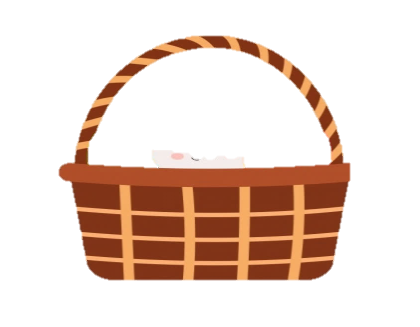 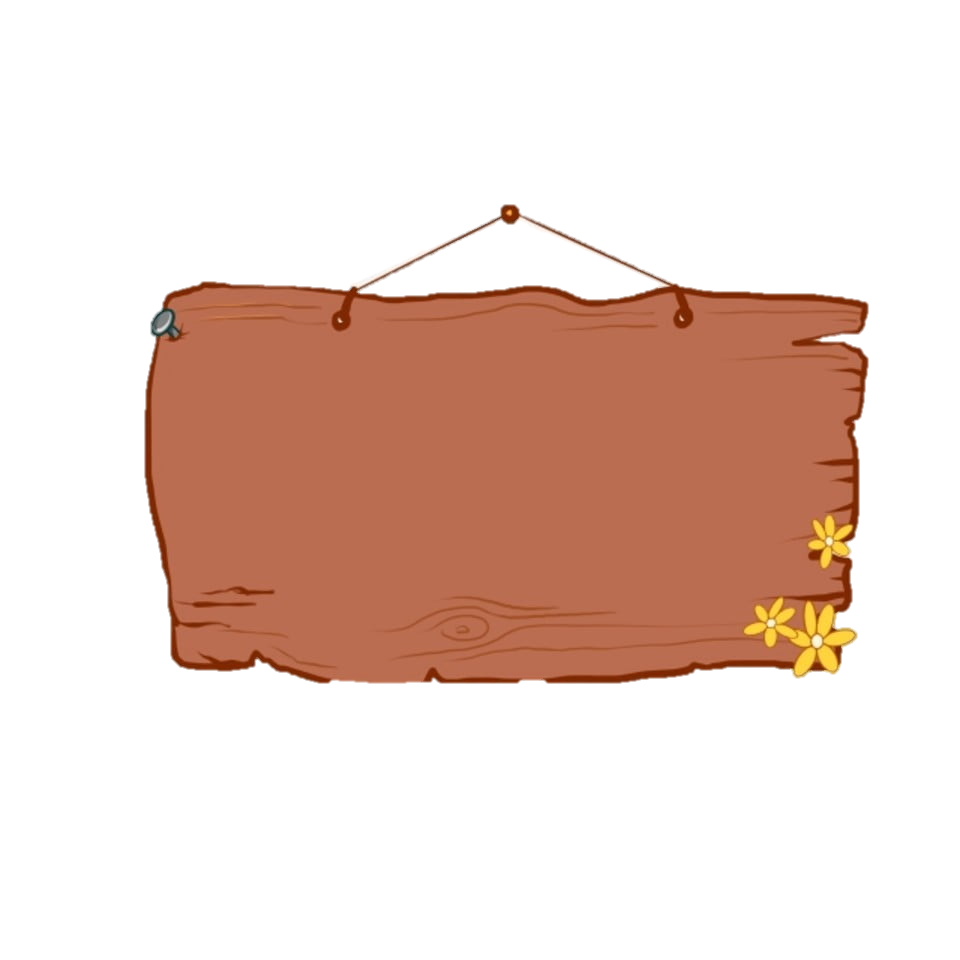 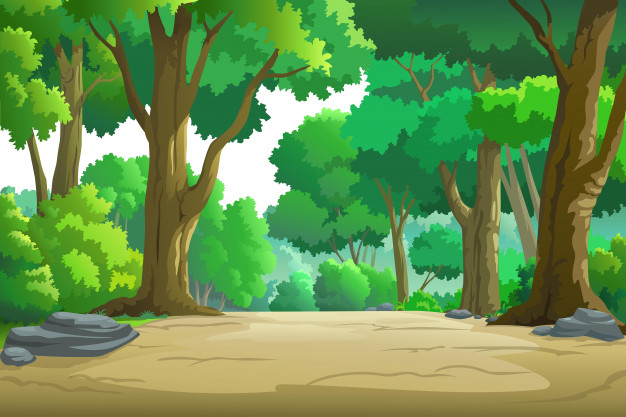 Con gì không mắt không tai
Có đầu, có cuối, ai ai cũng nhờ?
.
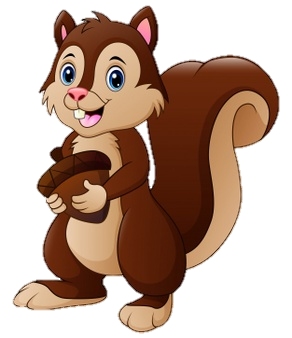 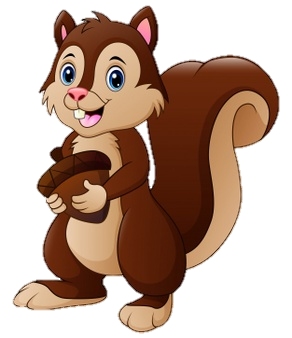 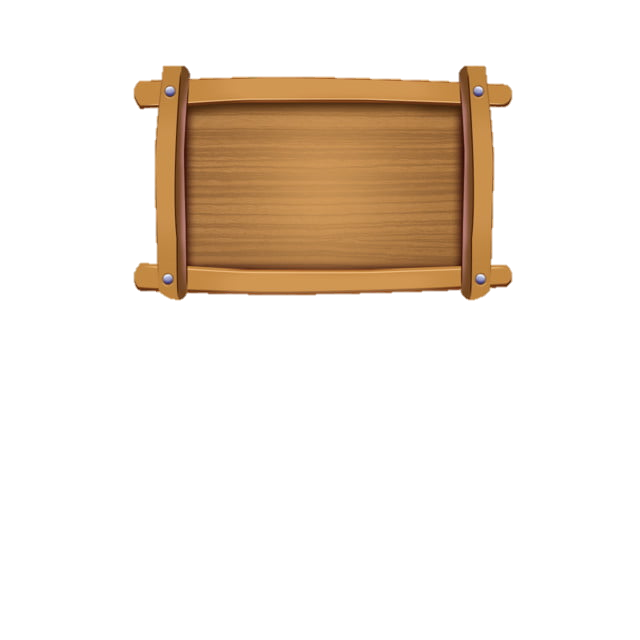 Con đường
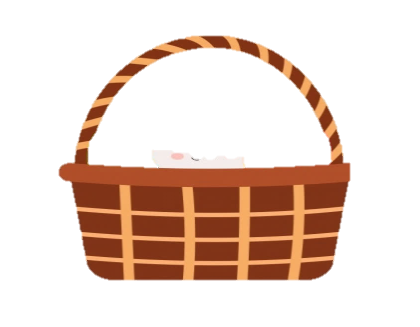 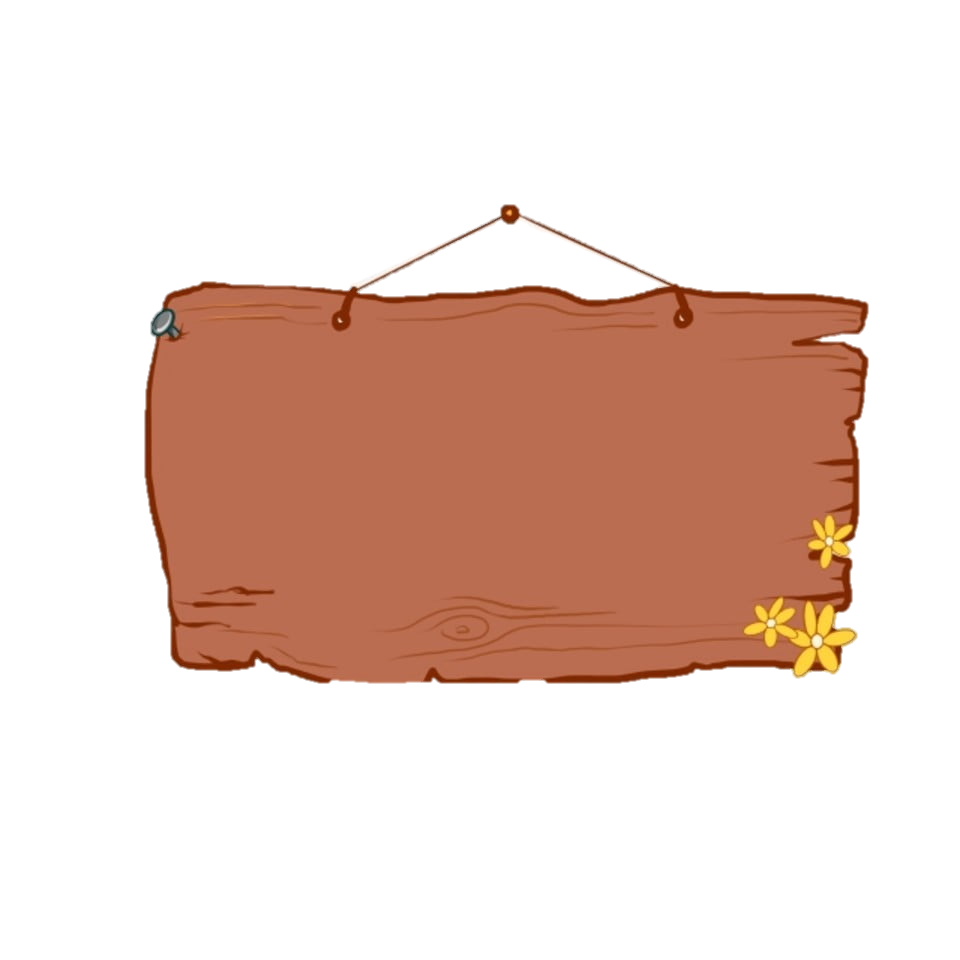 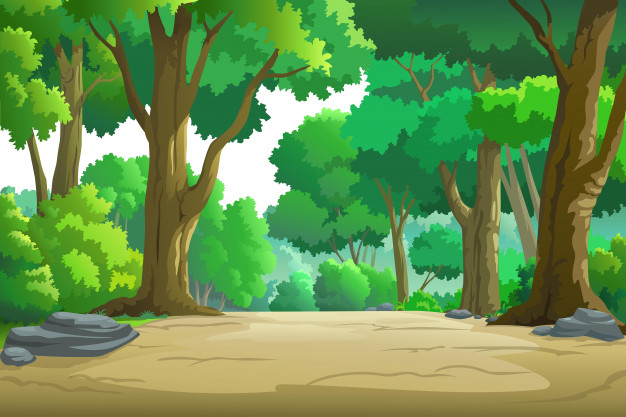 Có mũi mà chẳng có mồm
Thế mà đến bến chuyên môn ăn hàng?
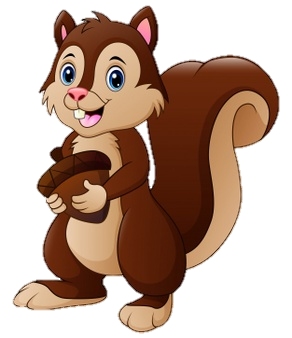 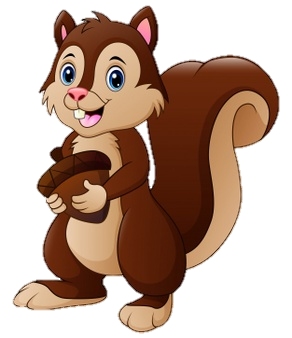 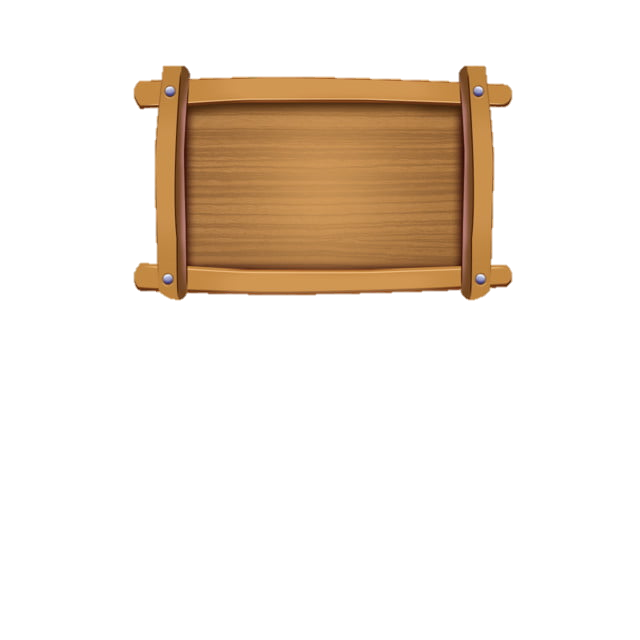 Tàu thủy
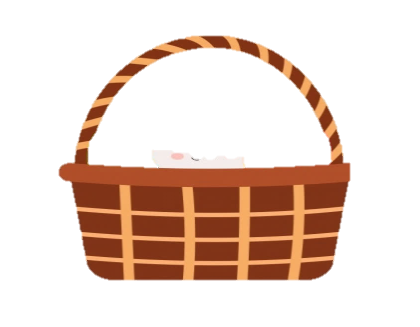 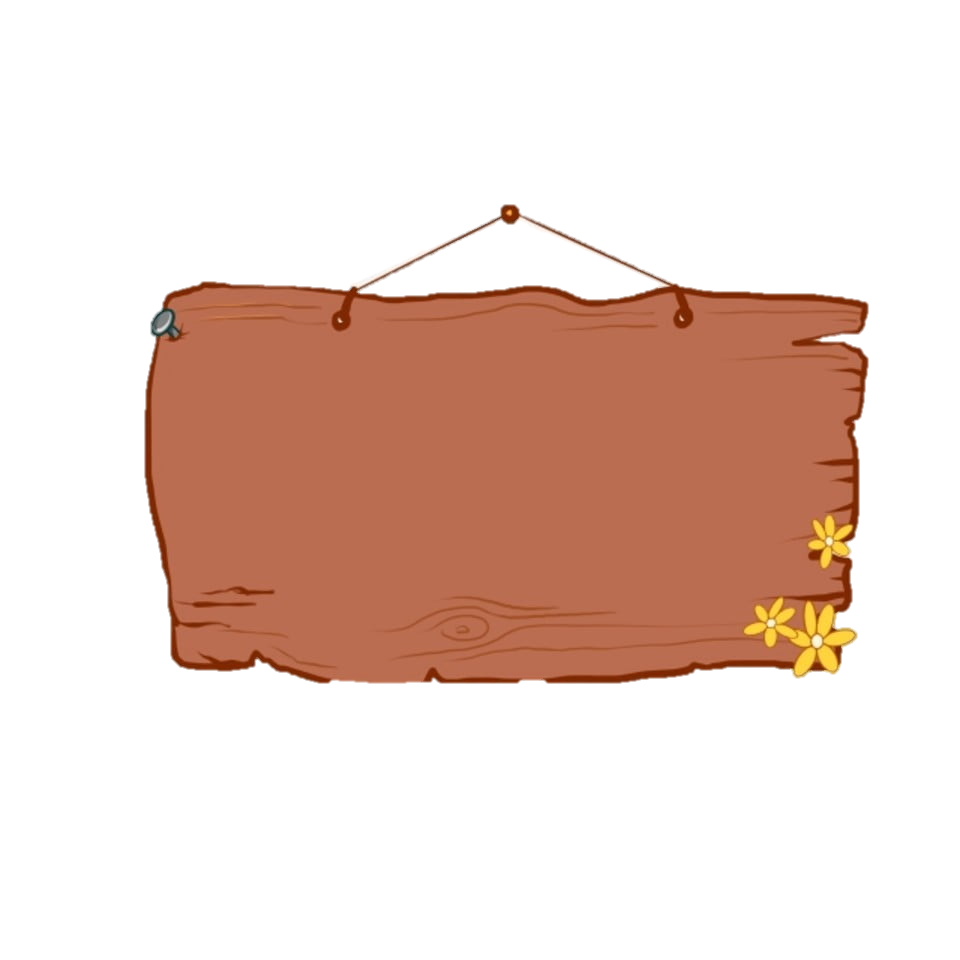 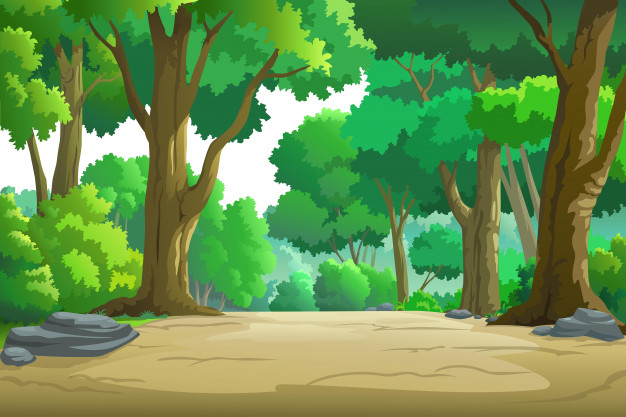 Có vòi mà chẳng có đuôi
Bụng chỉ thích chứa nước thôi mới kì
Bình thường chẳng nói năng chi
Gặp lửa lại cáu: "phì, phì" - lạ chưa?
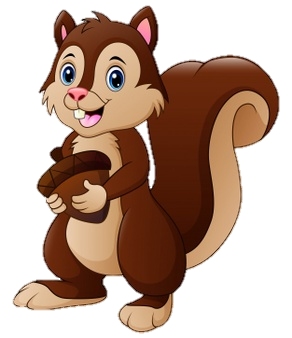 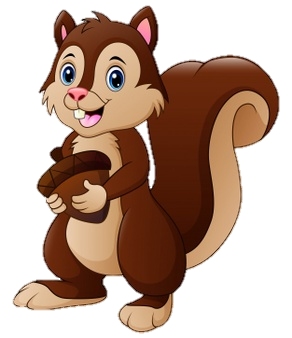 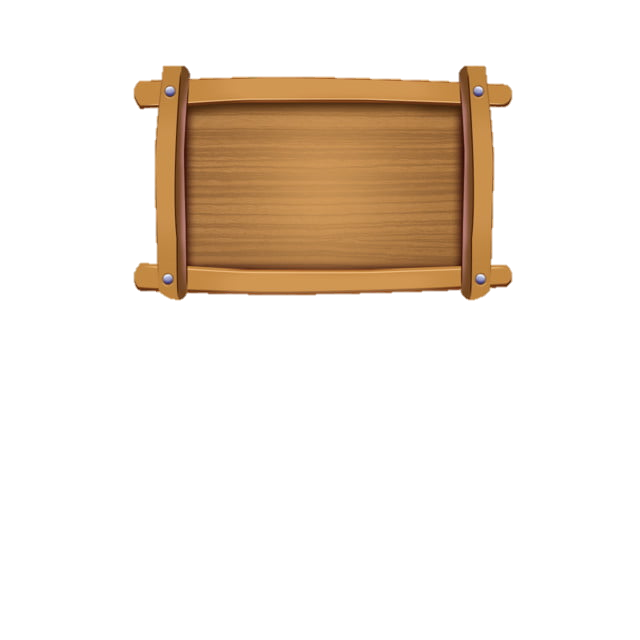 Xe cứu hỏa
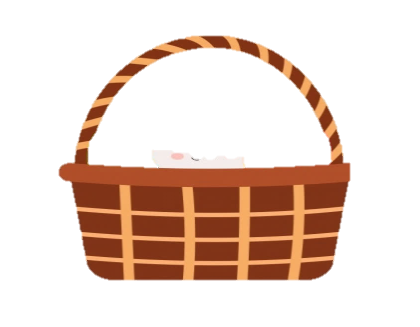 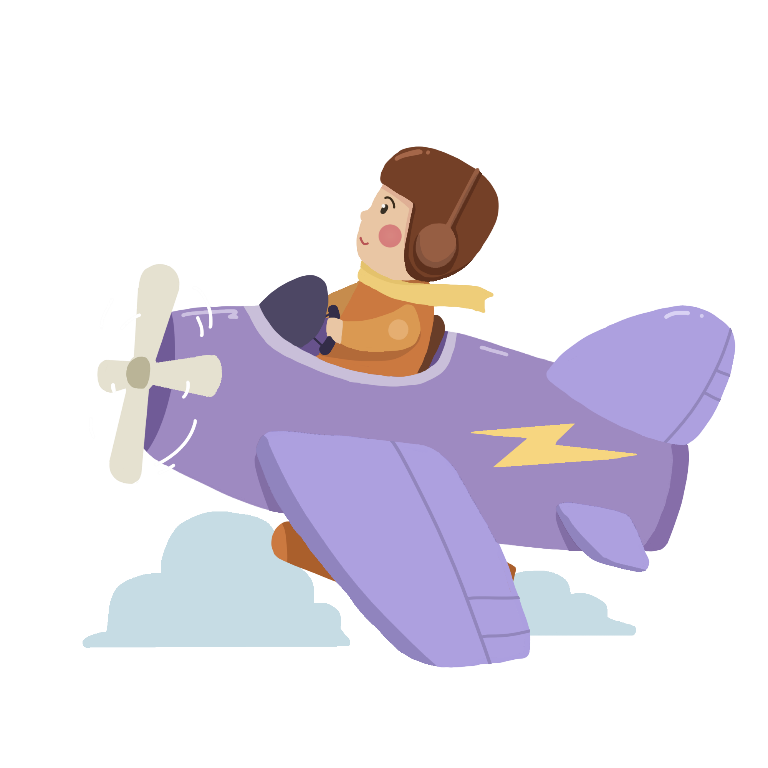 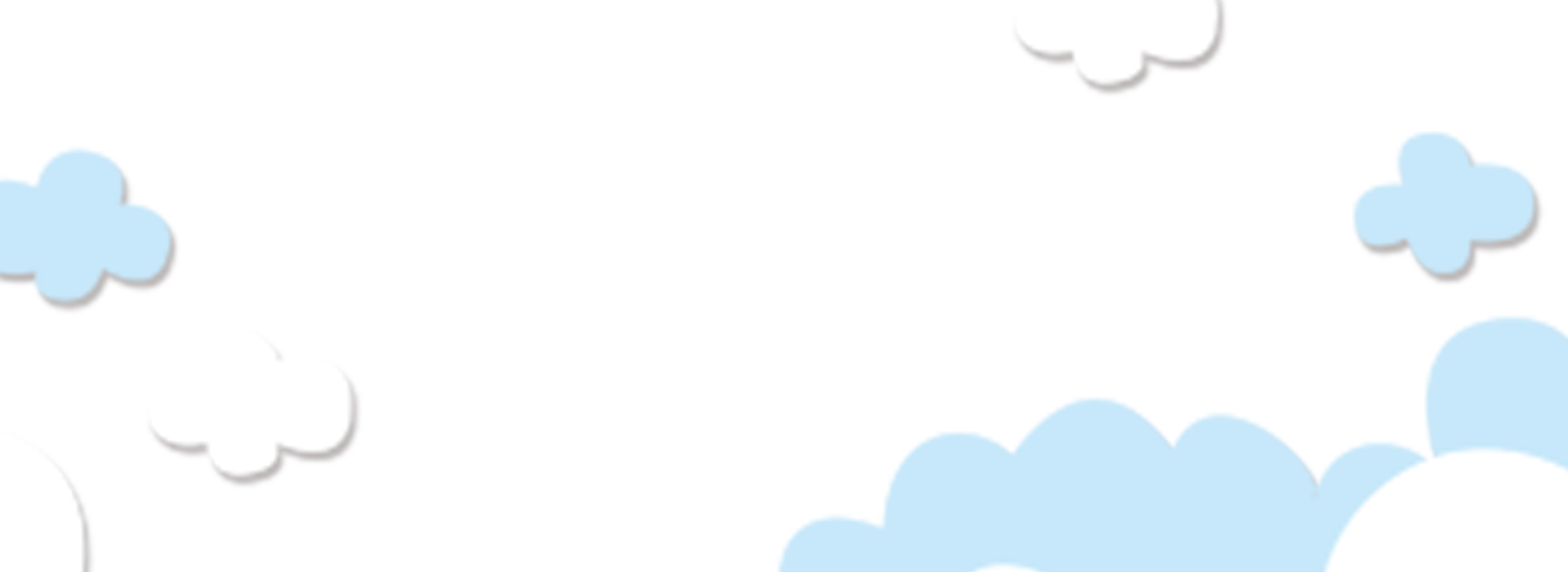 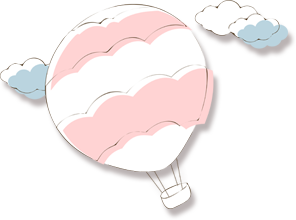 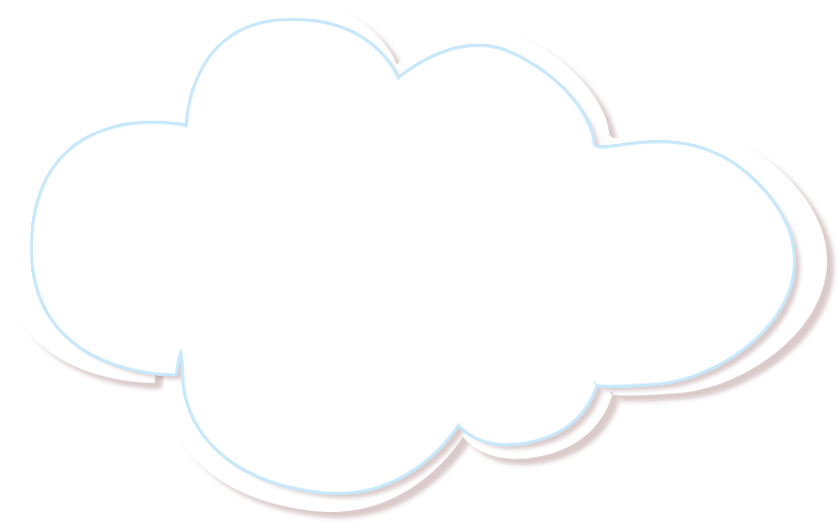 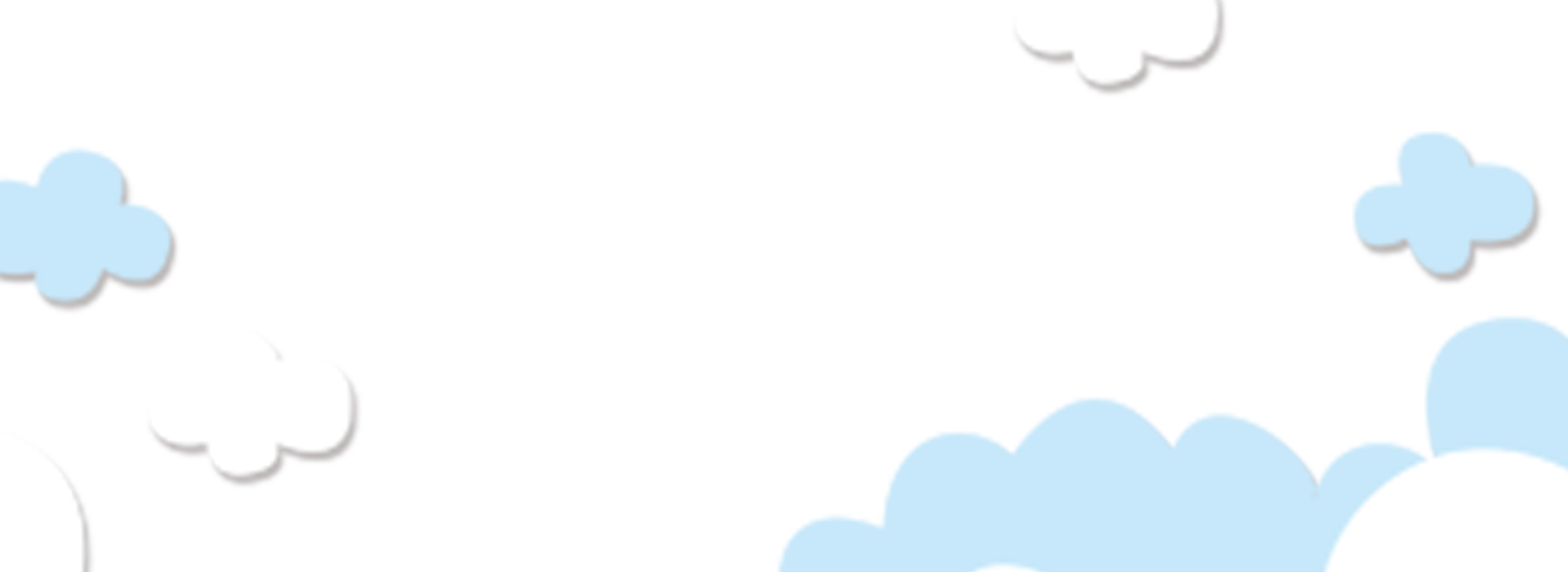 THANK YOU!
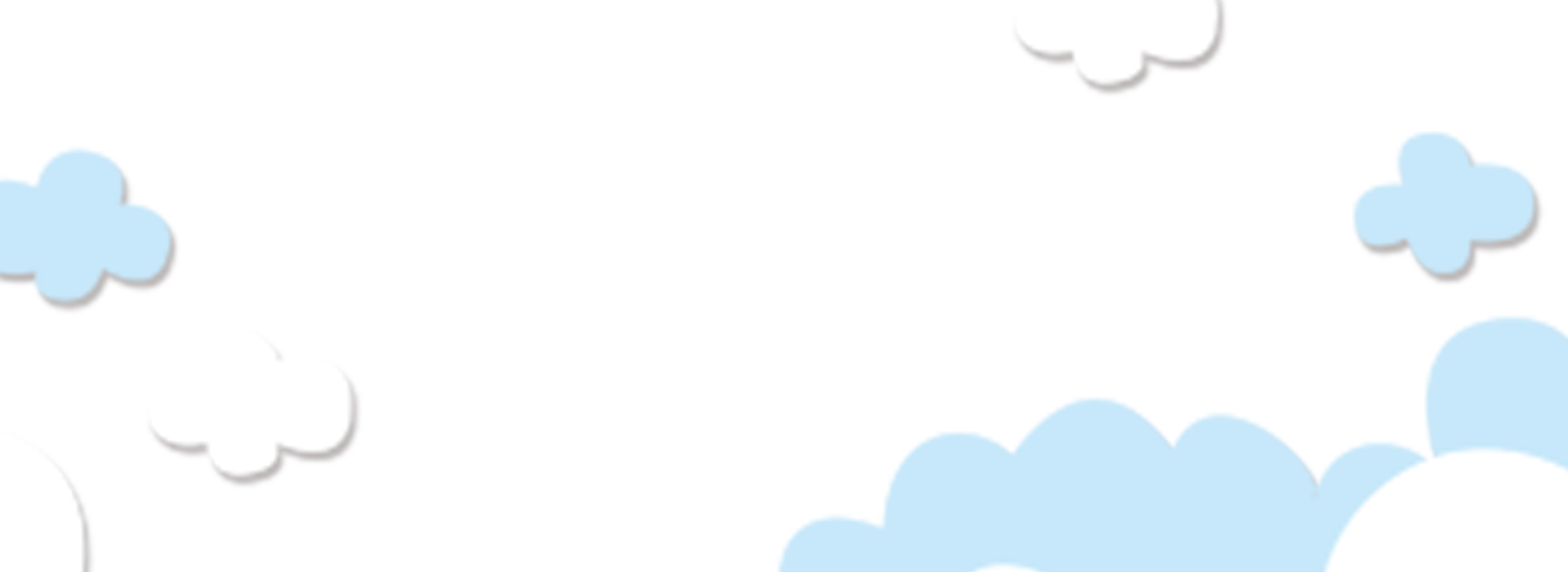